PROCESSUS D'ANALYSE
GUIDE PRATIQUE
D'UTILISATION DU DISPOSITIF NG DetecTool
Détection de la résistance aux antimicrobiens en 15 min
Les avantages du dispositif NG DetecTool
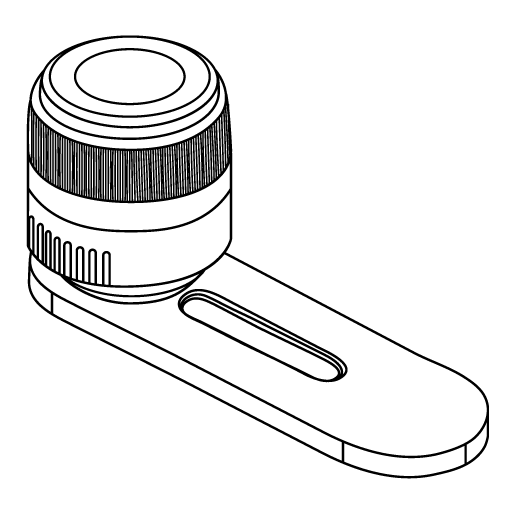 permet de traiter efficacement les patients 
empêche la propagation supplémentaire des bactéries productrices de BLSE et de carbapénémase
dispositif de diagnostic rapide et facile d'utilisation pour détecter les BLSE et les carbapénémases
à partir d'échantillons cliniques : 
détection directe des enzymes produits par les bactéries, responsables de la résistance aux ß-lactamines
2
Méthodes d'isolement lentes
Les méthodes actuelles prennent 16 à 32 heures et nécessitent la culture des bactéries
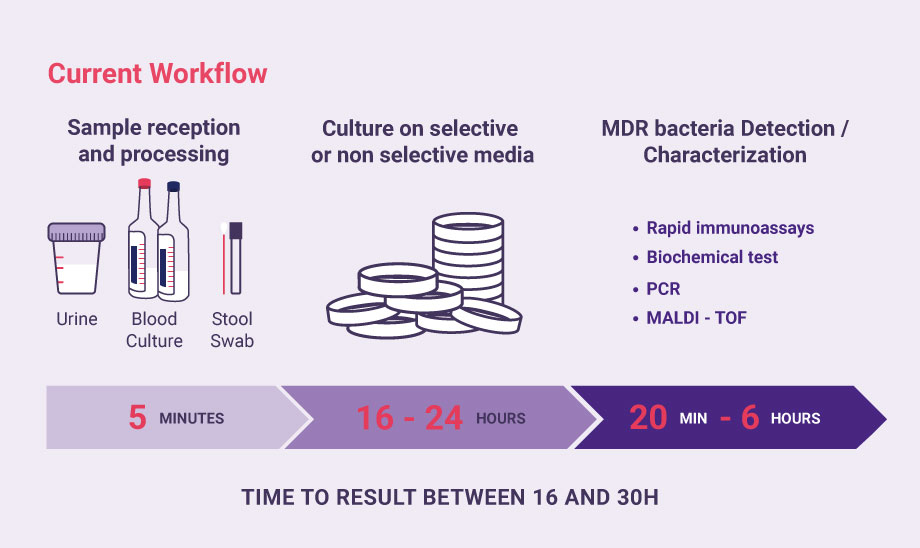 Flux de travail actuel
Réception et traitement des échantillons
Milieu de culture sélectif ou non sélectif
Détection/caractérisation des bactéries multirésistantes
Immunoessais rapides
Analyse biochimique
PCR
MALDI-TOF
Urine
Hémo-
culture
Écouvillon rectal
HEURES
MIN
HEURES
MINUTES
TEMPS D'OBTENTION DES RÉSULTATS : ENTRE 16 ET 30 HEURES
3
Le test d'immunoessai rapide
Nouveau dispositif de détection : le délai pour la détection des bactéries multirésistantes est réduit à 20-30 minutes.
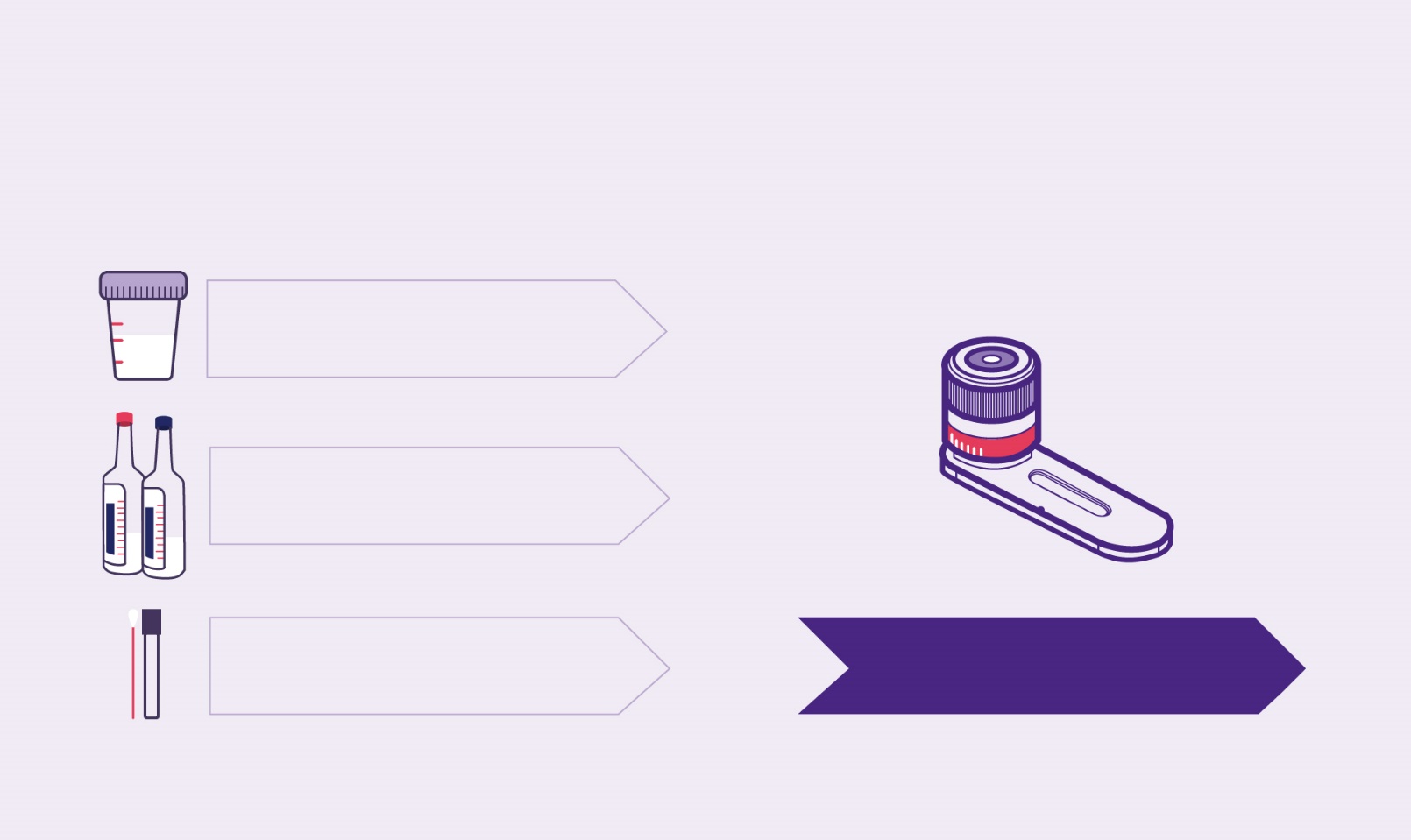 Temps de réalisation avec le dispositif NG DetecTool
Réception et traitement des échantillons
Détection/caractérisation des bactéries multirésistantes
aucune incubation nécessaire
URINE
HÉMO-CULTURE
2 min
ÉCOUVILLON RECTAL
incubation jusqu'au lendemain
NG DETECTOOL 15 MINUTES
* étape optionnelle
4
Types d'échantillon, résultats et étapes suivantes
ÉCOUVILLON RECTAL
COLONISATION
isolement du patient
SANG
INFECTION
Échantillons, à partir d'hémocultures, positifs avec des bactéries à Gram négatif
traitement du patient
URINE
INFECTION
Échantillons positifs : bactéries à Gram négatif
traitement du patient
5
[Speaker Notes: Mintavételi eszközök képeknek]
Les caractéristiques clés du dispositif NG DetecTool
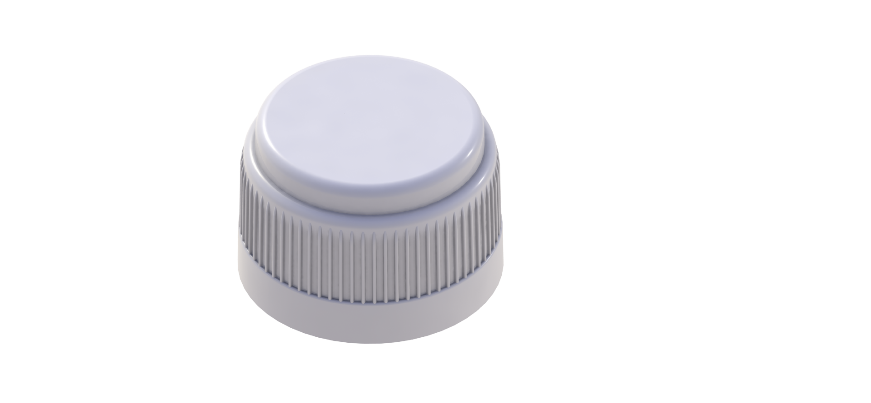 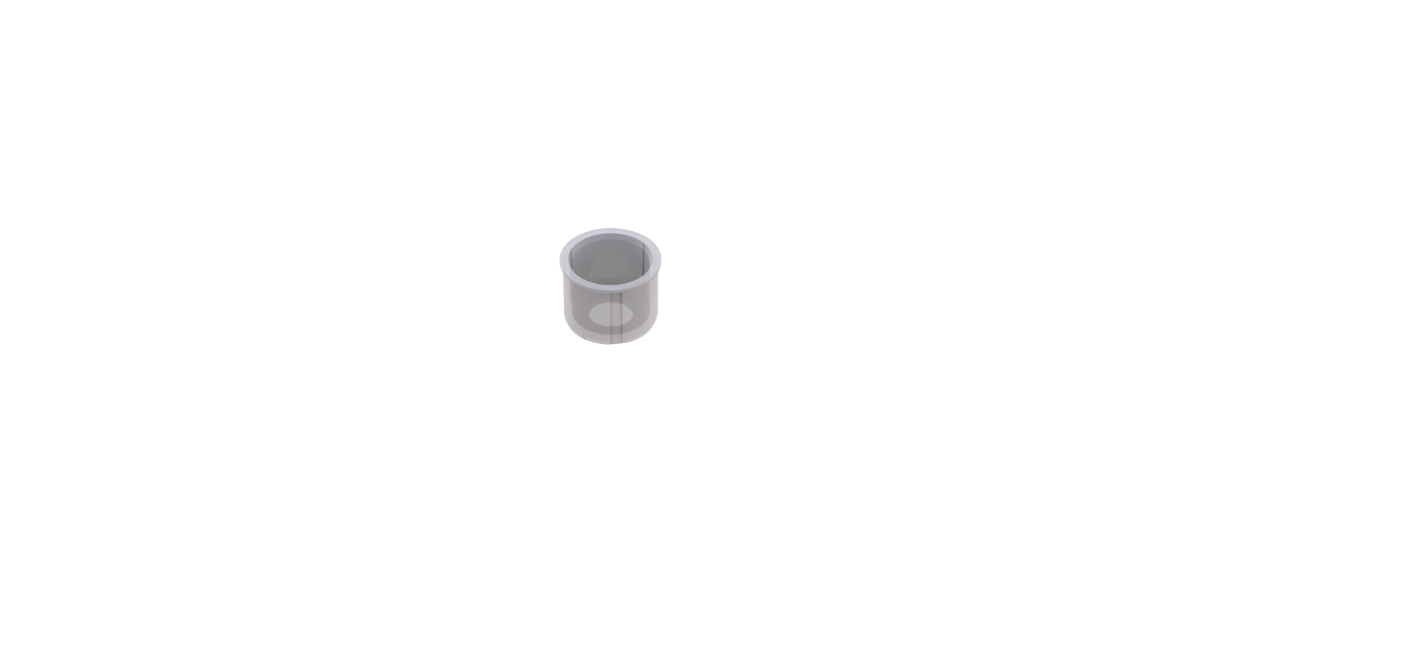 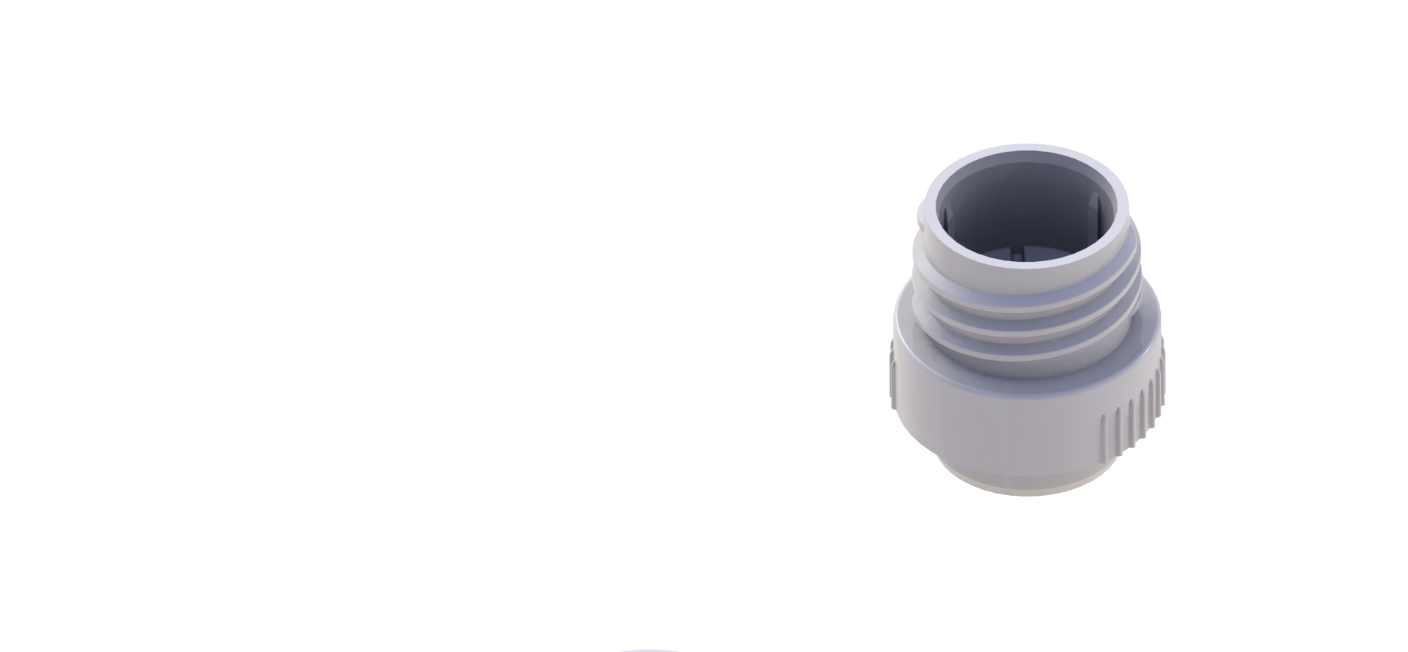 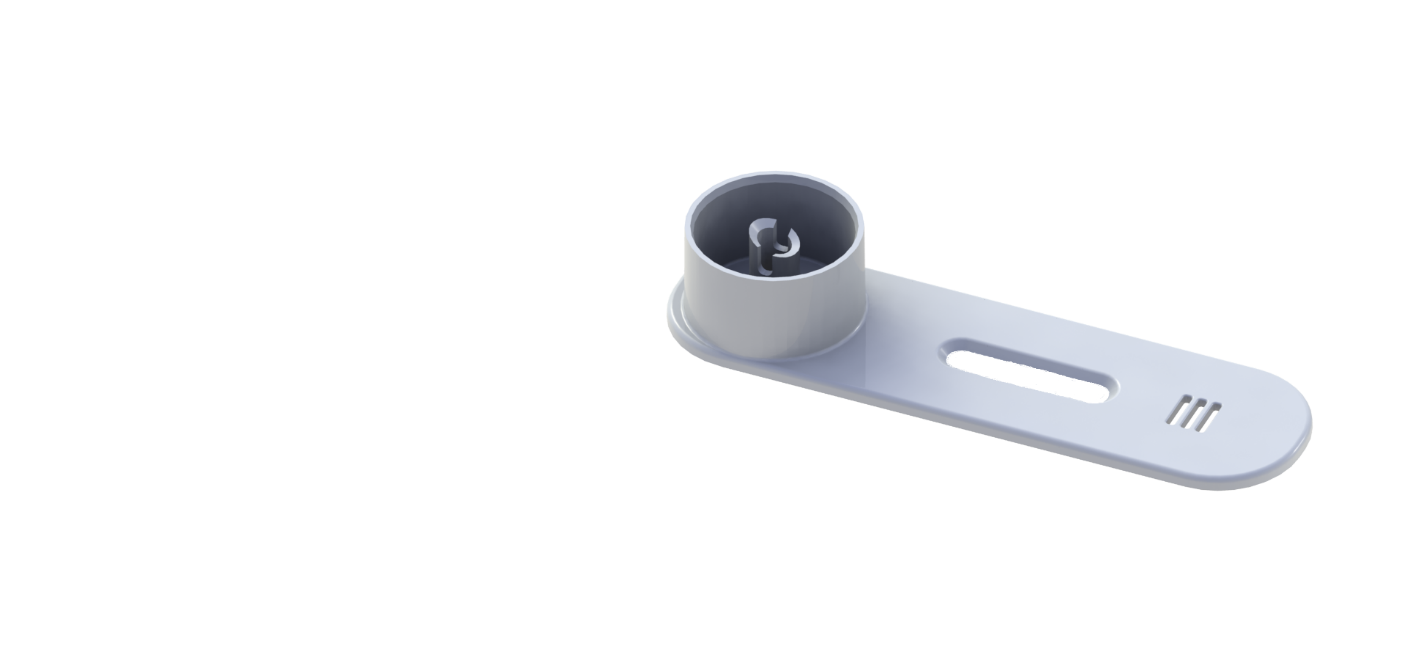 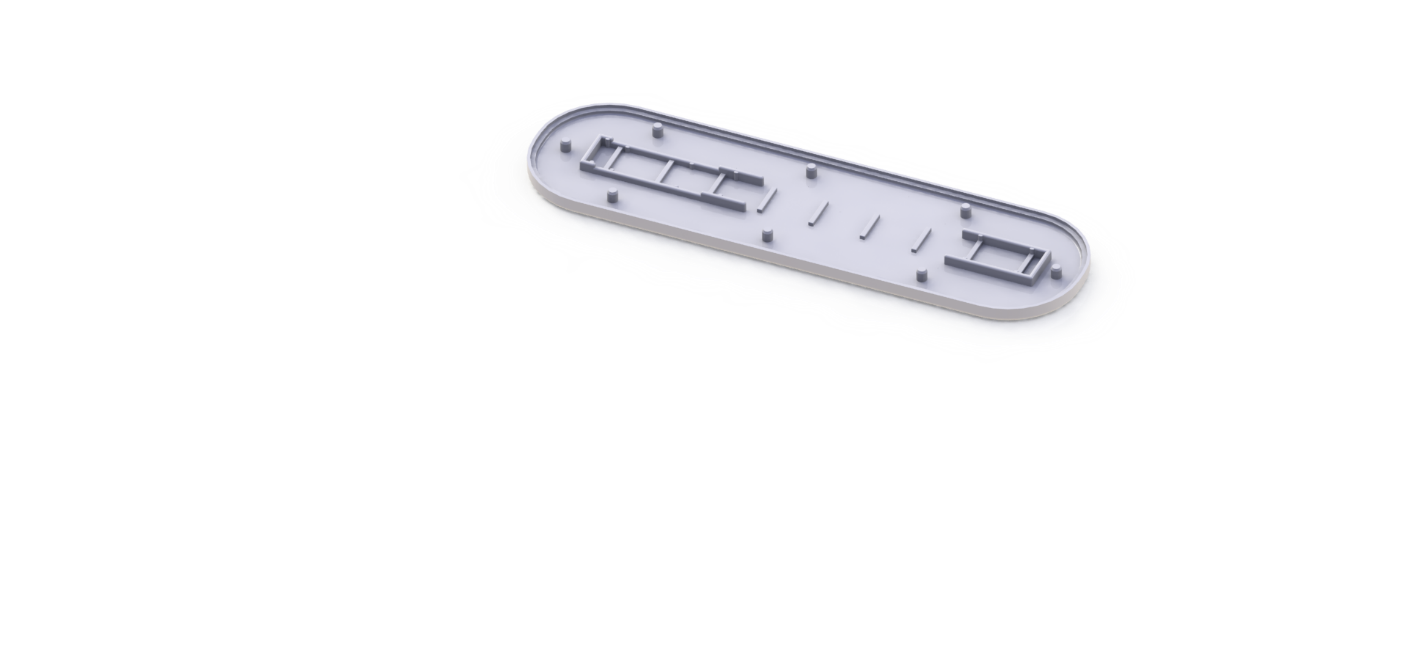 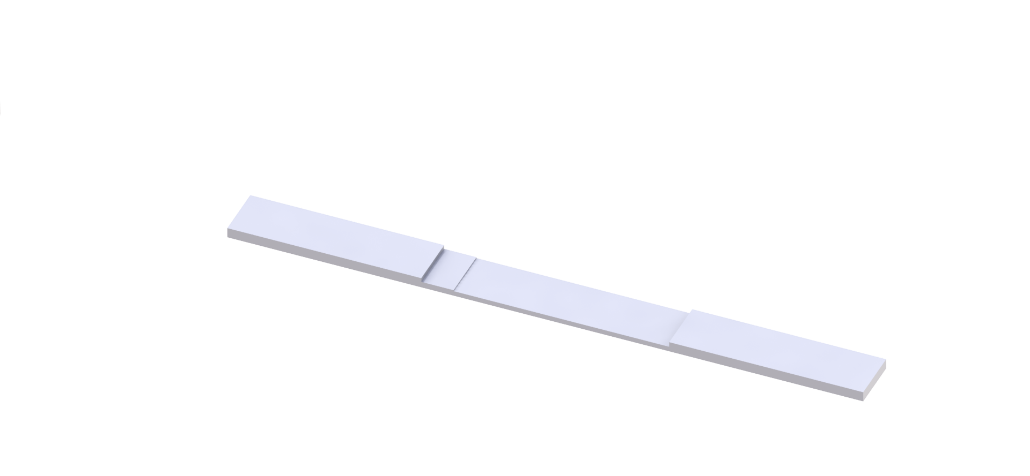 Permet une concentration bactérienne à partir d'échantillons liquides
Élimine les interférences causées par les milieux biologiques
Augmente la sensibilité
Réduit le temps d'obtention des résultats à 20-30 minutes. Veuillez noter : un temps d'incubation est nécessaire pour les écouvillons rectaux (une nuit), ce qui augmente le temps d'obtention des résultats.
6
Processus de détection et fonctionnalités
Un dispositif	           			Deux fonctions
Traitement des échantillons
Filtration
Extraction
Incubation
Dépôt
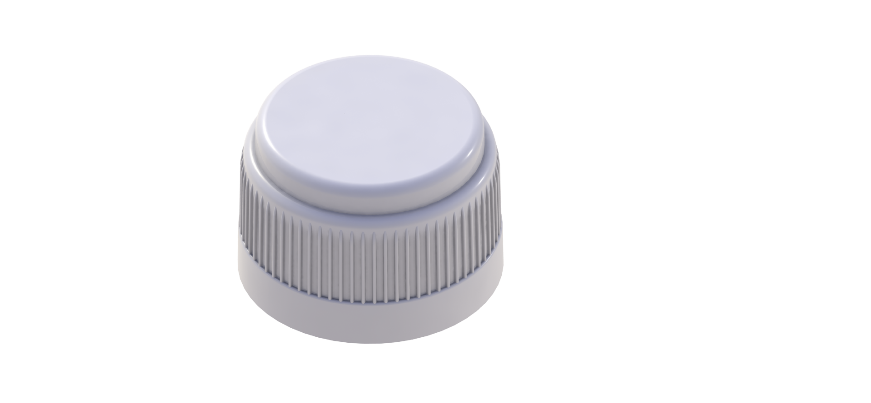 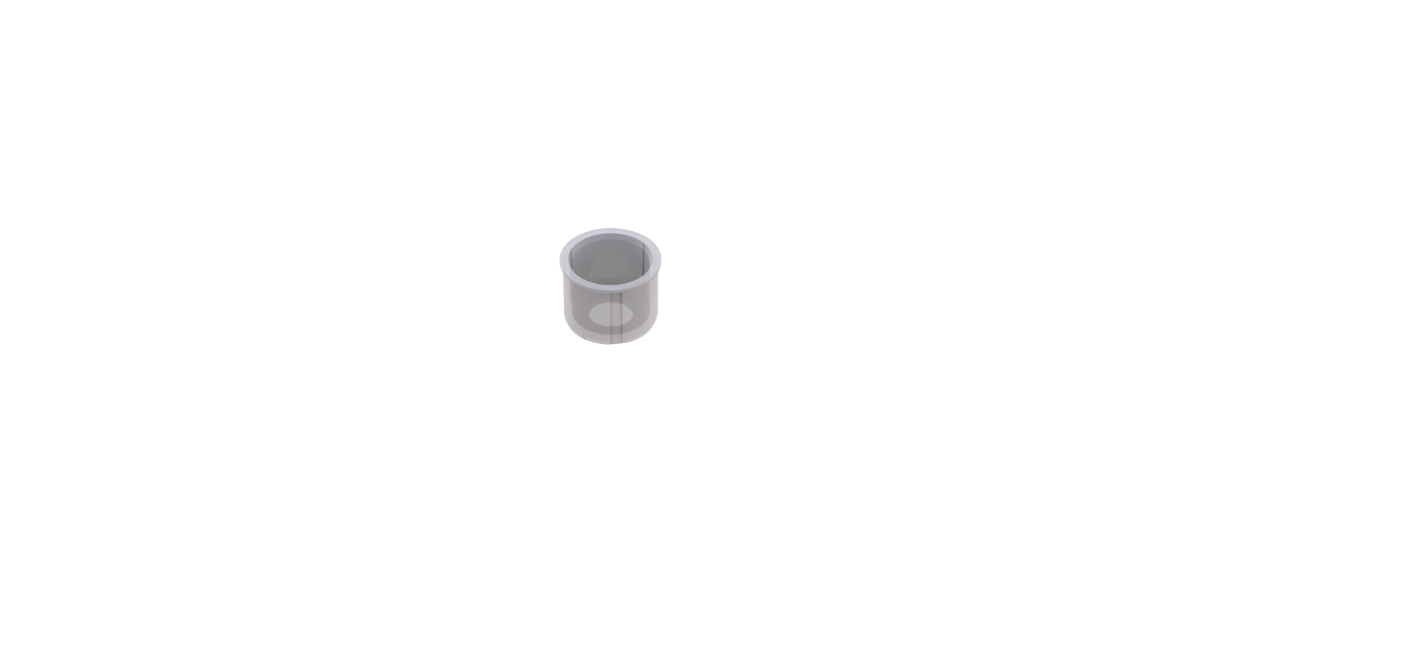 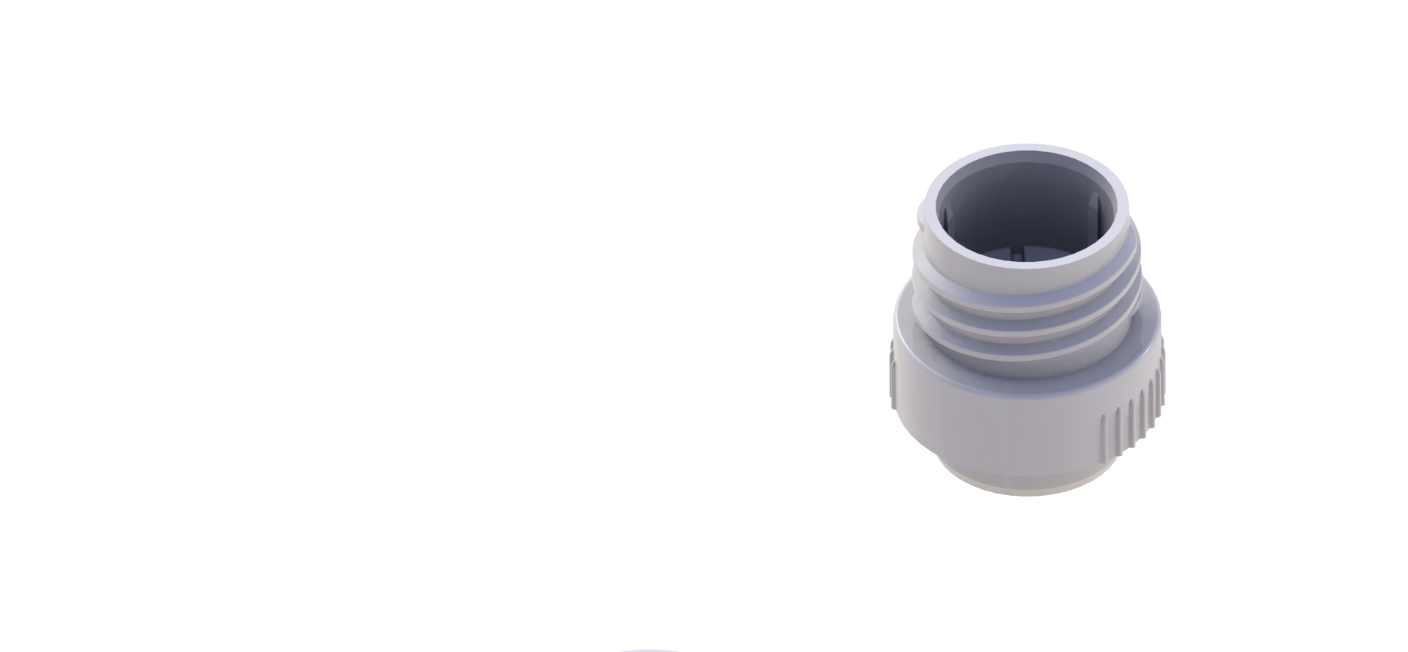 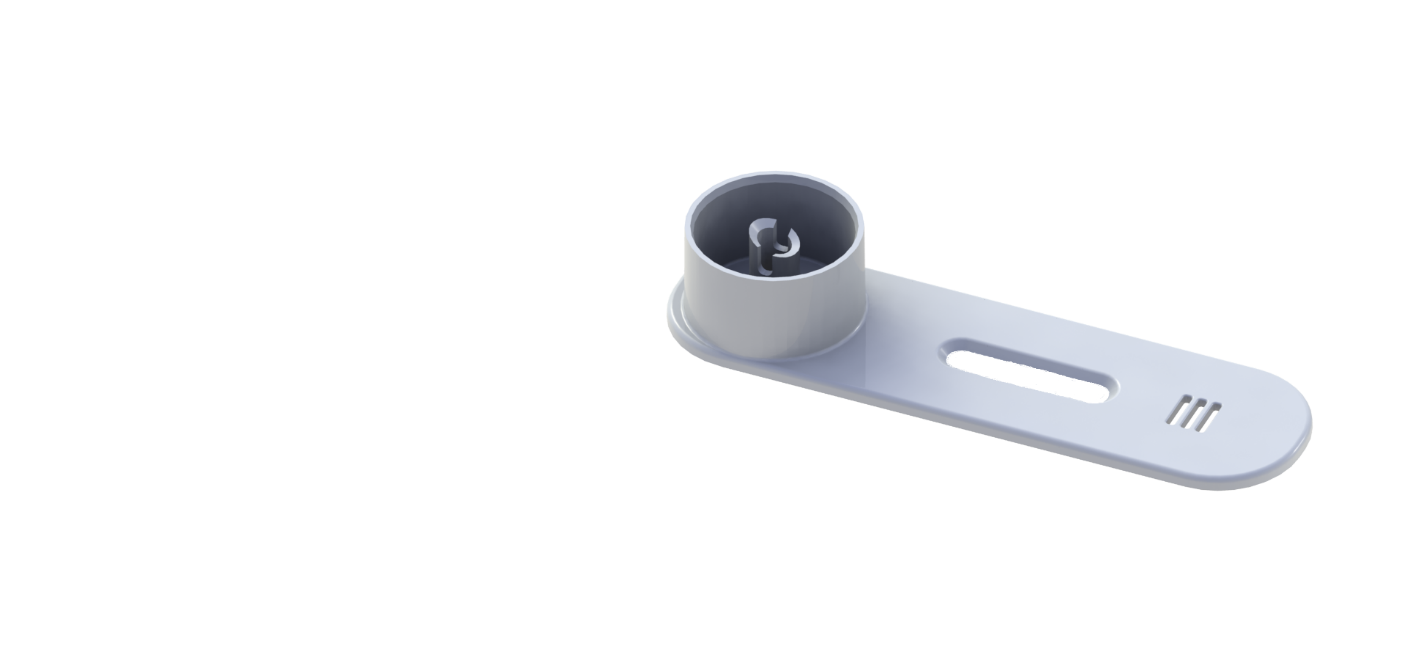 B.   Détection des bêta-lactamases
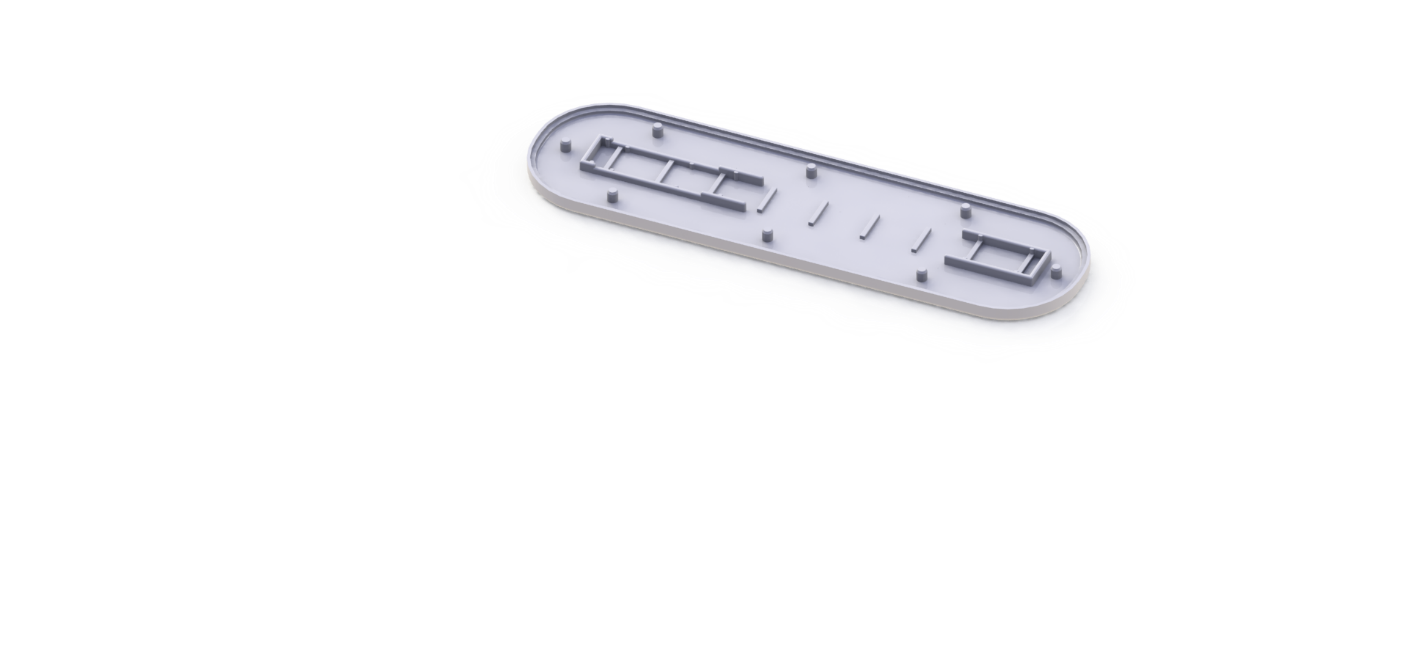 Lateral Flow immunoassay (LFIA)(Technologie similaire à celle des tests de grossesse)
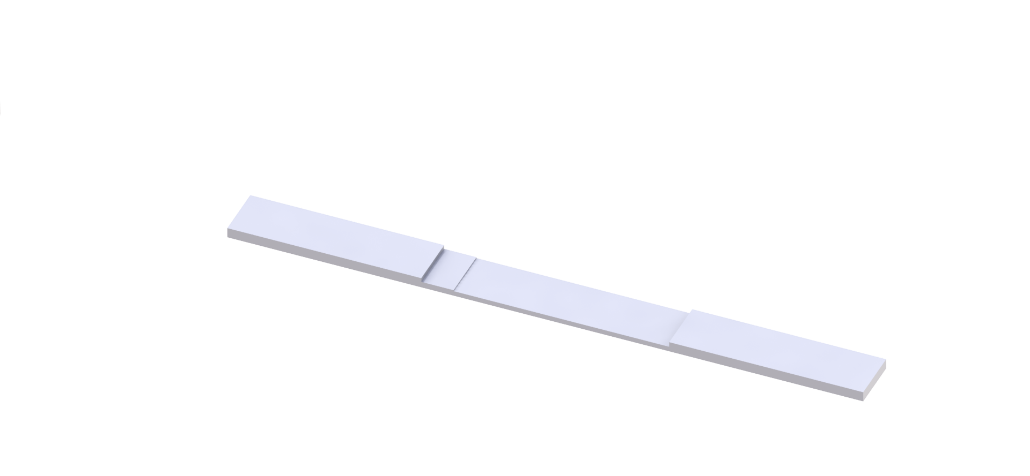 À usage unique
Ne nécessite aucun équipement spécifique
ATTENTION : Veuillez vous assurer d'avoir lu le protocole NG DetecTool détaillé avant d'utiliser le dispositif en situation réelle.
7
Composants du dispositif de détection 1
Filtration/Concentration
Compartiment de filtration :
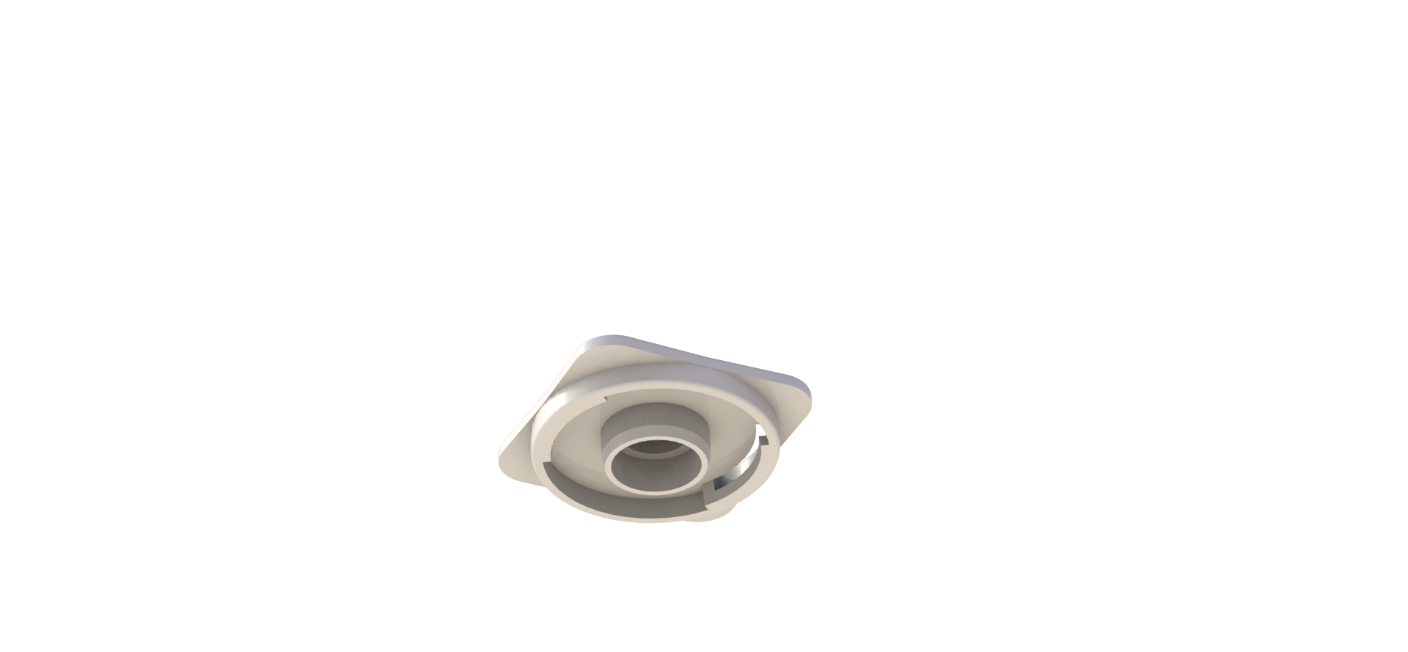 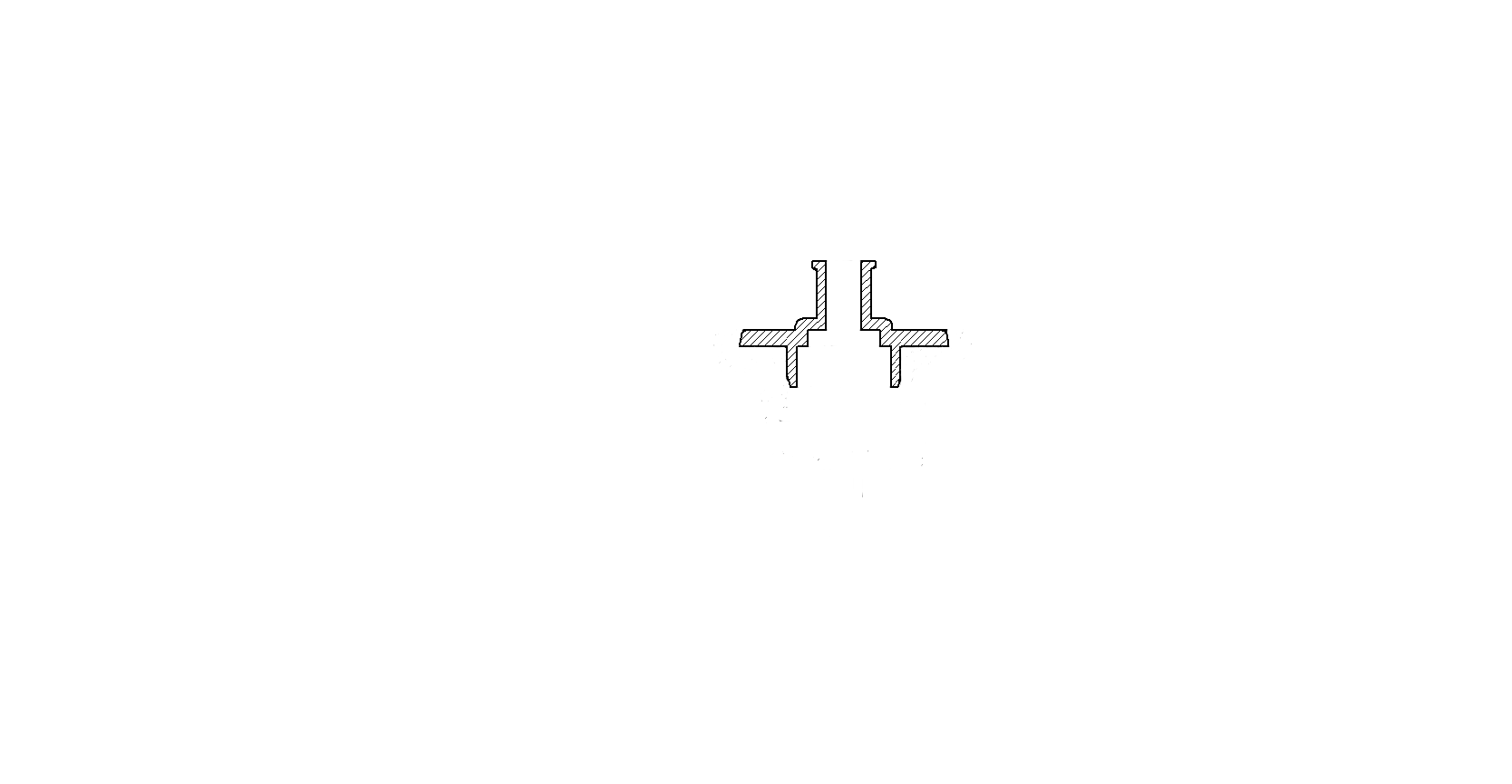 Couvercle
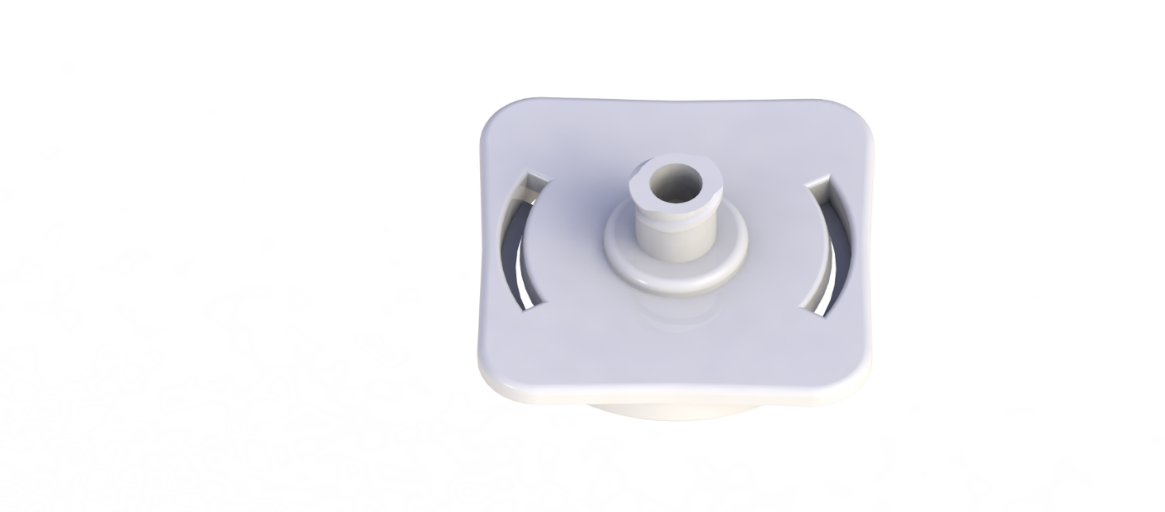 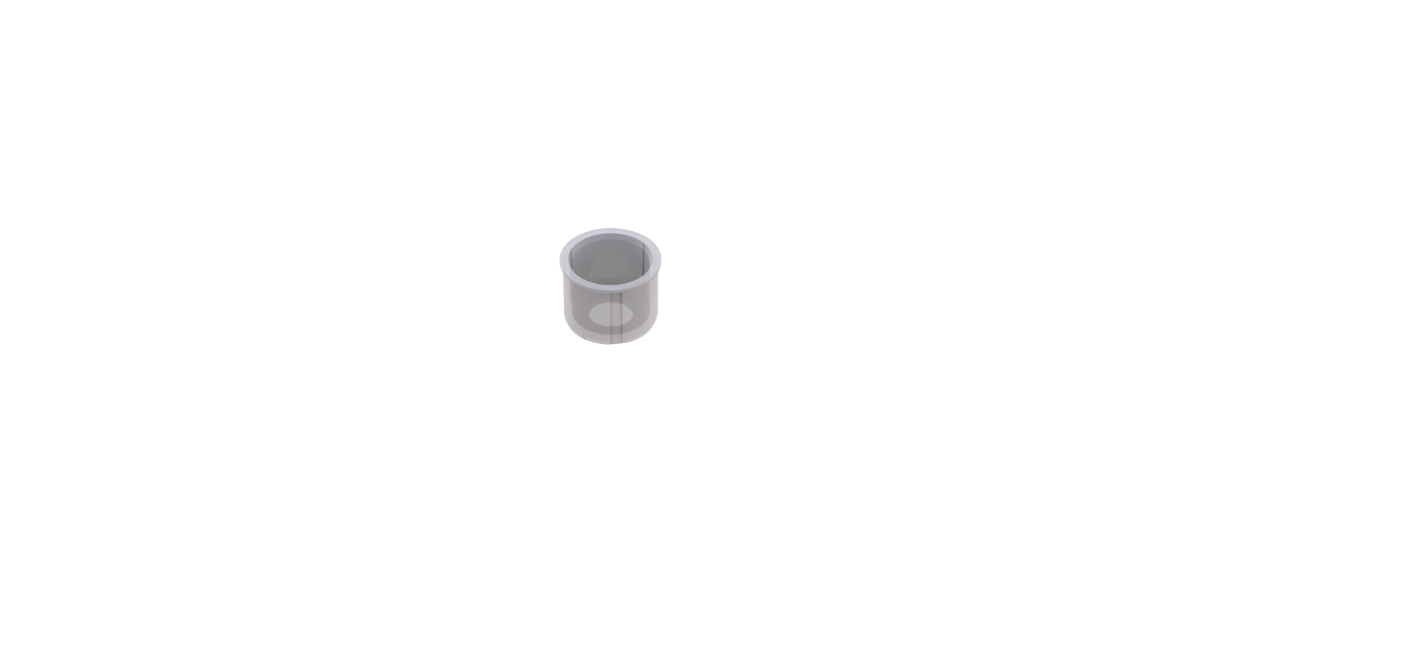 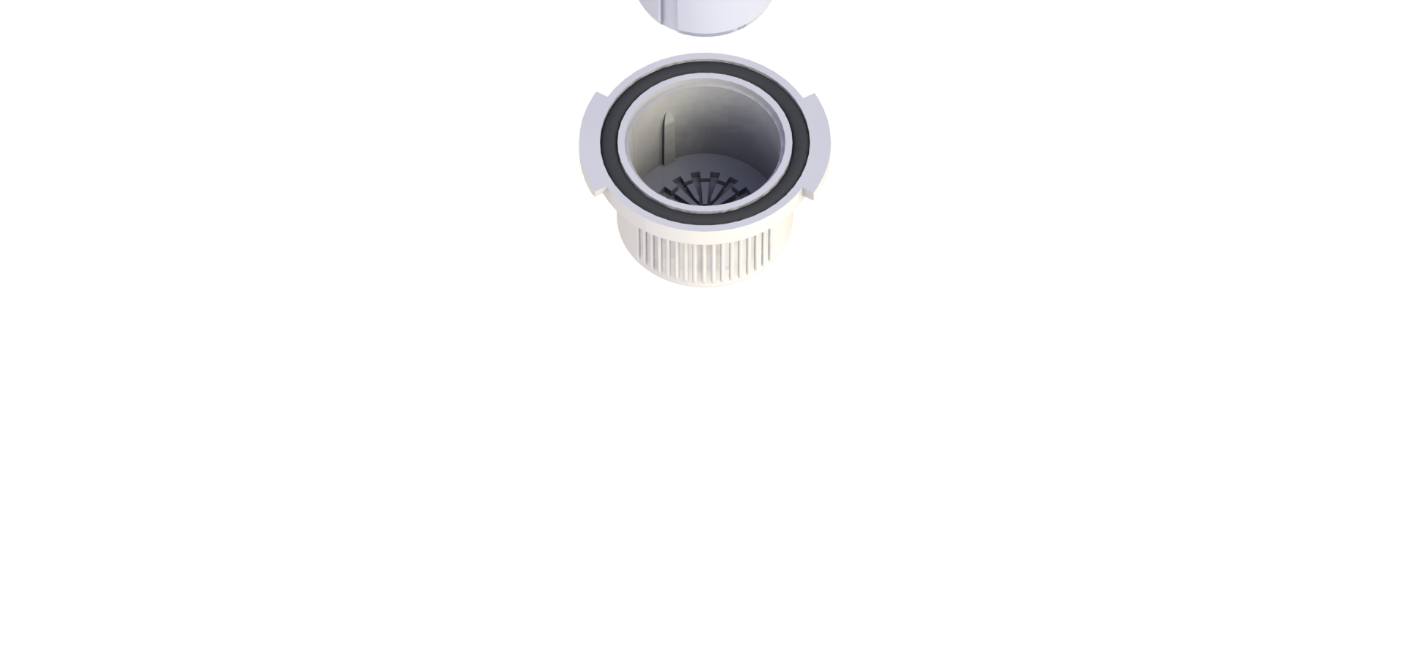 Membrane 0,2 µm
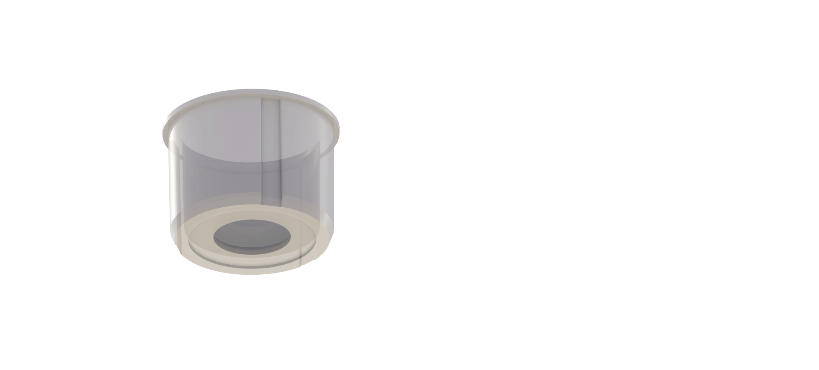 Coupelle
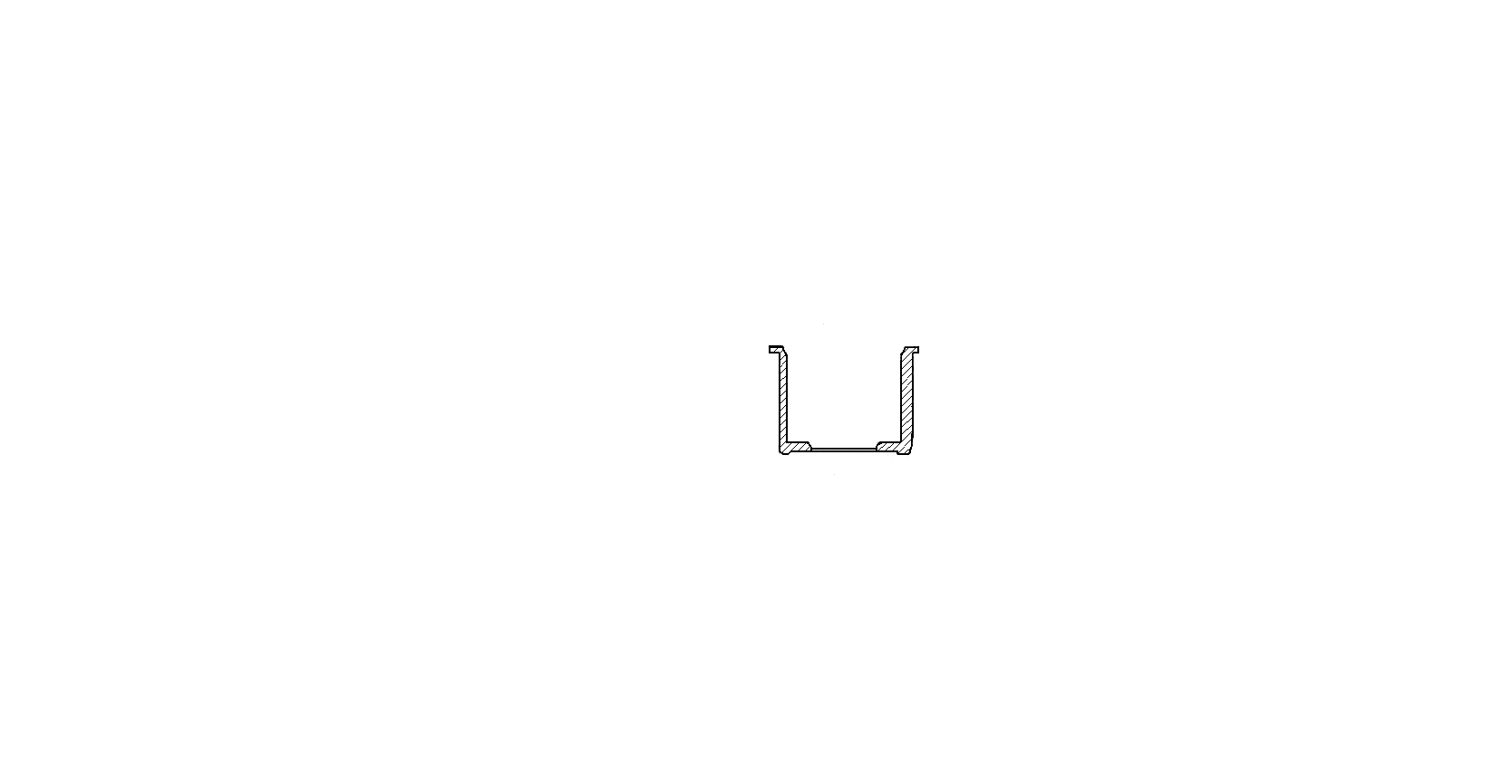 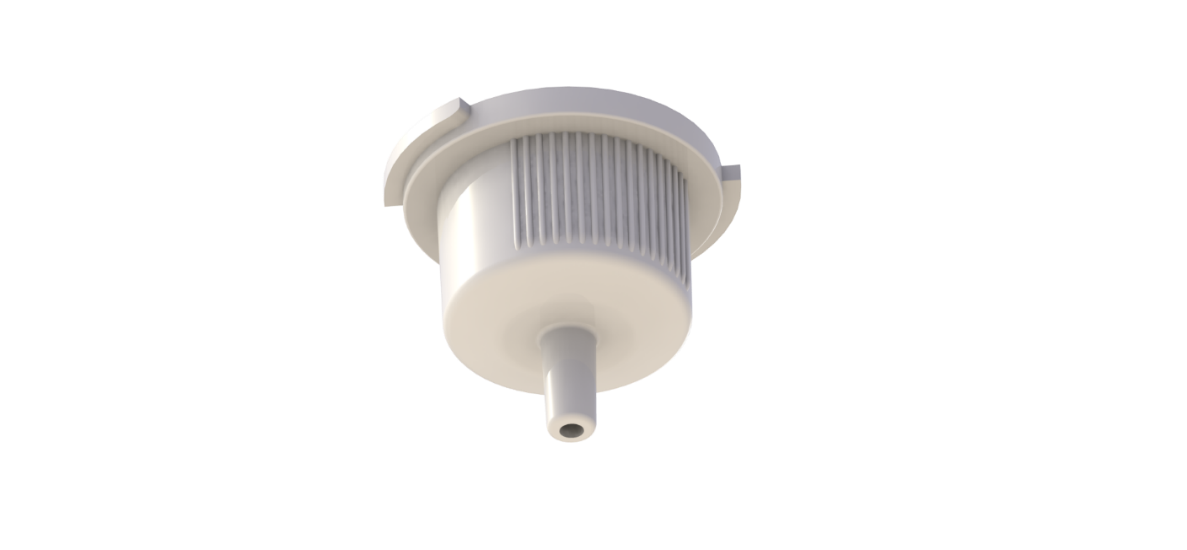 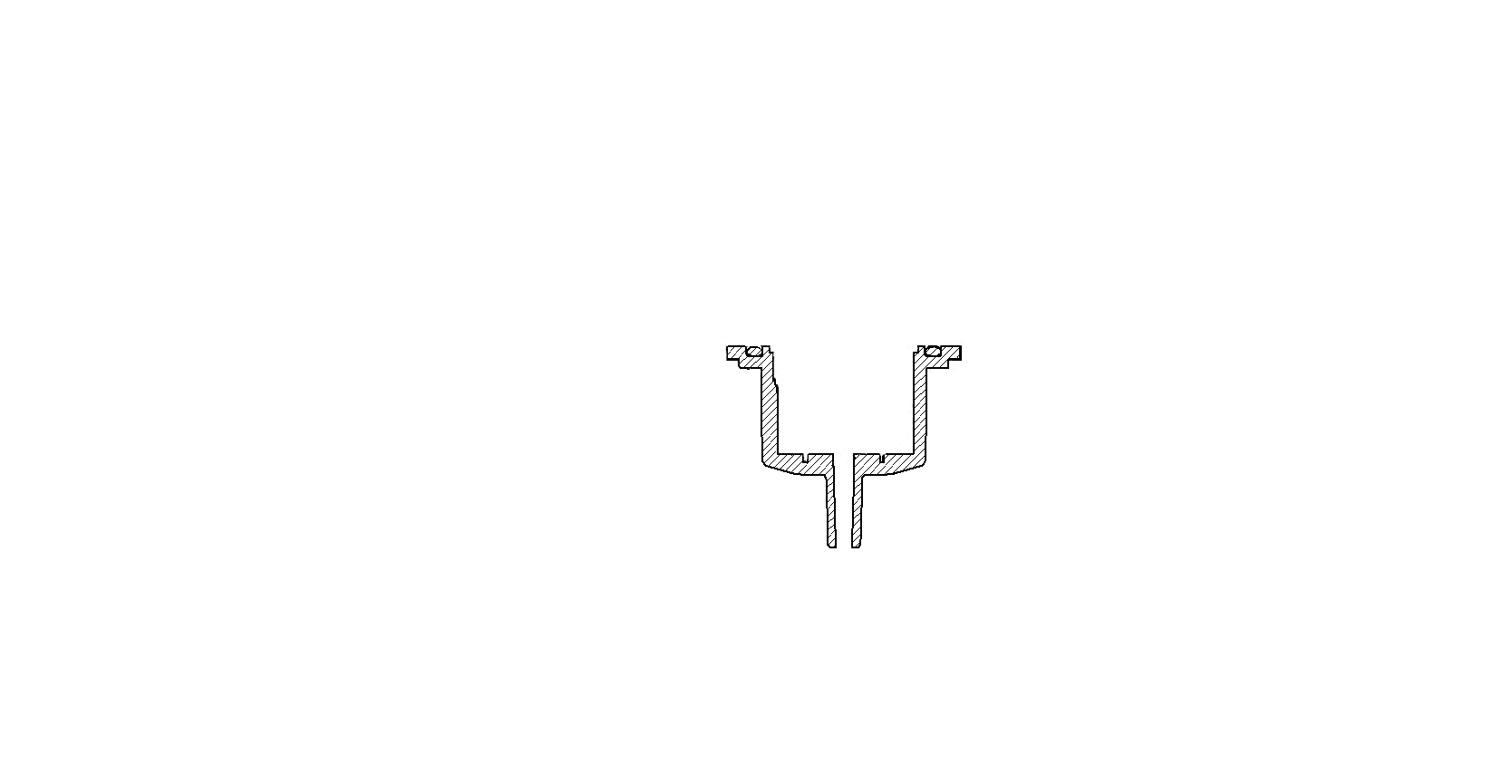 Partie inférieure
8
Composants du dispositif de détection 2
Compartiment de traitement :
Trois principaux composants
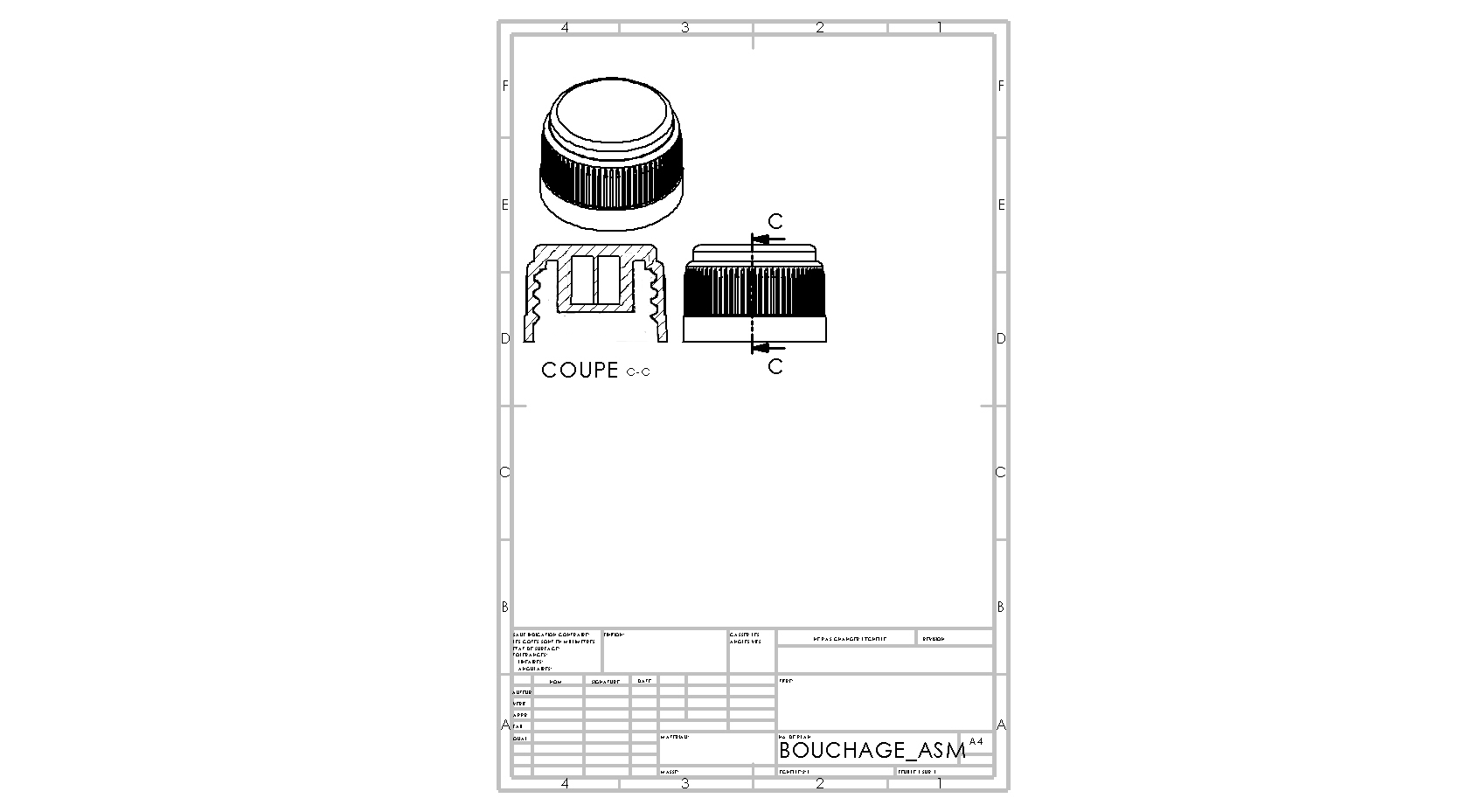 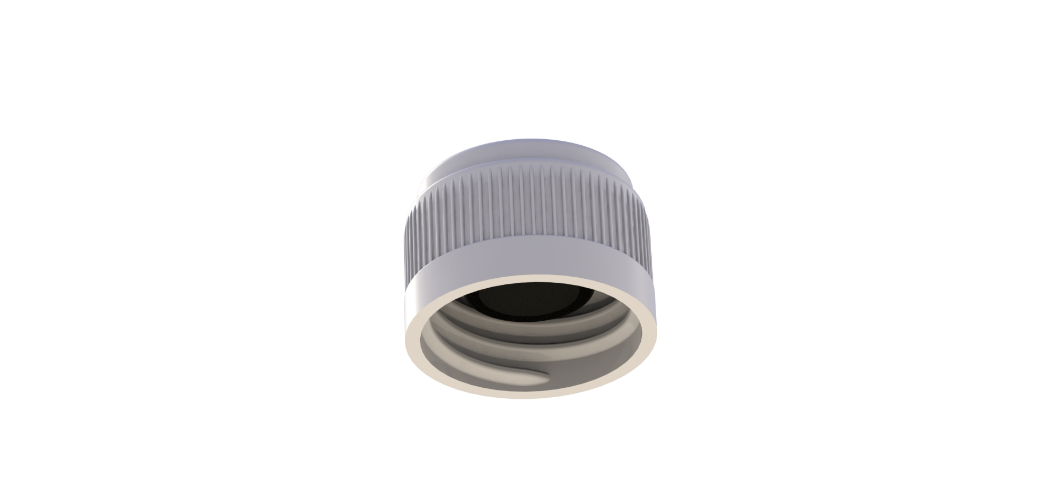 Bouchon
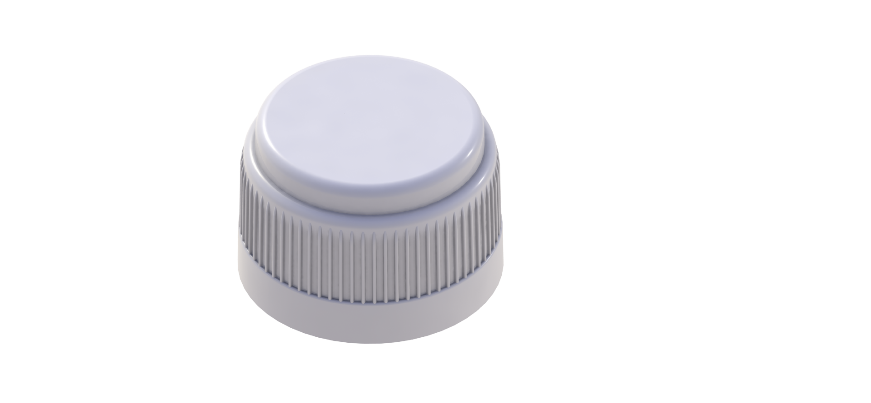 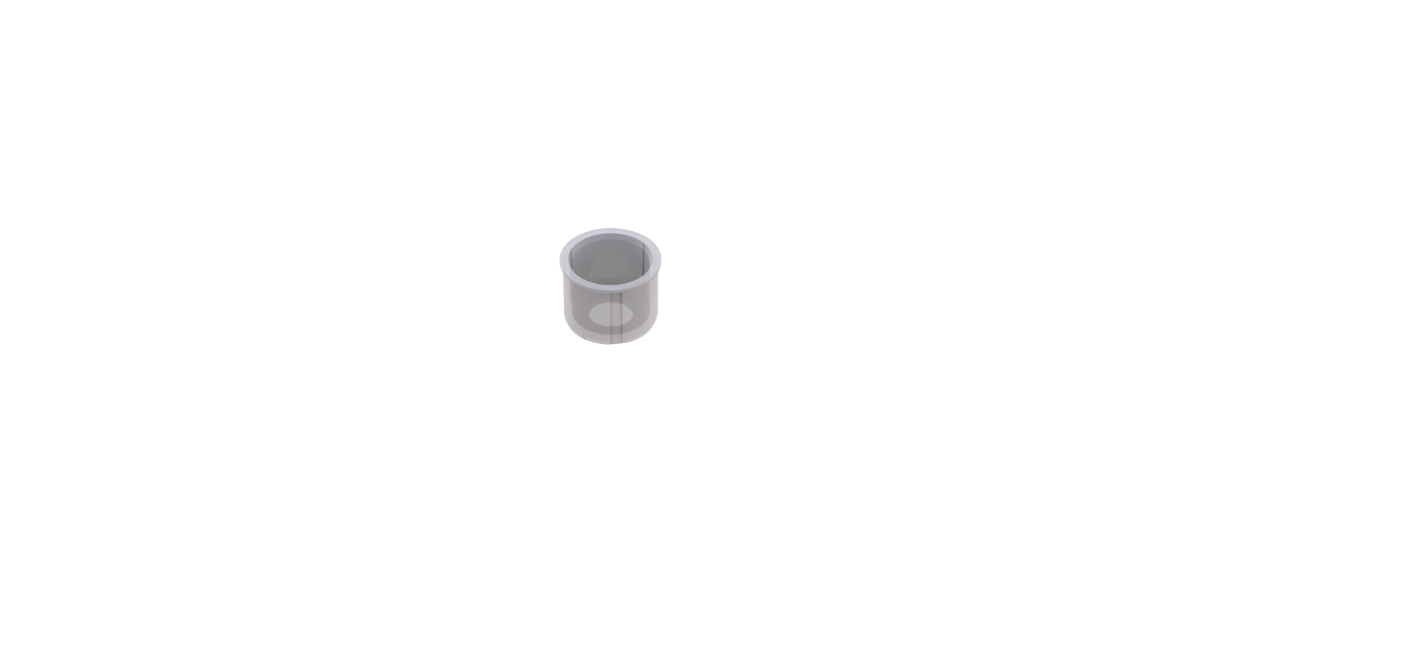 Membrane 0,2 µm
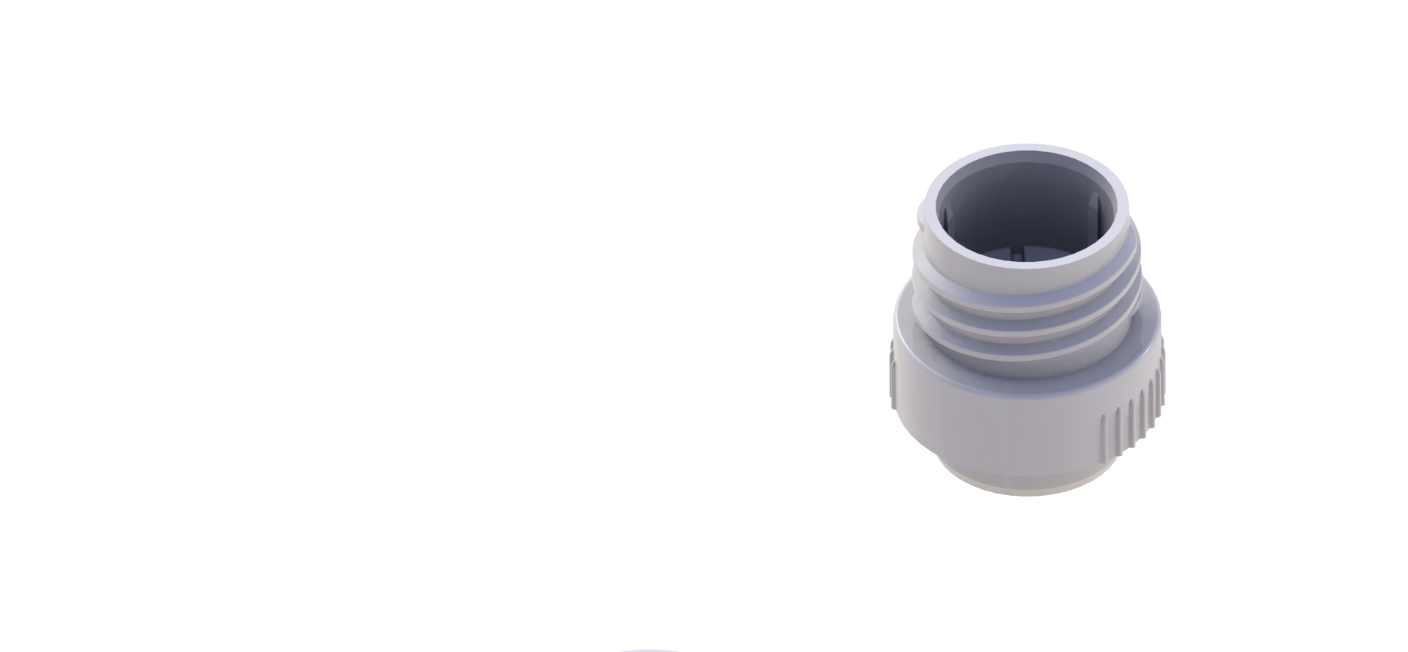 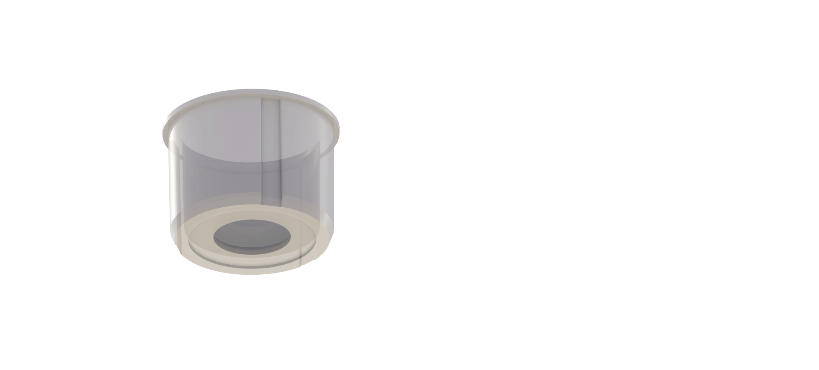 Coupelle
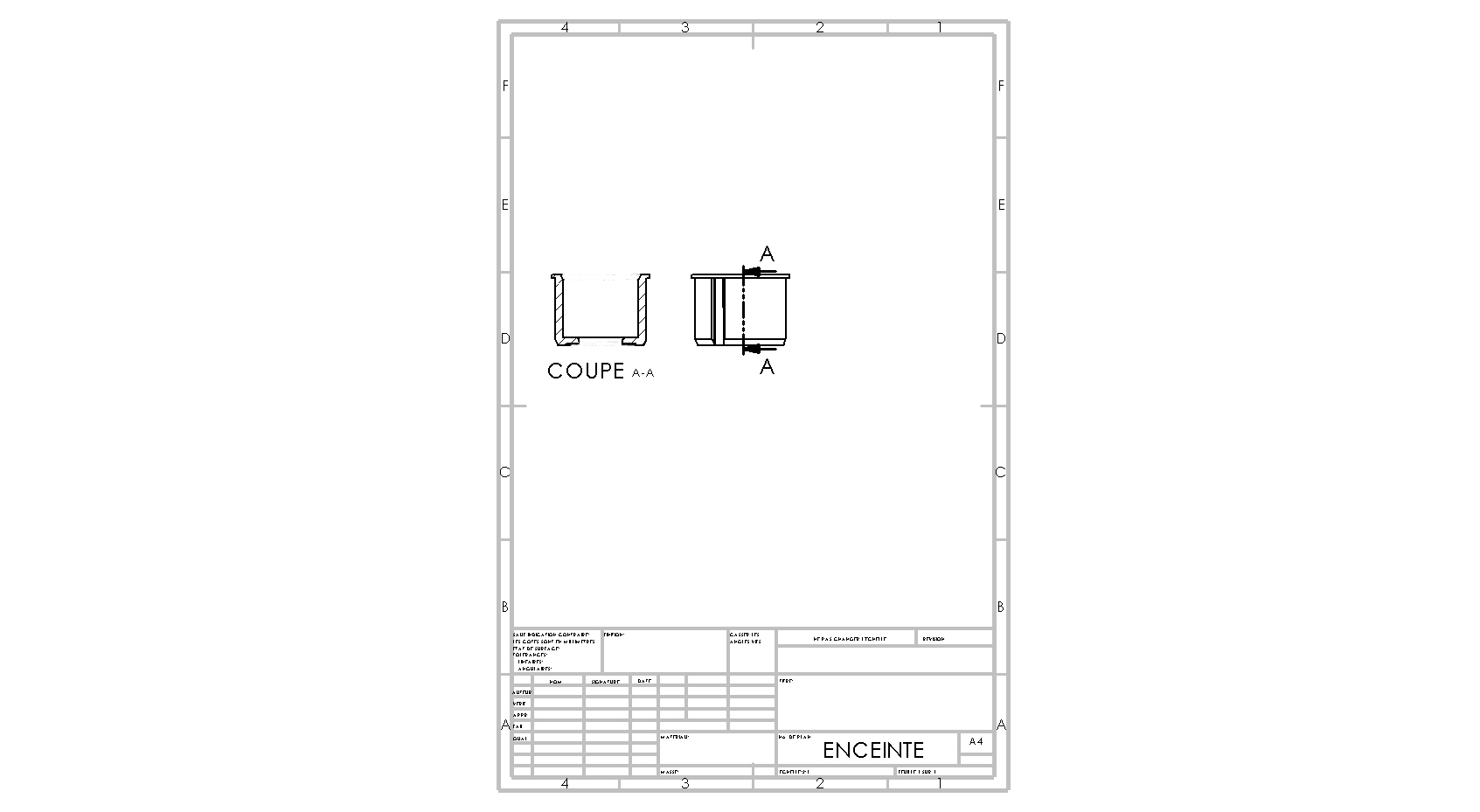 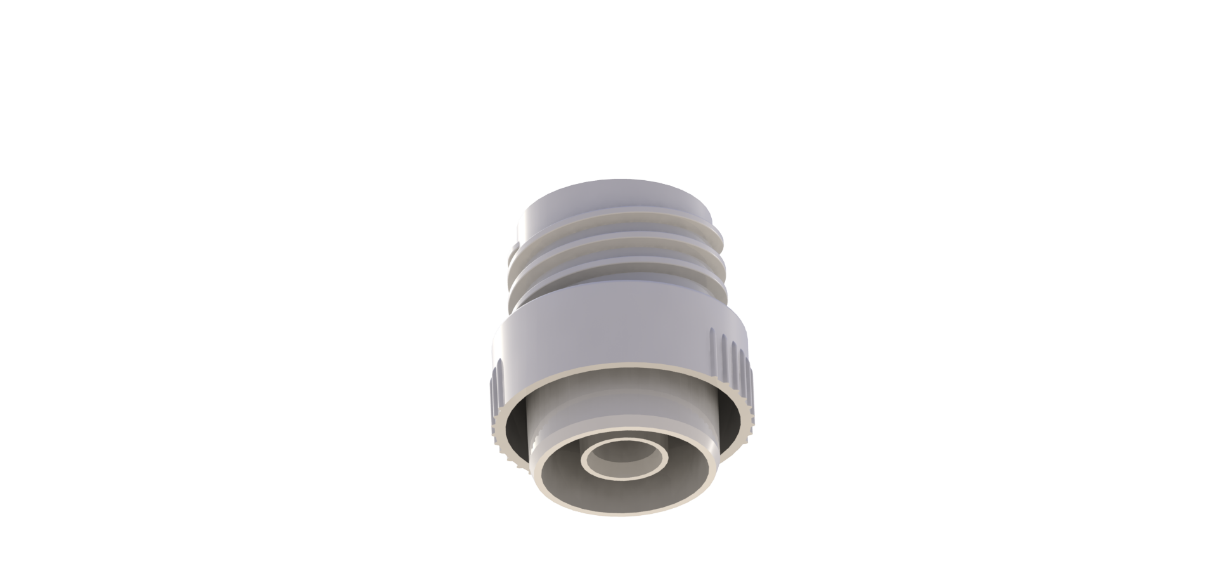 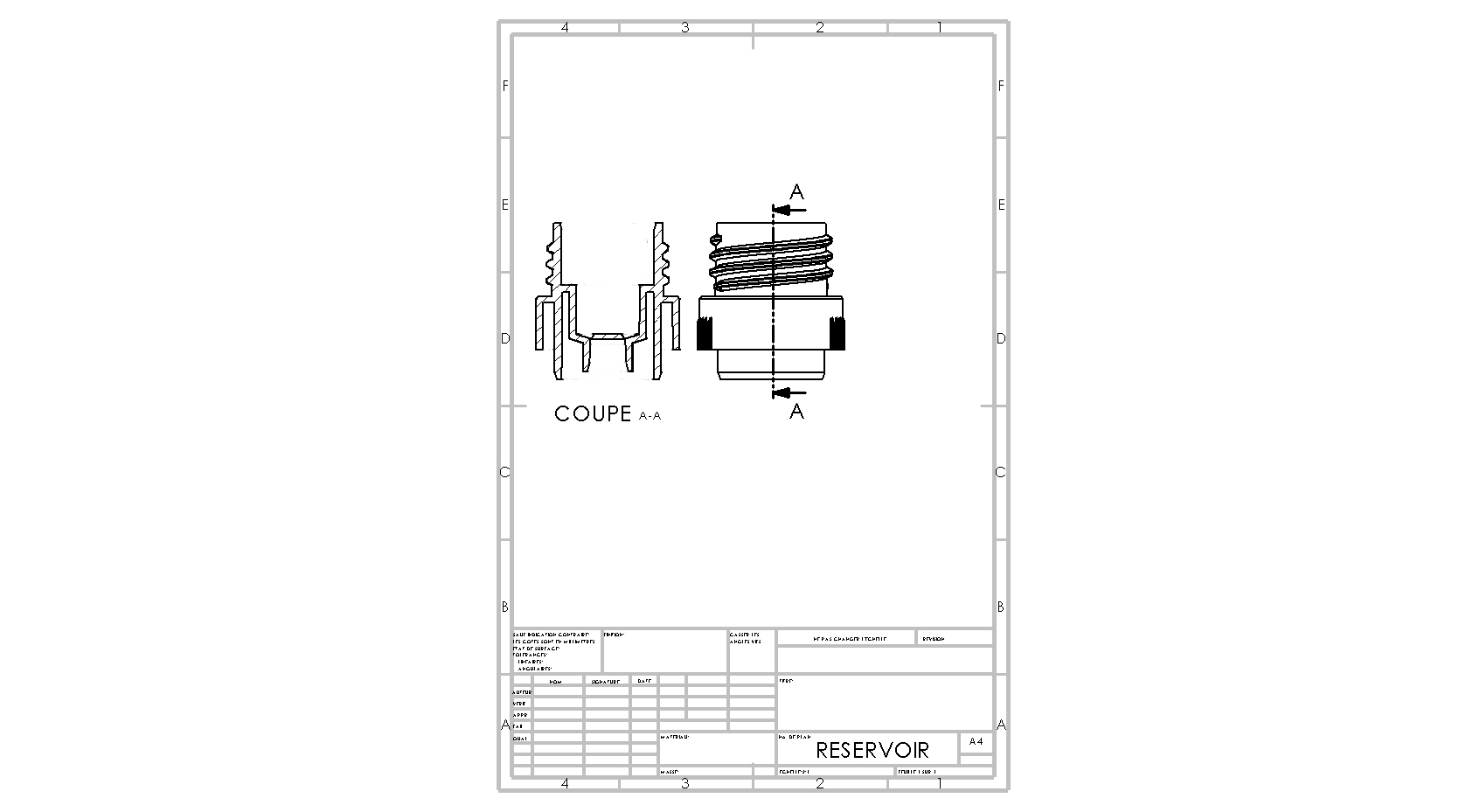 Réservoir
9
Composants du dispositif de détection 3
Compartiment de détection :
Deux principaux composants
Cassette
Bandelette
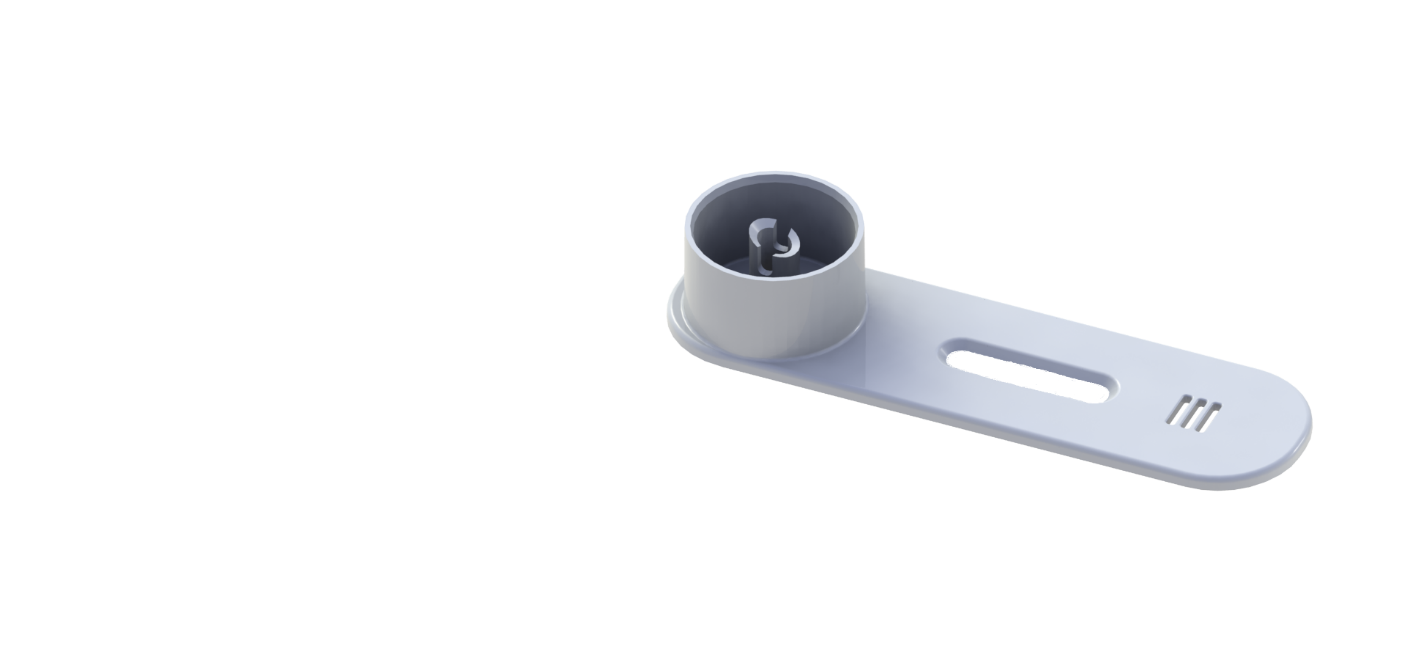 Les lignes « test » indiquent la présence d'enzymes responsables de la résistance aux antibiotiques
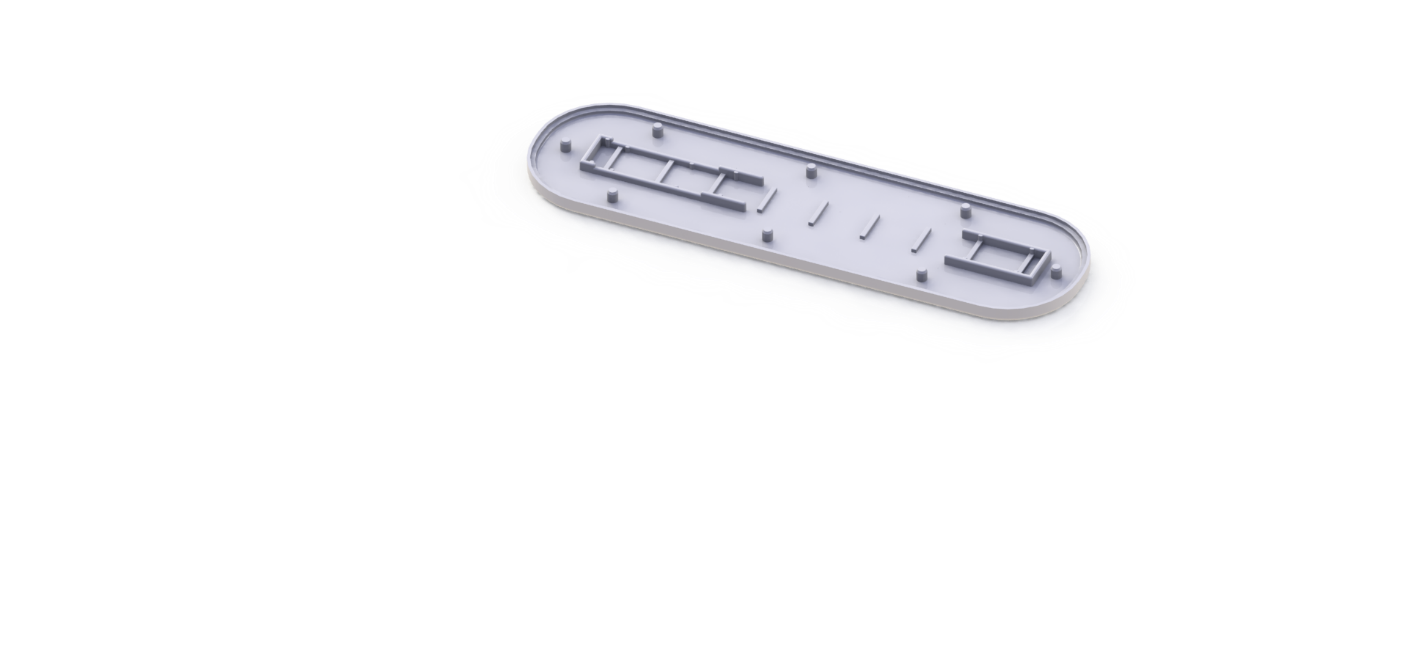 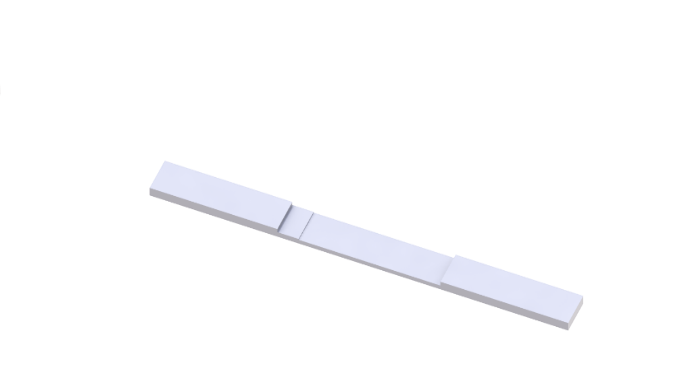 10
Processus de détection – La préparation des échantillons
Le présent matériel de formation n'est qu'un aperçu sommaire du fonctionnement du dispositif. ATTENTION : Veuillez vous assurer d'avoir lu le protocole NG DetecTool détaillé avant d'utiliser le dispositif en situation réelle.
URINE
Aucune préparation nécessaire
SANG
Mélangez 2 volumes d'hémoculture positive avec 1 volume de tampon de lyse. Laissez réagir pendant au moins 2 minutes (sans dépasser les 30 minutes).
ÉCOUVILLON RECTAL
Inoculez le milieu de transport des selles dans du bouillon de tissus cérébraux et cardiaques soit complété par du céfotaxime pour la détection des BLSE (CTXM), soit complété par de l'ertapénem (pour la détection des carbapénémases), puis laissez incuber jusqu'au lendemain.
11
[Speaker Notes: Mintavételi eszközök képeknek]
Processus de détection – Filtration A
Volume d'échantillon ≤ 1,5 ml
Prélèvement d'échantillons et filtration
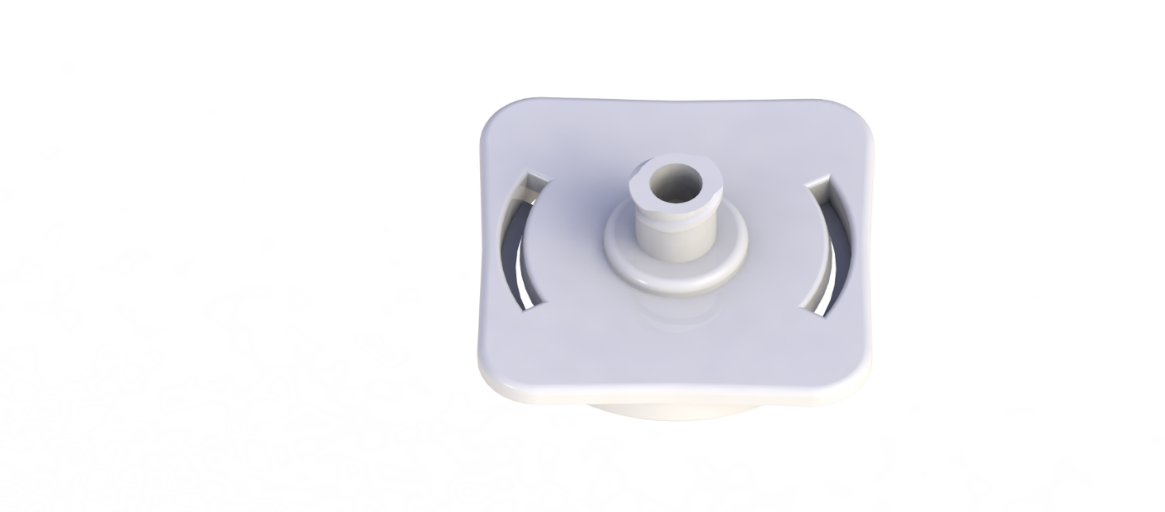 1) Insérez la coupelle dans 
la partie inférieure du dispositif
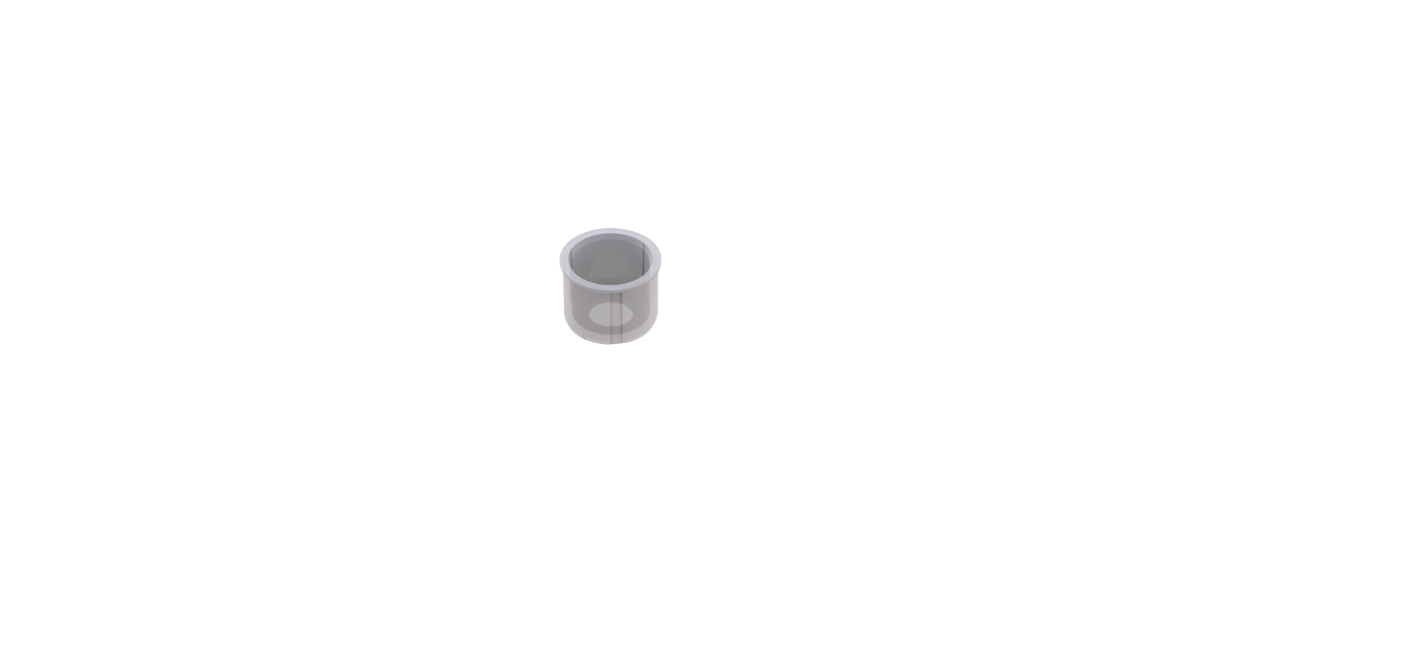 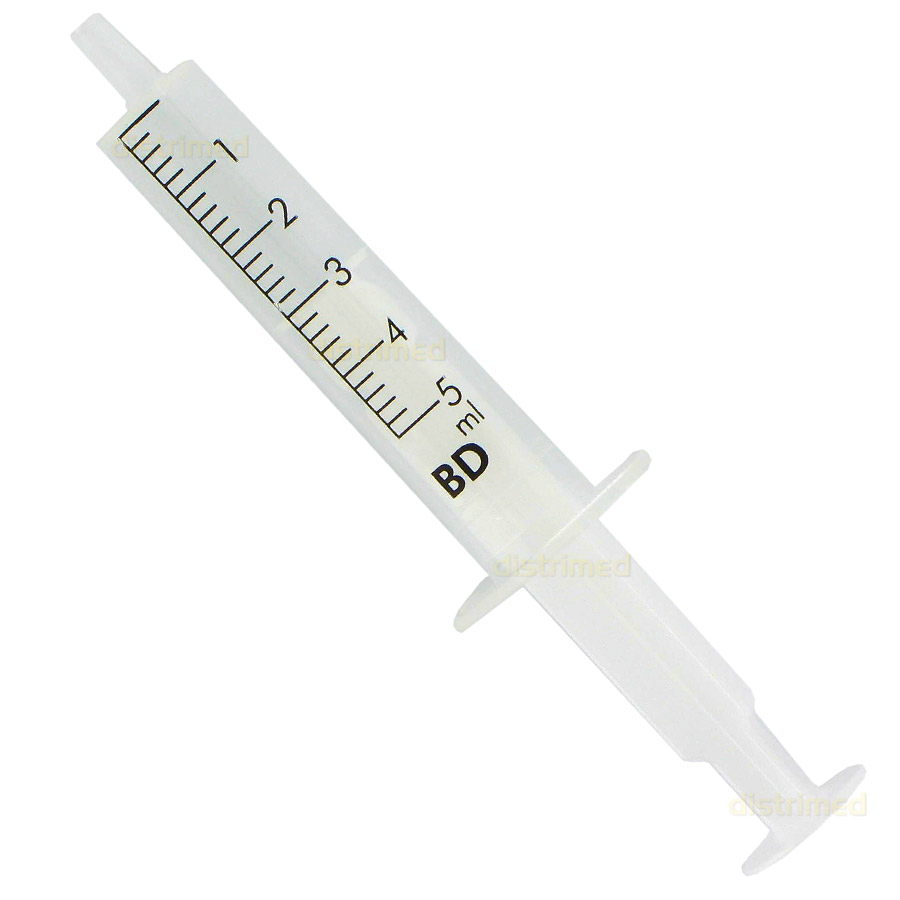 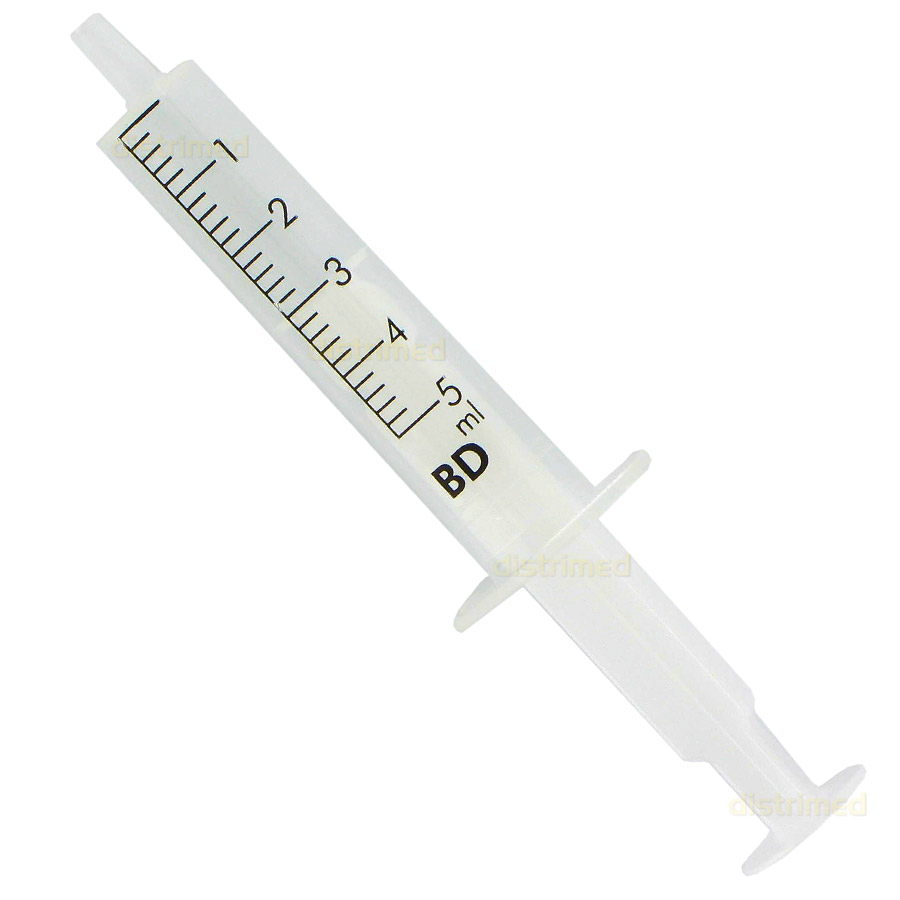 2) Ajoutez l'échantillon 
dans la coupelle
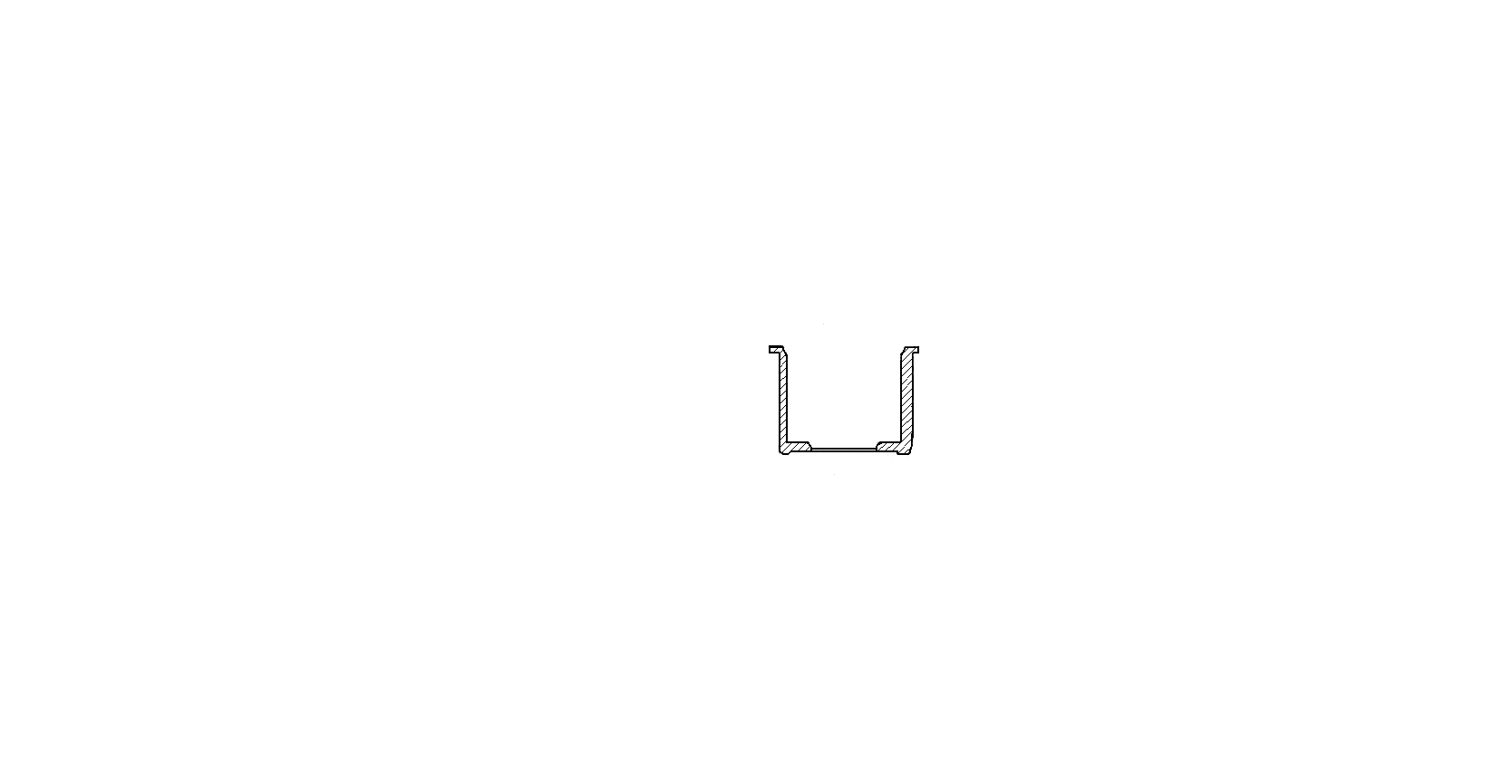 3) Fermez le système de filtration
à l'aide du couvercle
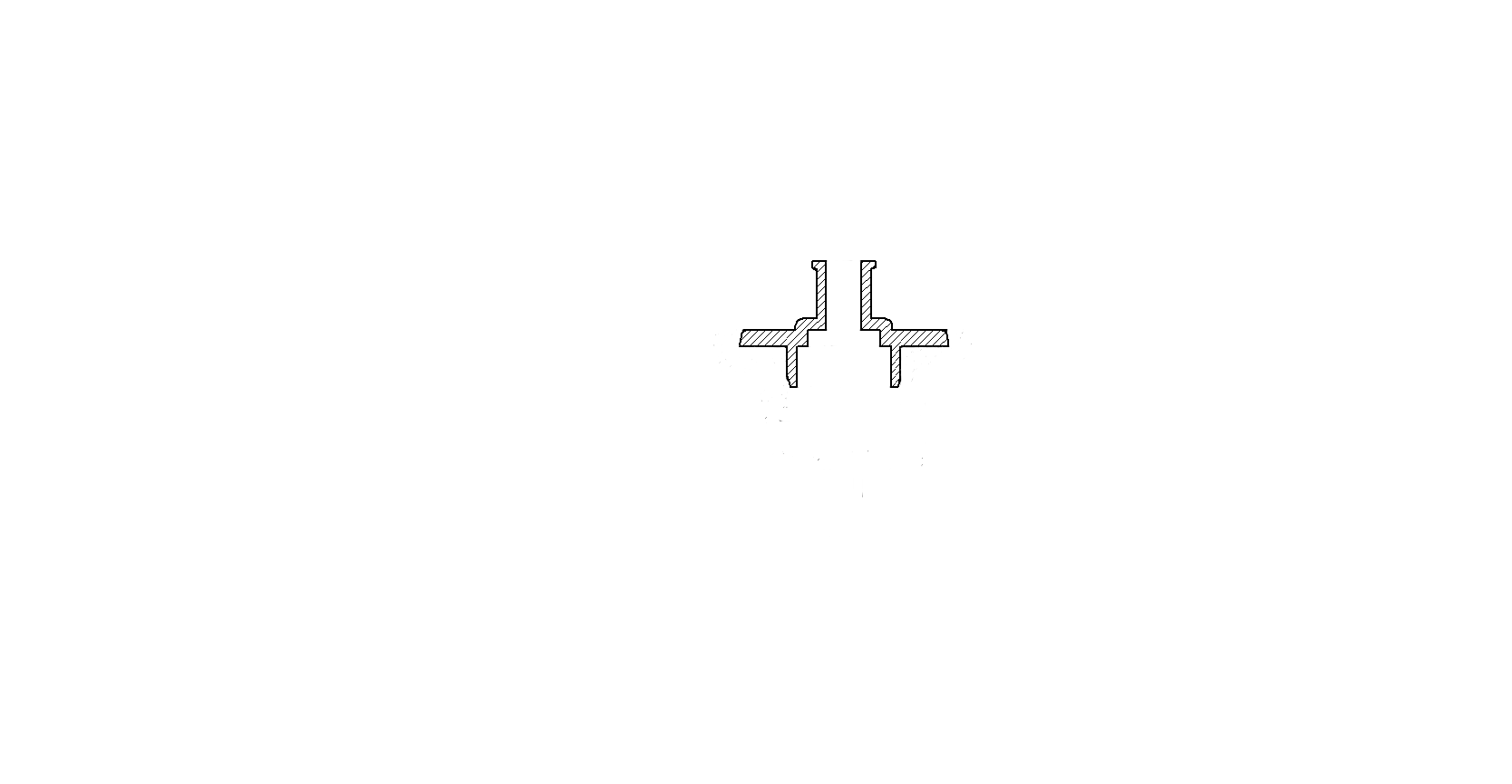 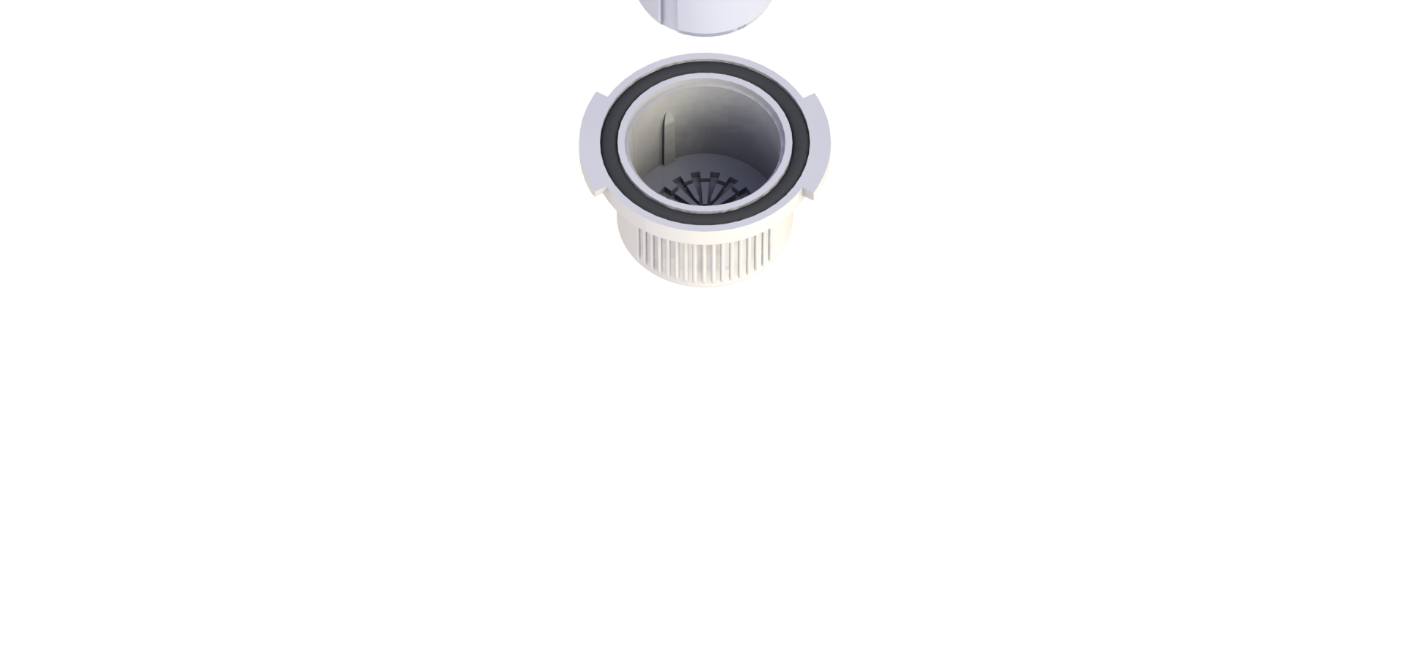 4) Poussez l'échantillon à travers le filtre à l'aide d'une seringue remplie d'air
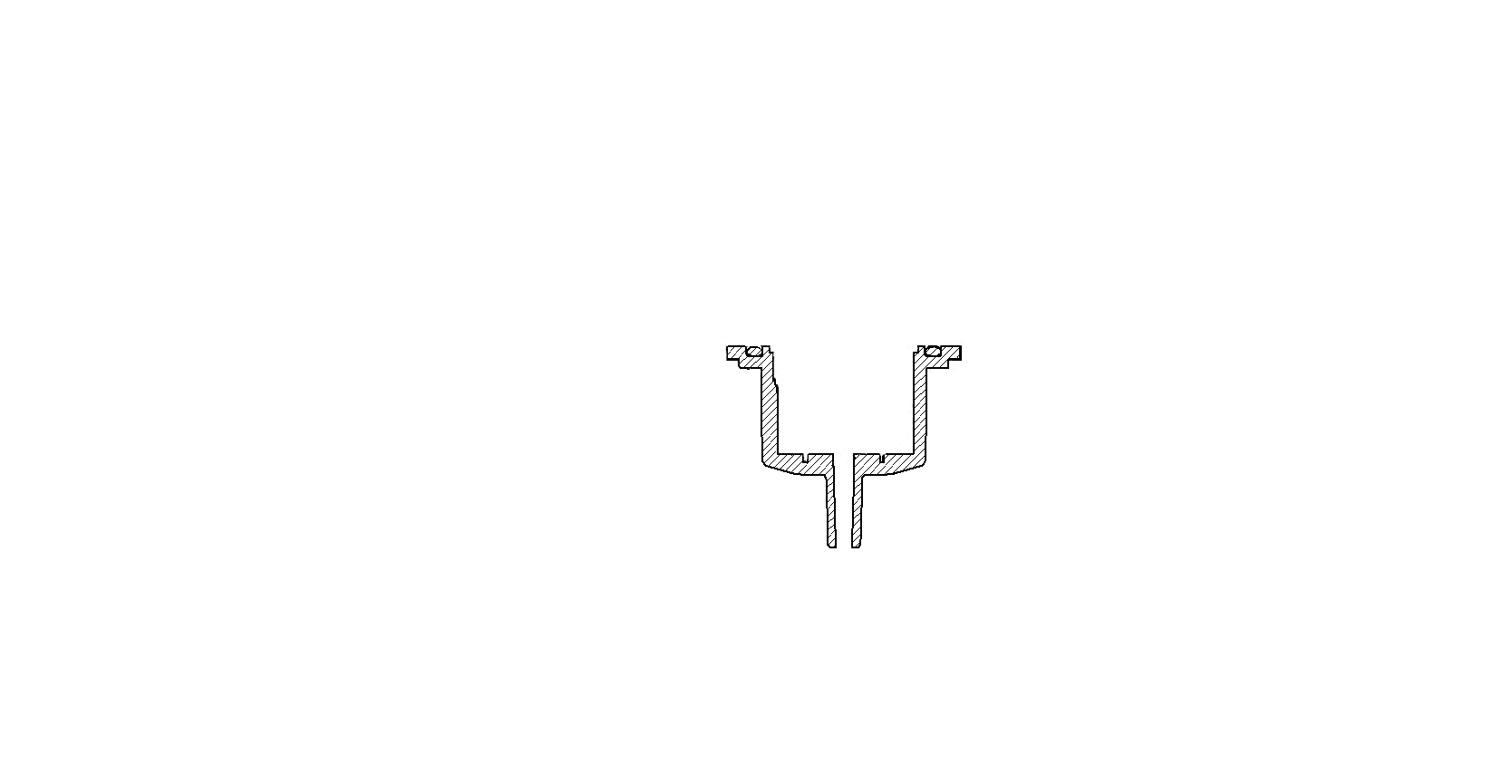 Échantillon
Bactéries
12
Processus de détection – Filtration B
Volume d'échantillon ≥ 1,5 ml
Prélèvement d'échantillons et filtration
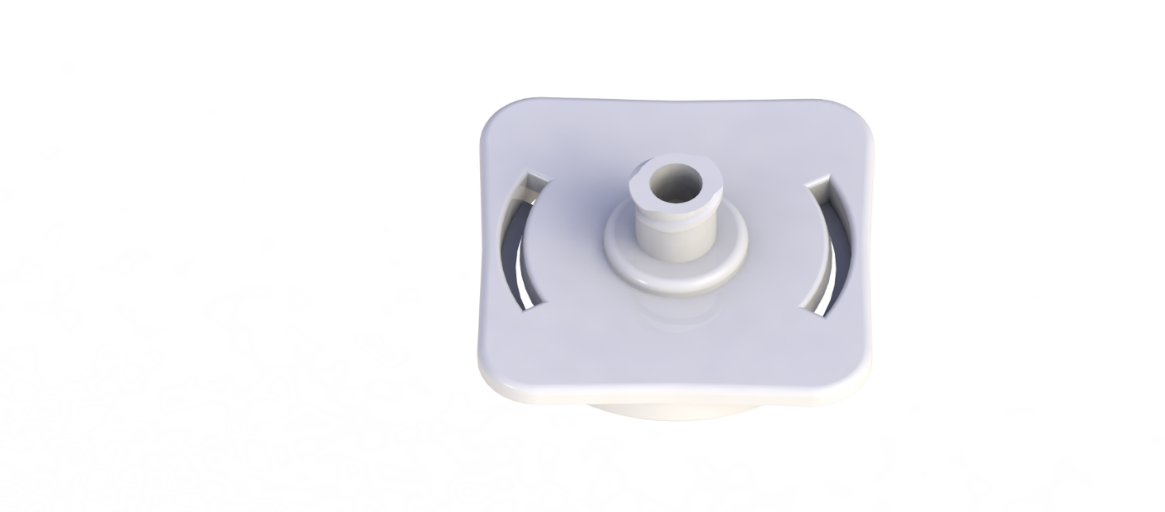 1) Insérez la coupelle dans 
la partie inférieure du dispositif
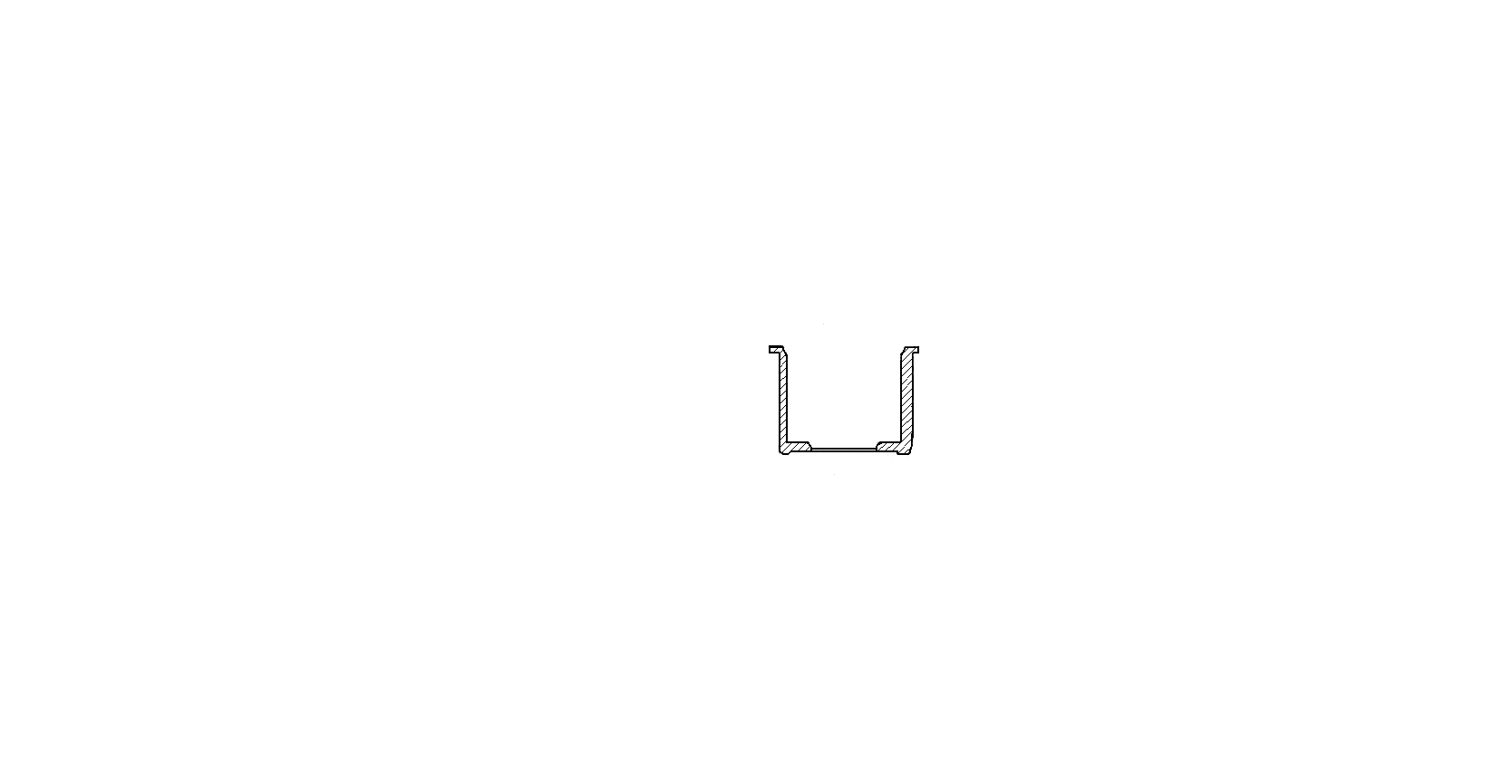 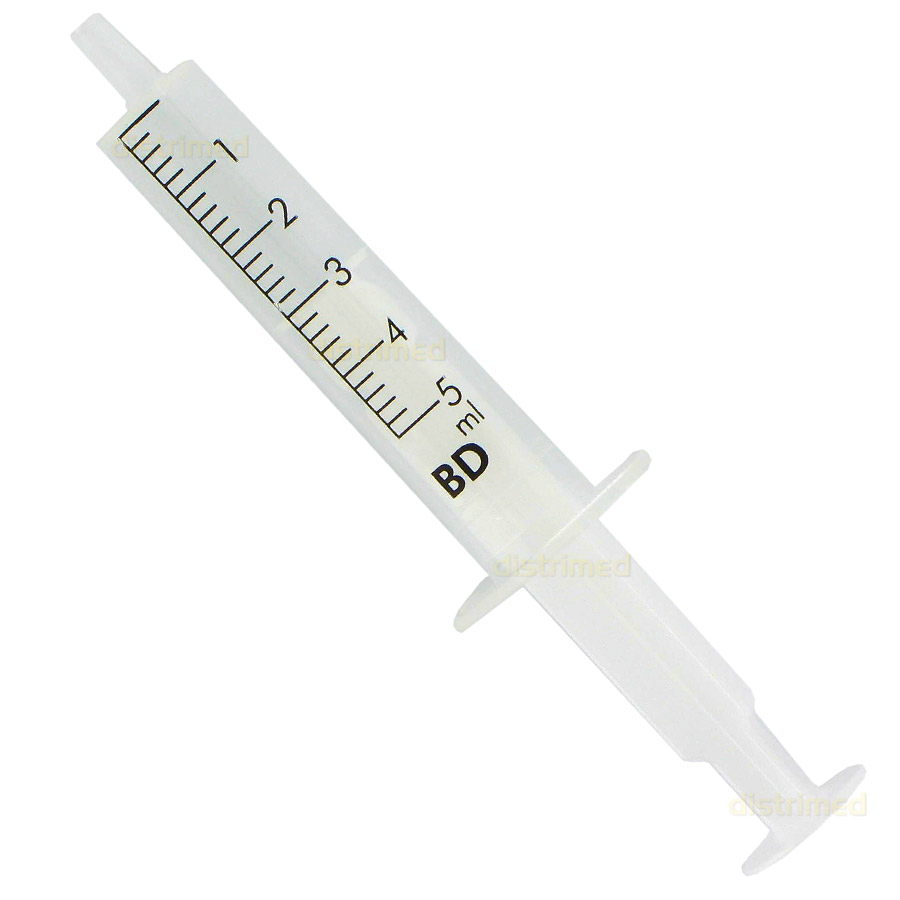 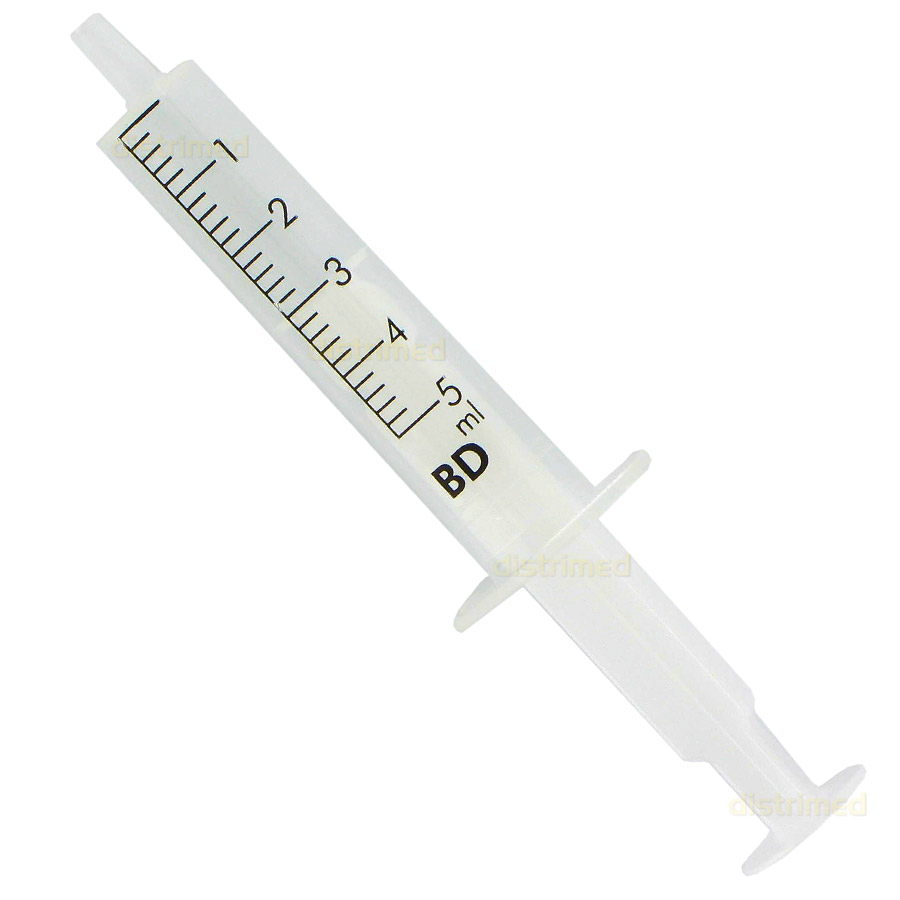 2) Fermez le système de filtration
à l'aide du couvercle
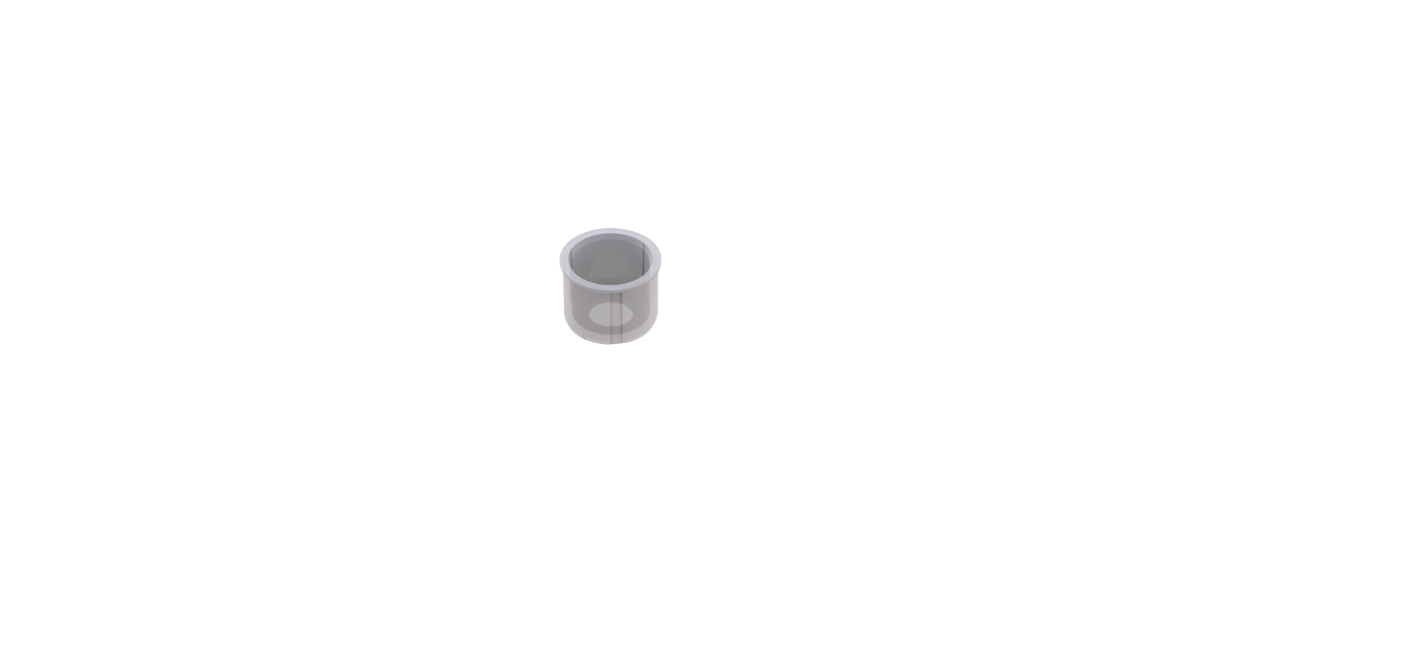 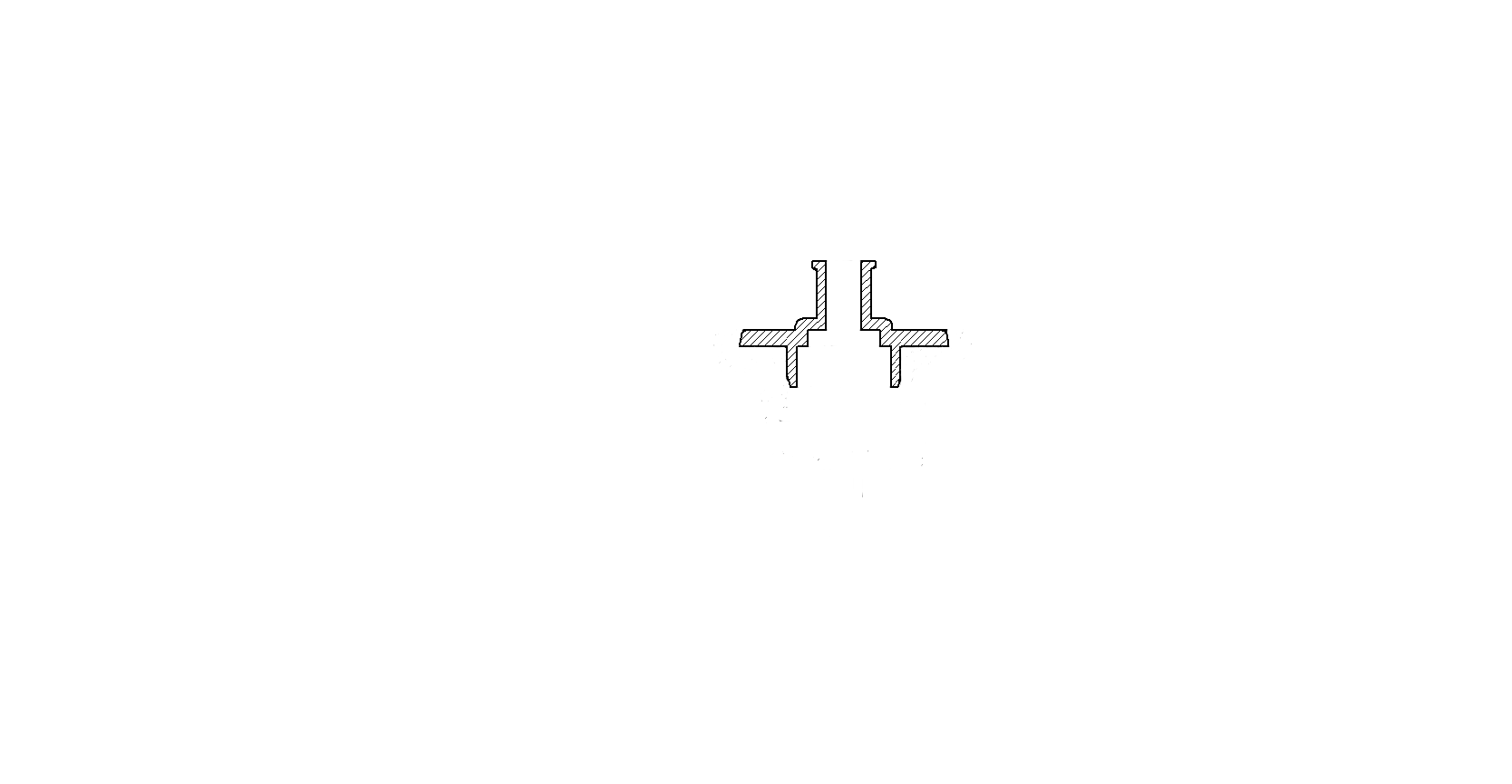 3) Prélevez le volume désiré d'échantillon et un peu d'air en aspirant avec une seringue
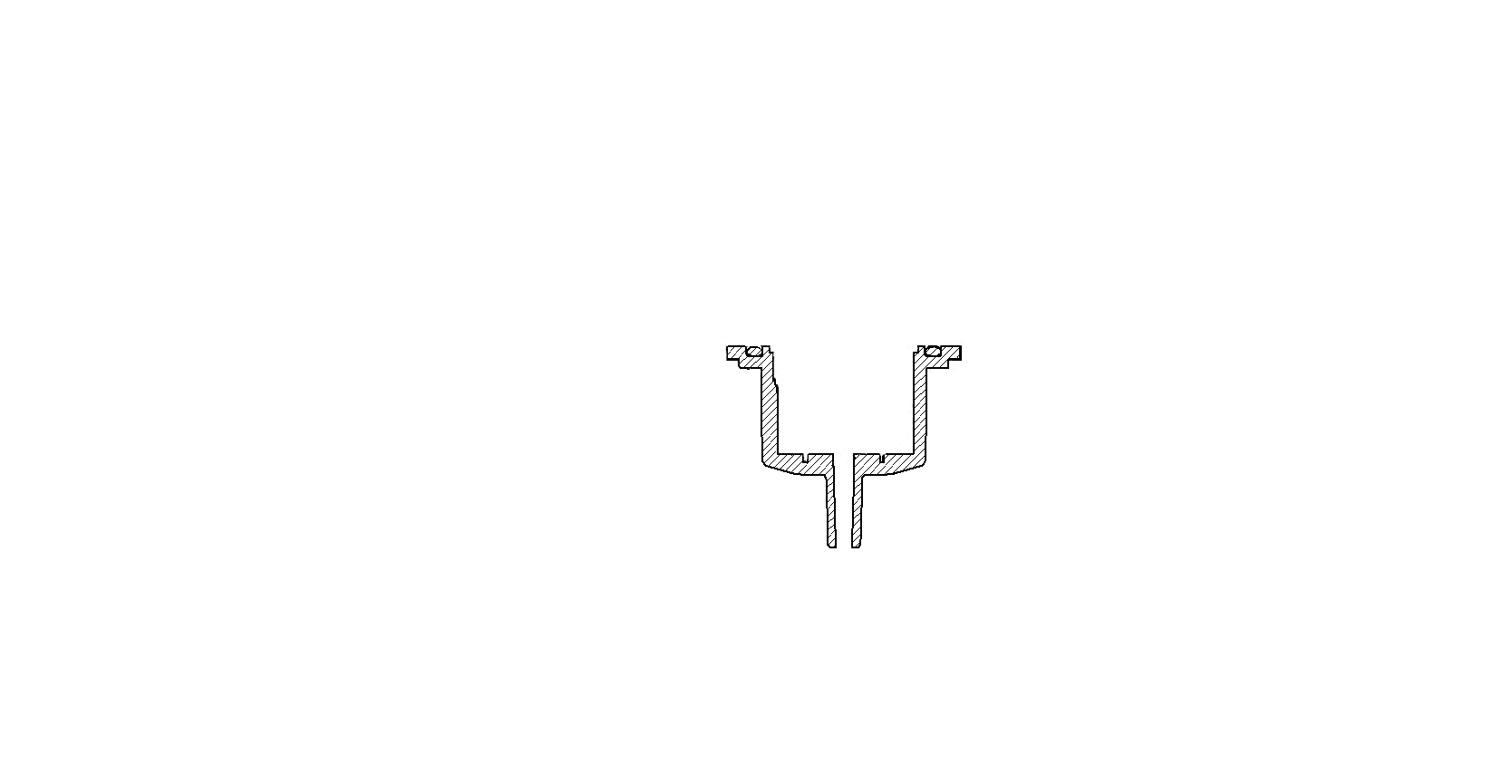 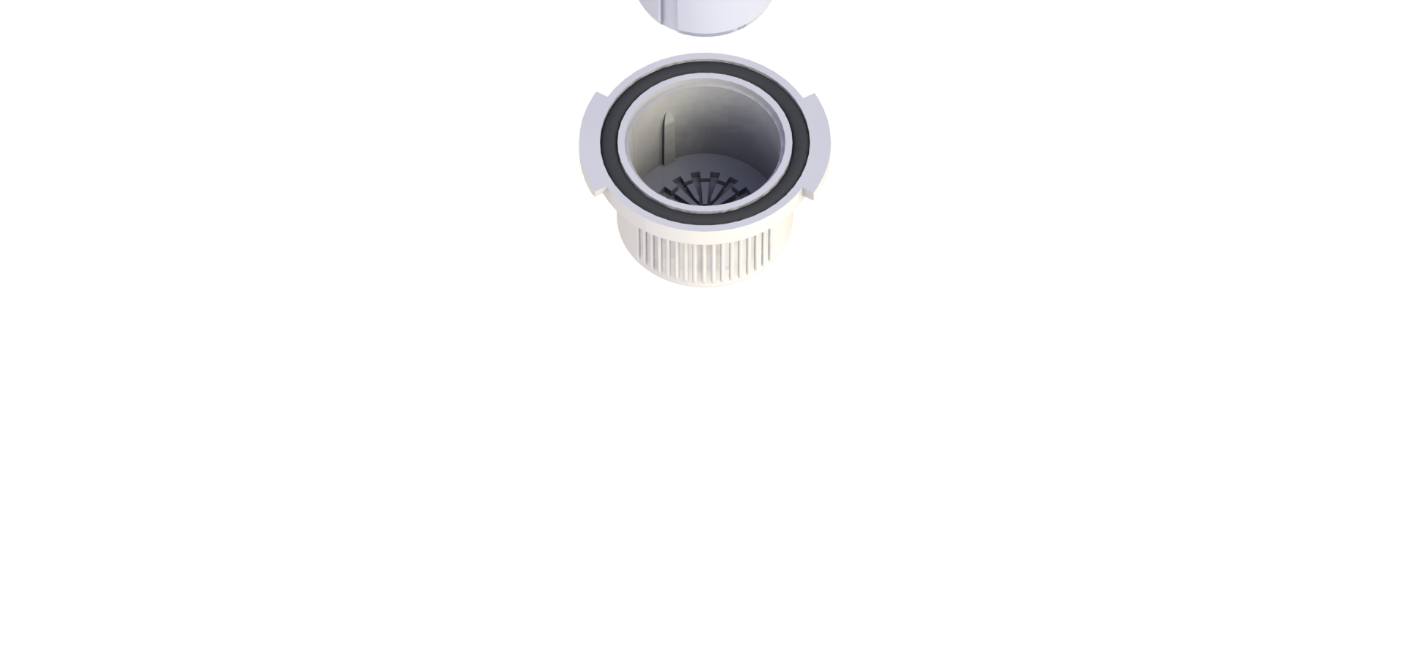 4) Poussez l'échantillon et 
     l'air à travers le filtre
Bactéries
13
Processus de détection – Extraction
Extraction et incubation
1) Enlevez la partie inférieure
2) Transférez la coupelle dans le réservoir et enlevez le couvercle
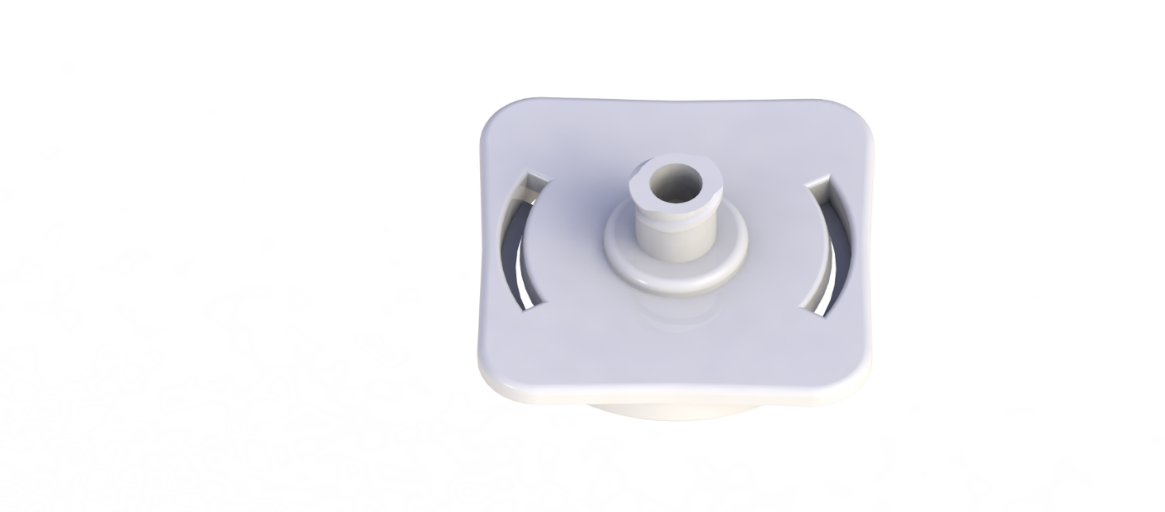 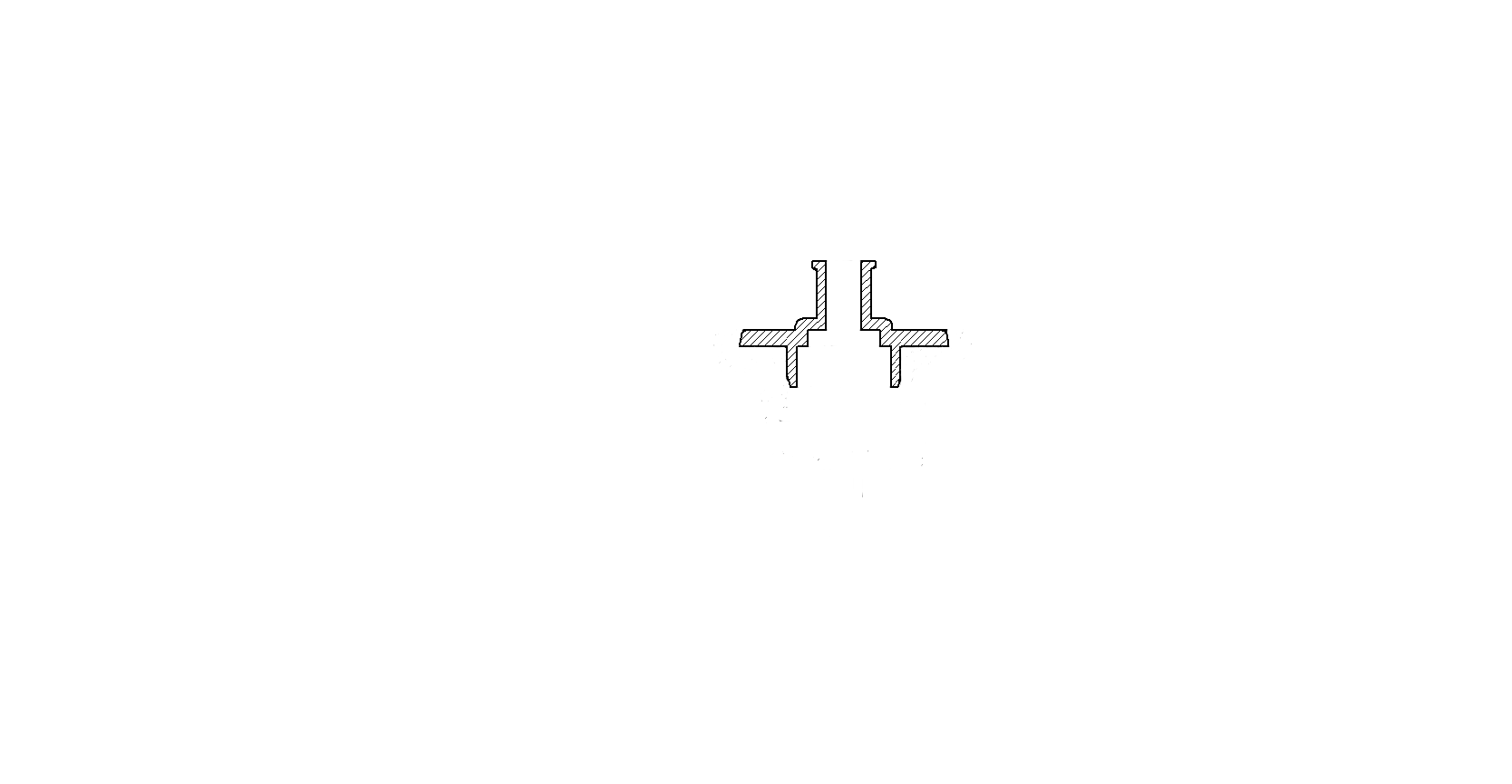 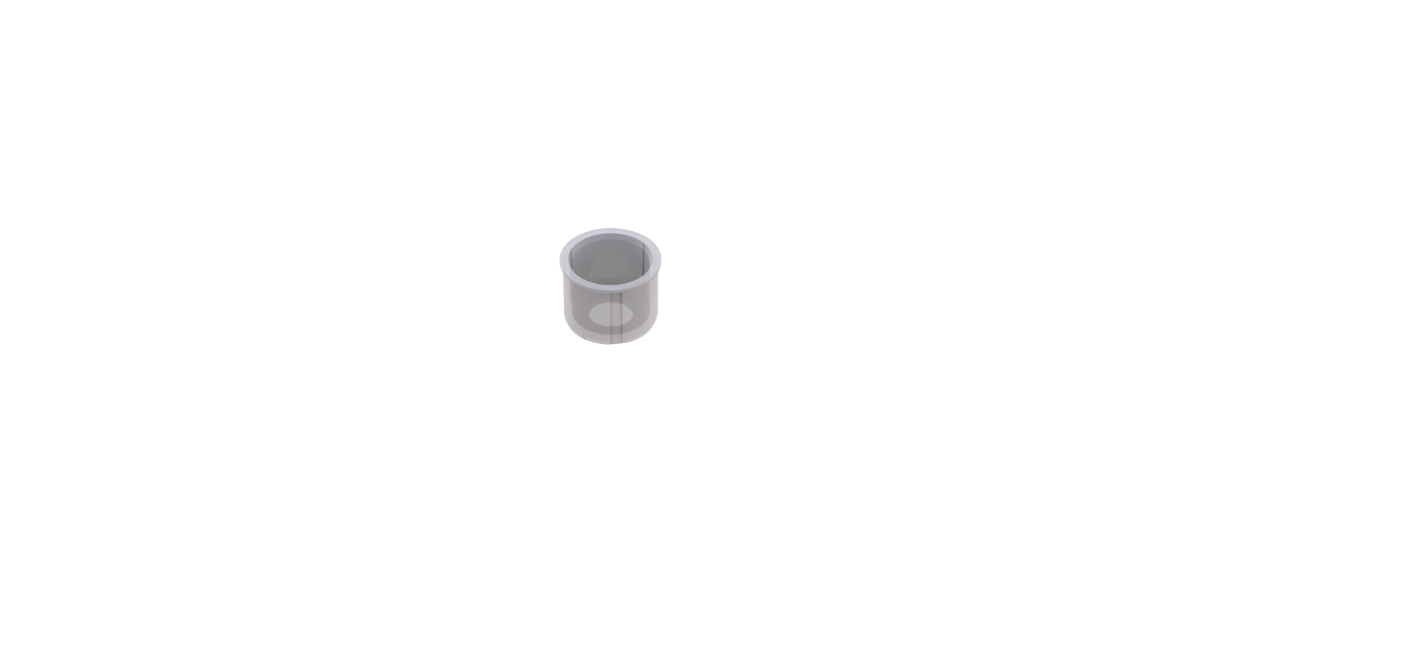 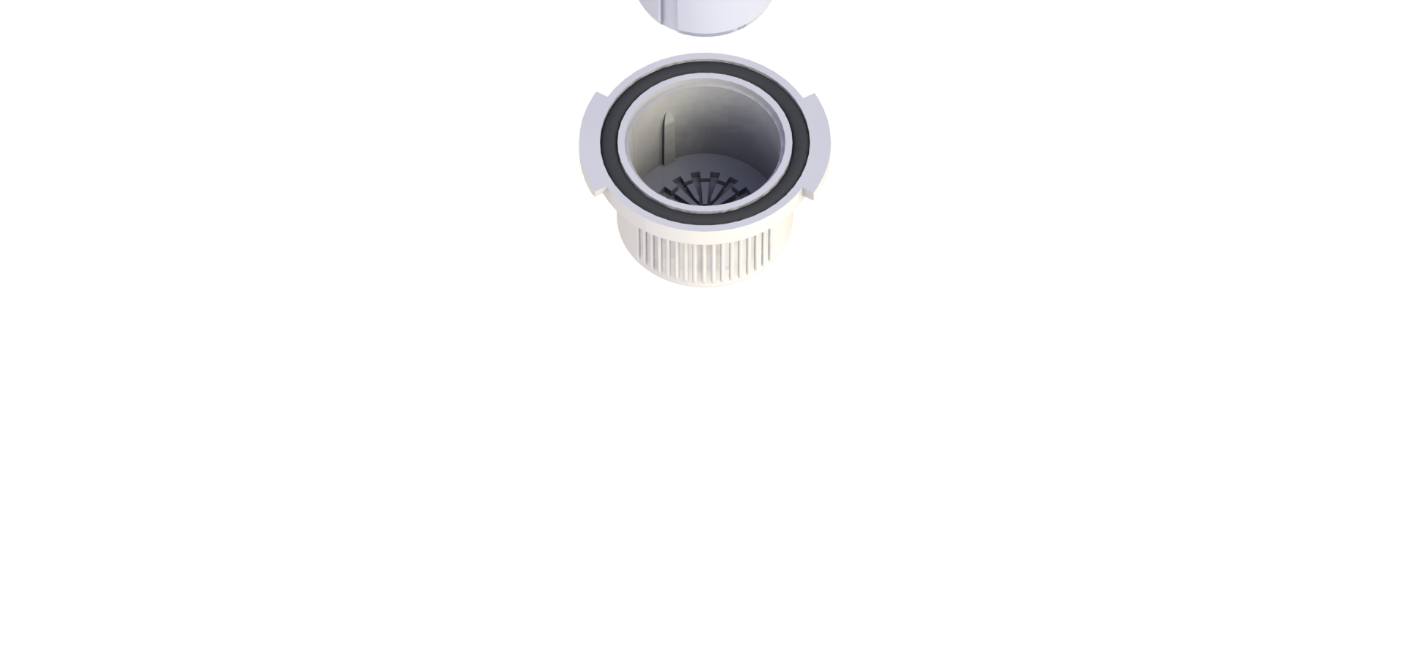 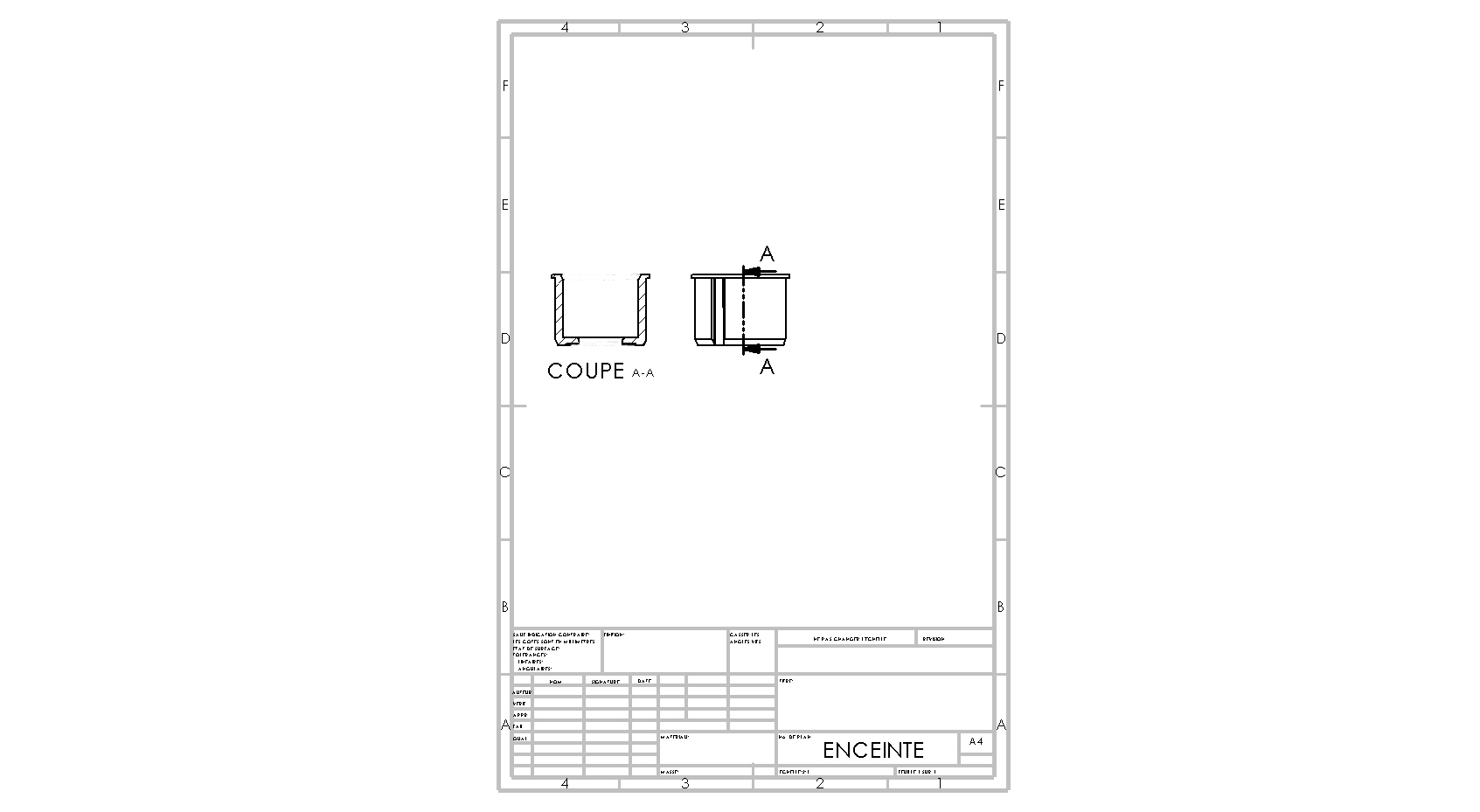 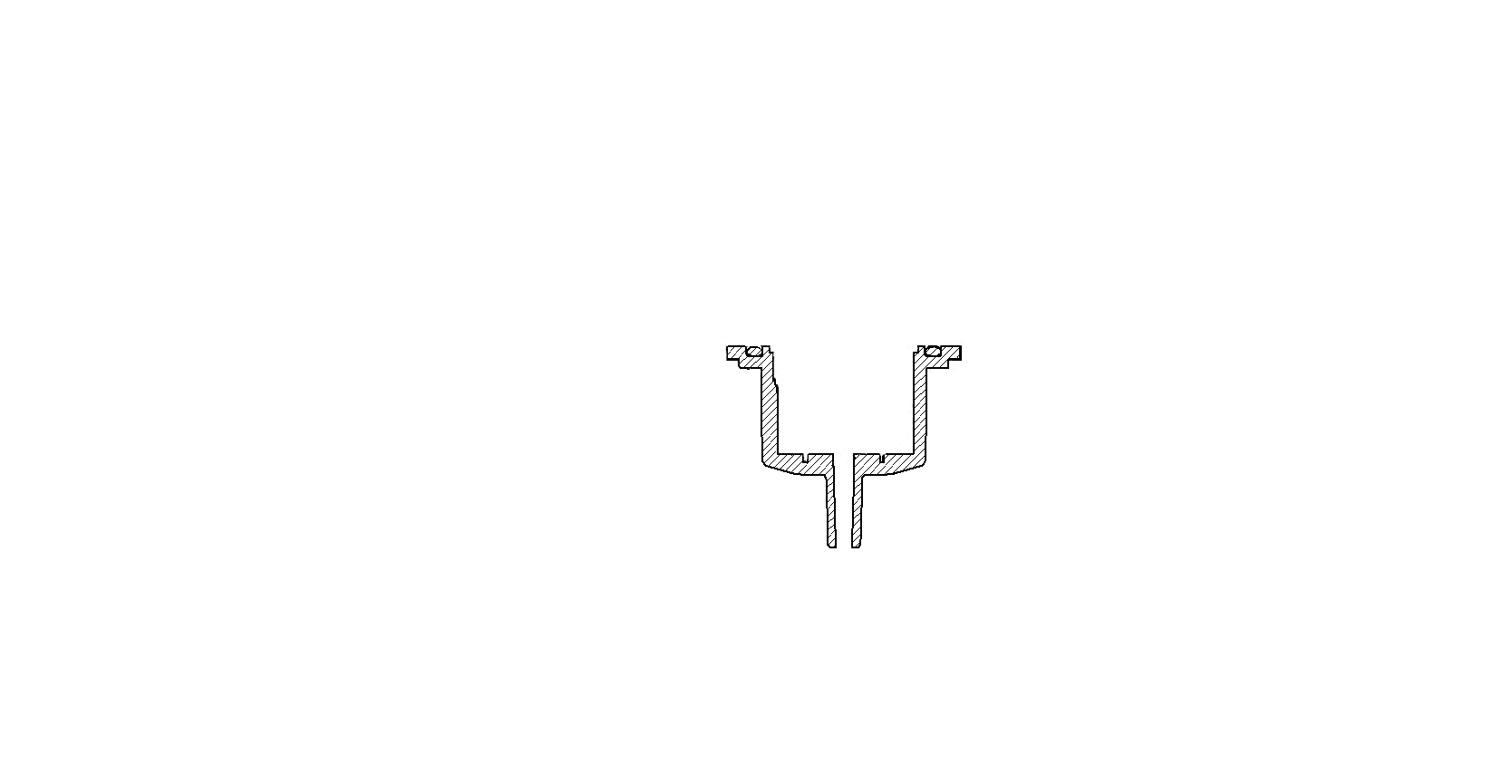 Bactéries
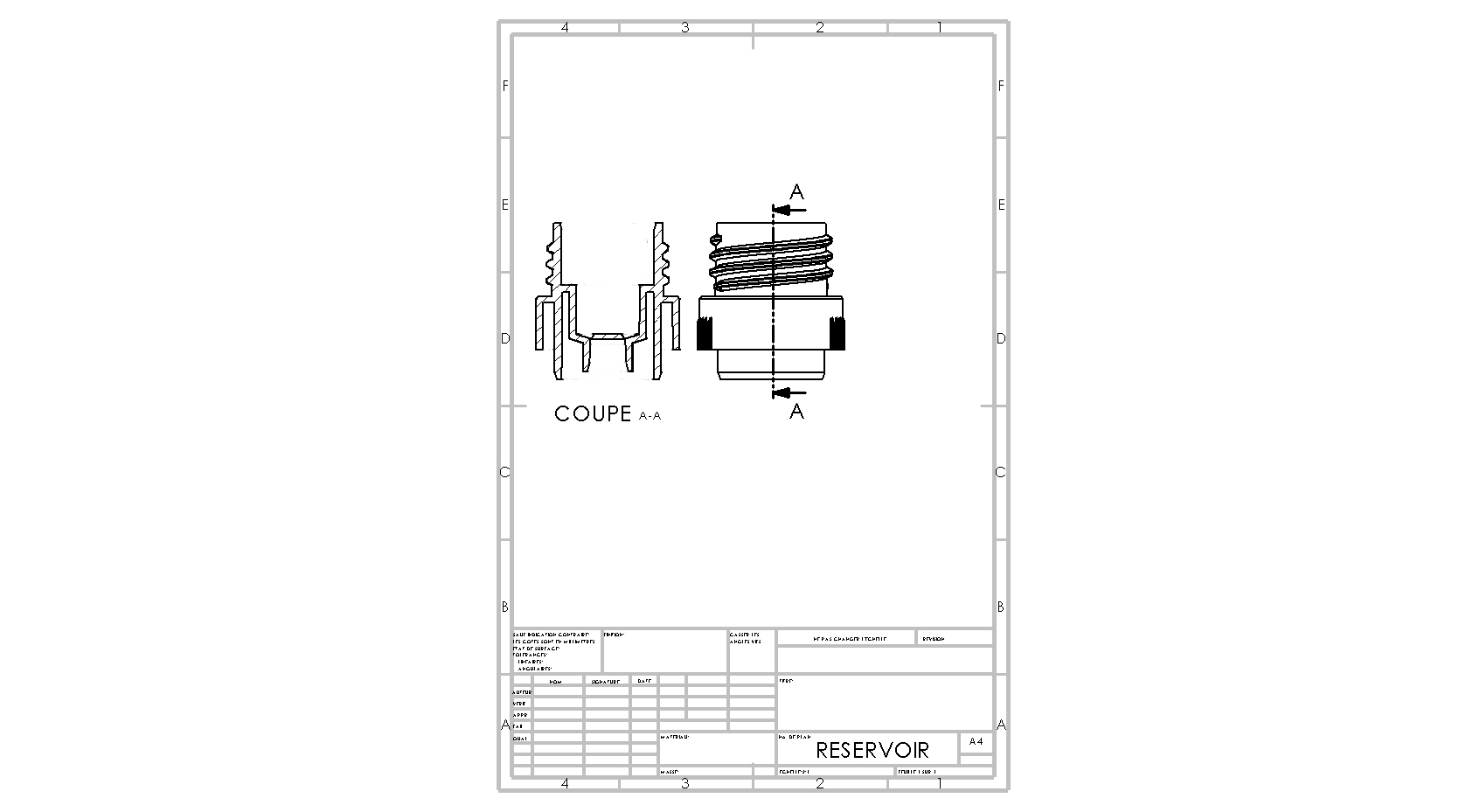 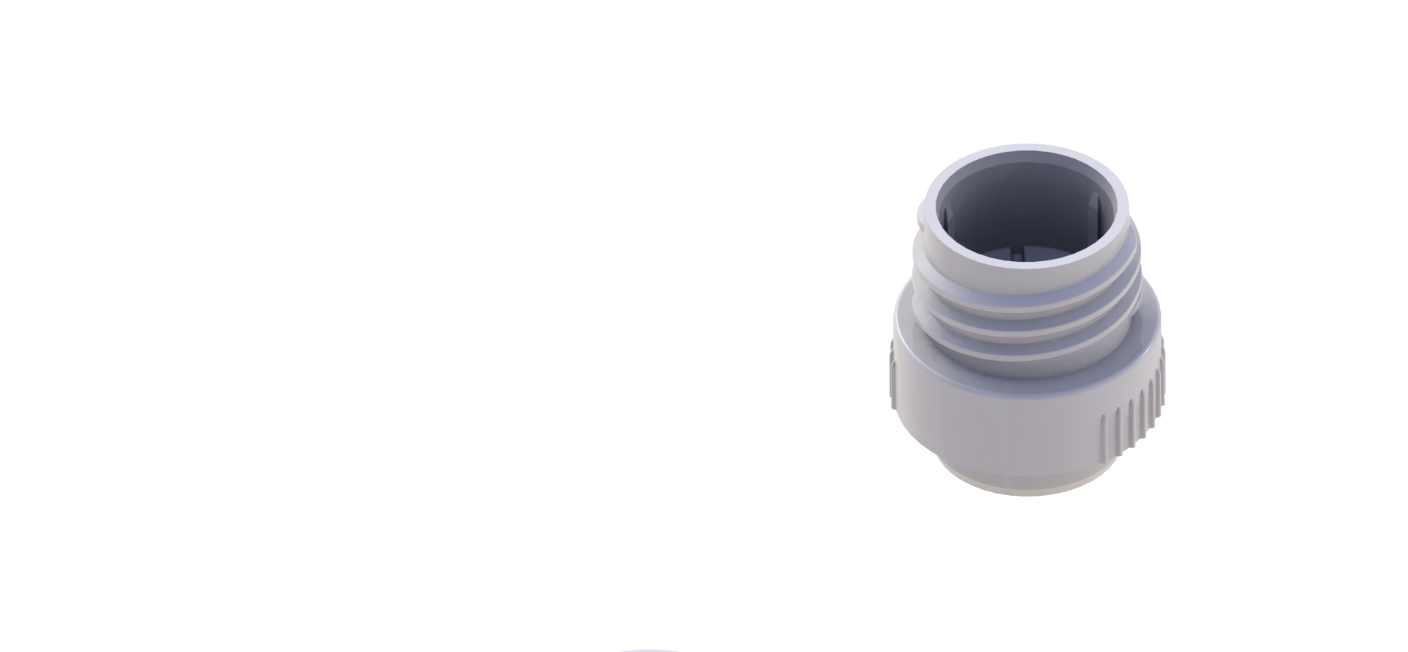 Anticorps 
marqués
14
Processus de détection – Extraction
Extraction et incubation
1) Enlevez la partie inférieure
2) Transférez la coupelle dans le réservoir et enlevez le couvercle
3) Ajoutez 250 μl de tampon d'extraction dans la coupelle
4) Revissez le bouchon
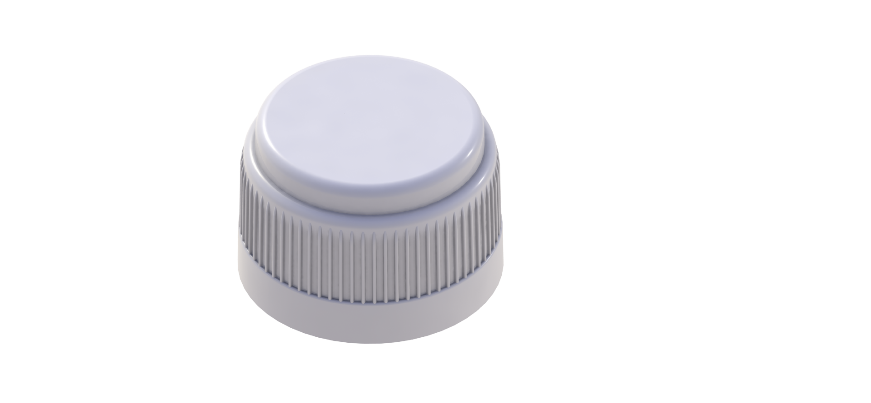 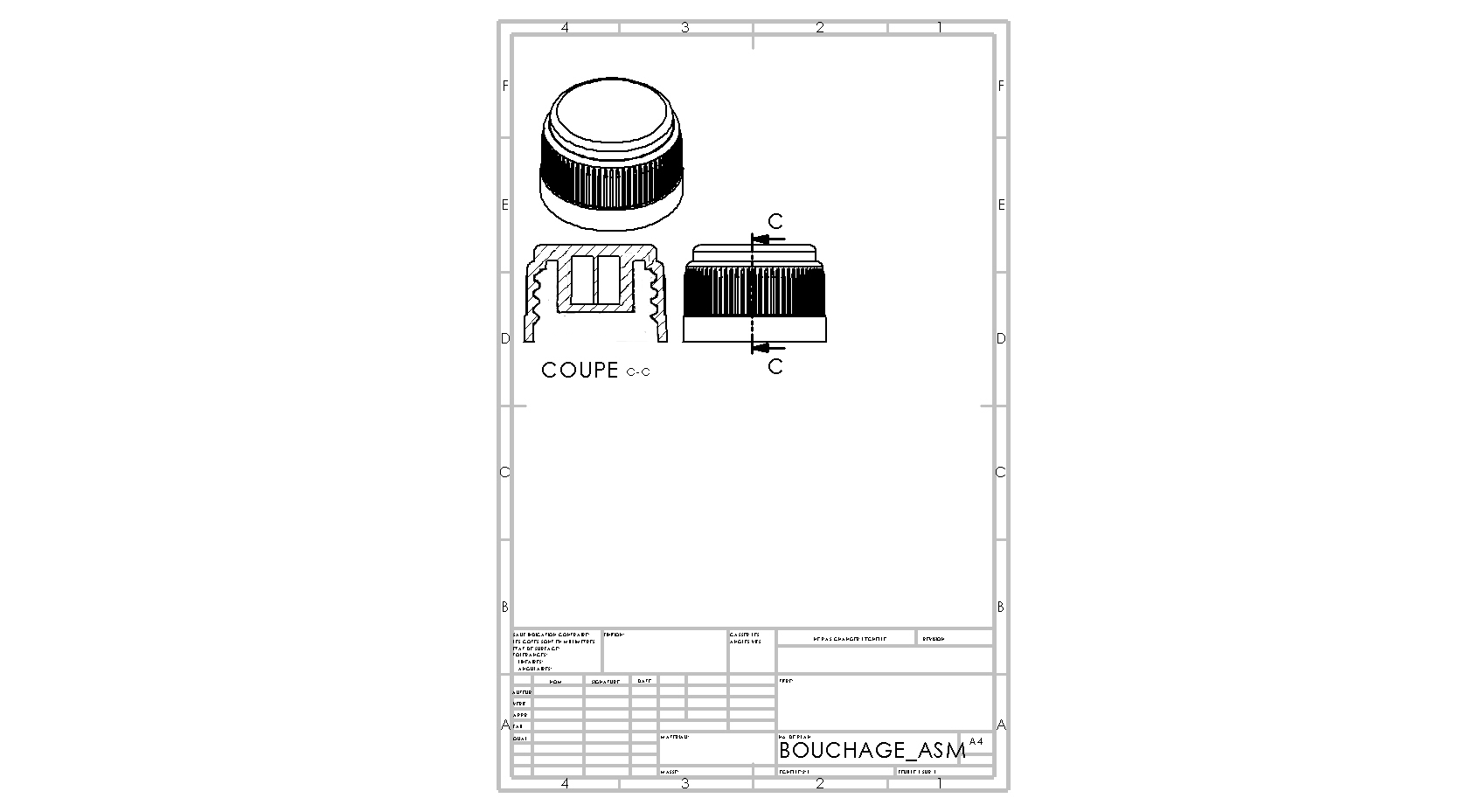 5) Remuez légèrement le compartiment de traitement (pour dissoudre le conjugué)
Tampon d'extraction
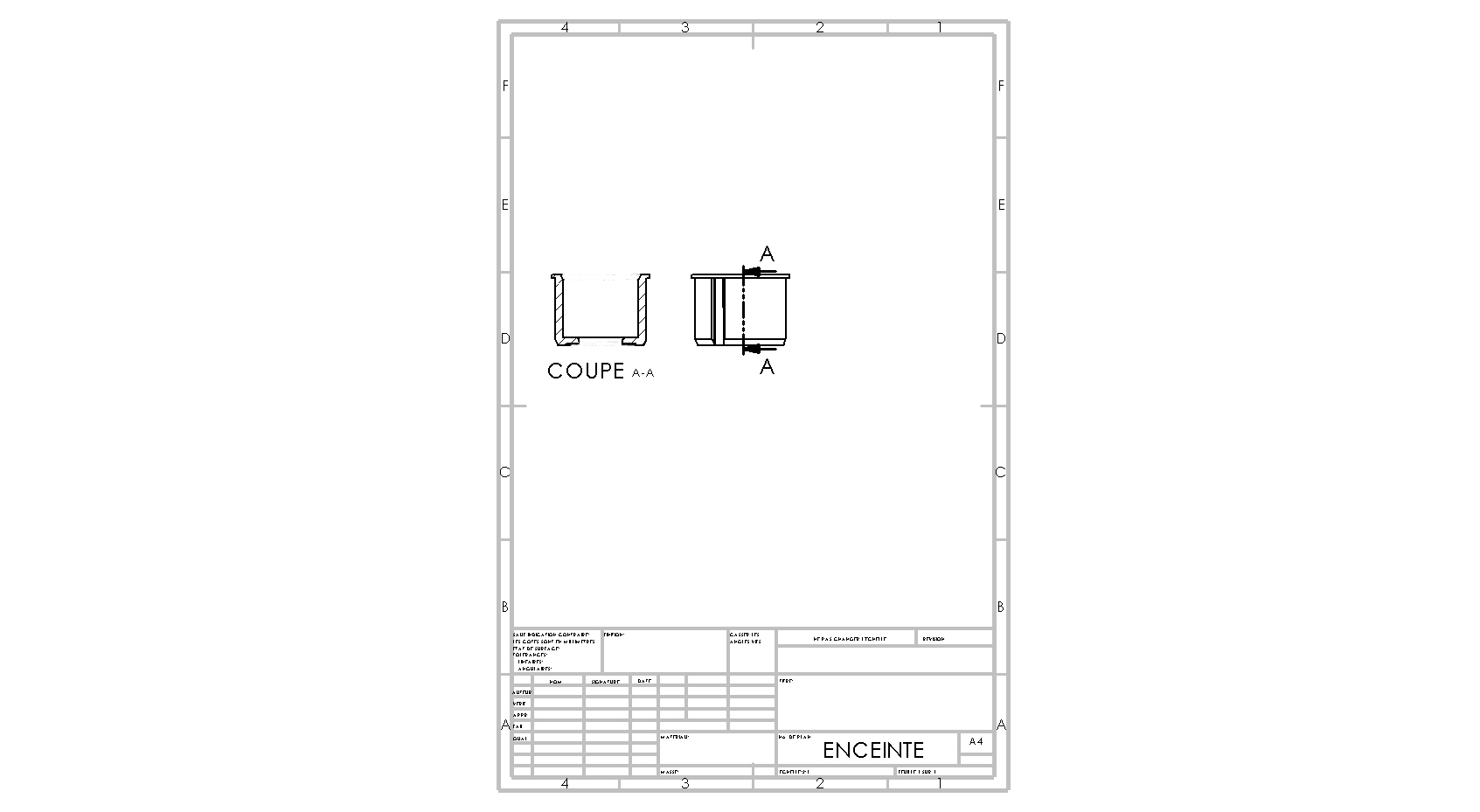 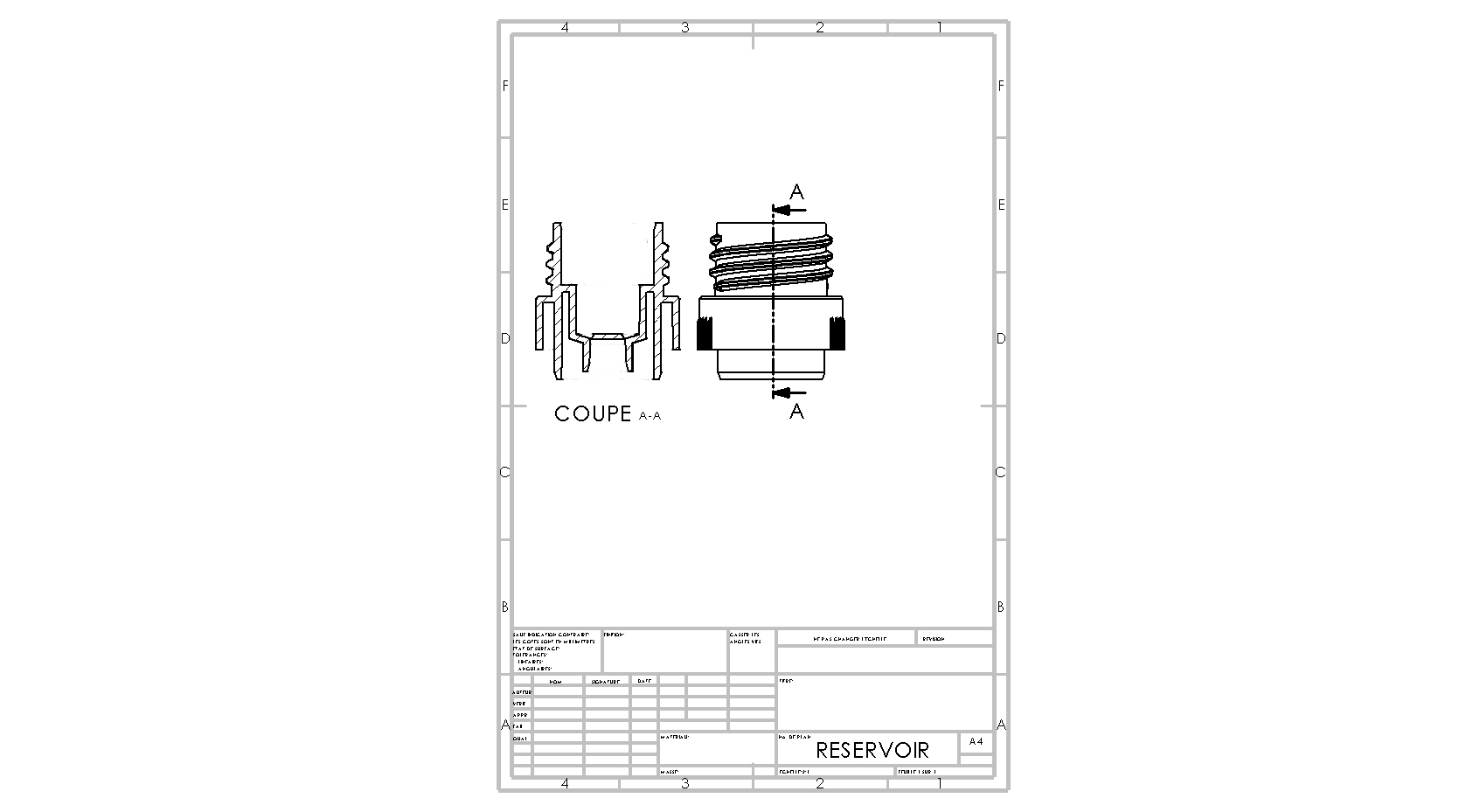 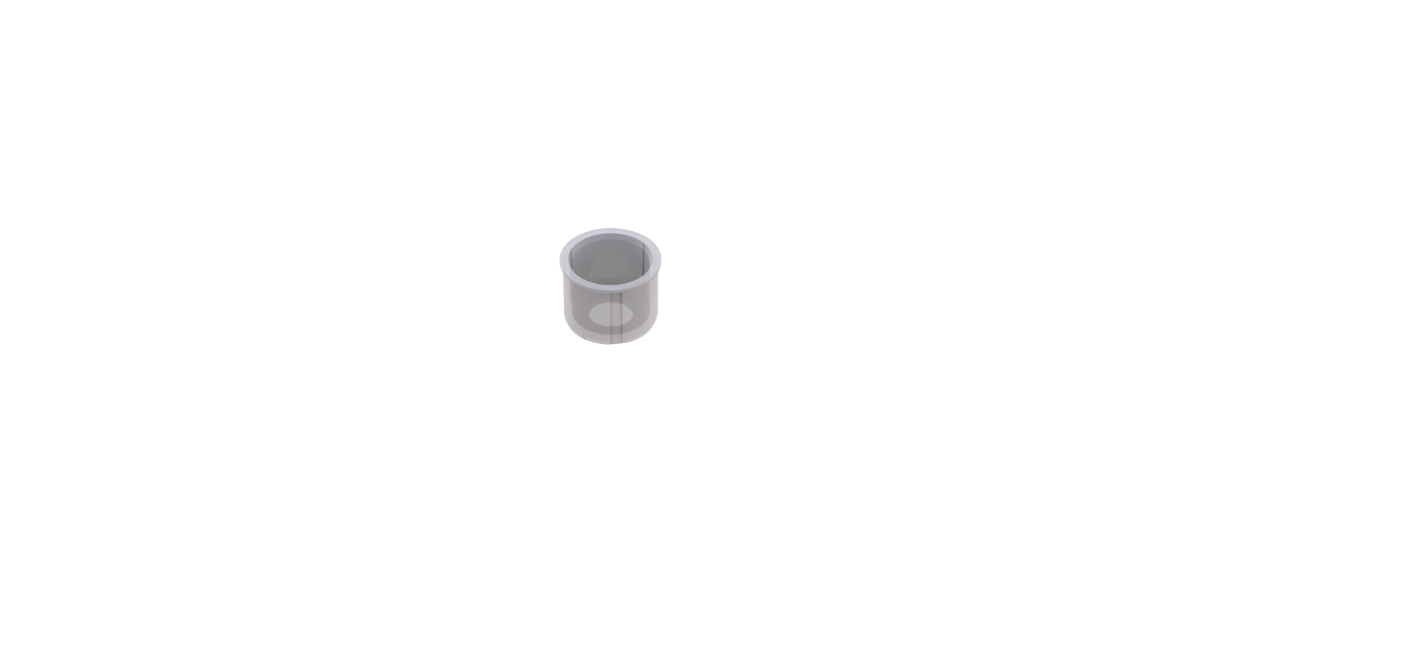 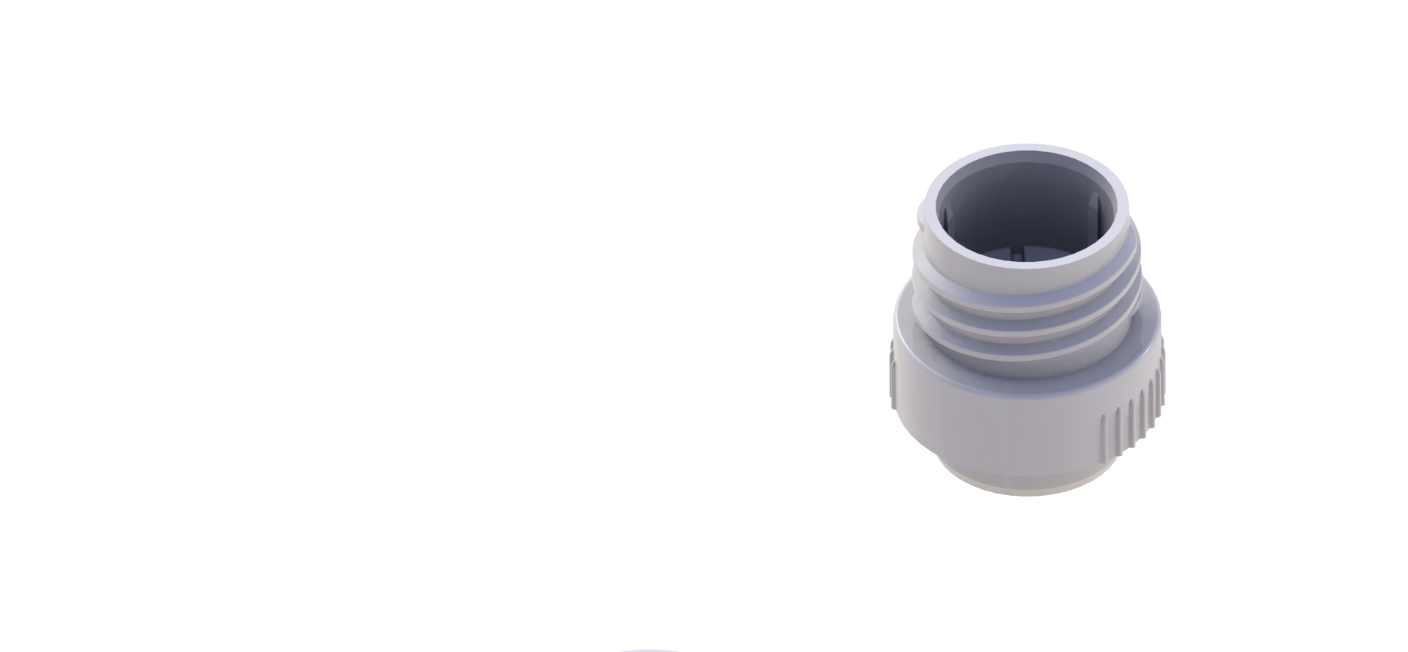 Anticorps 
marqués
14
Processus de détection – Détection
1) Placez le compartiment de traitement sur le compartiment de détection
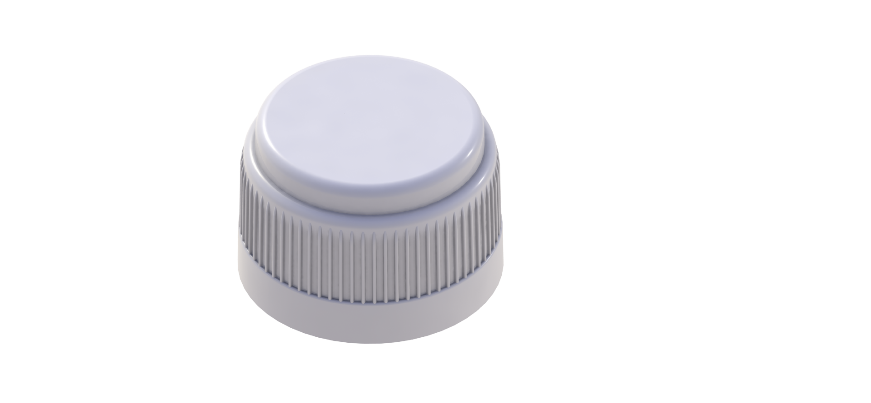 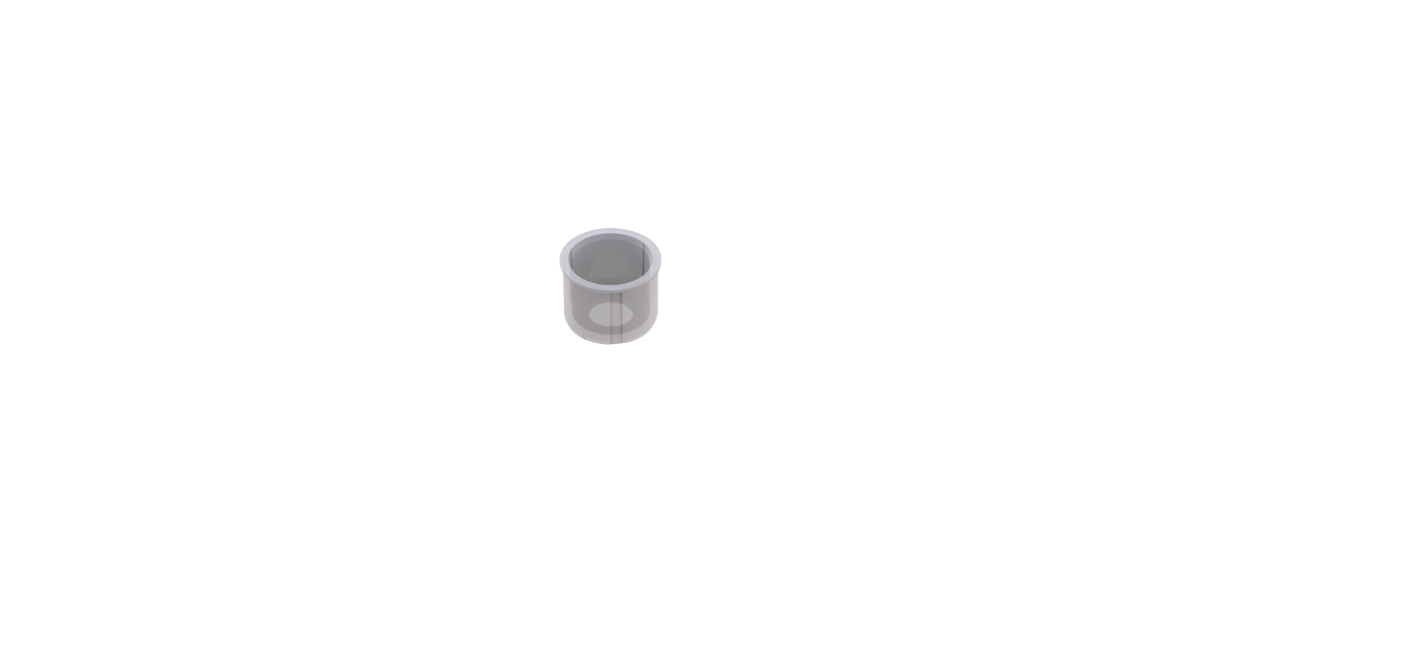 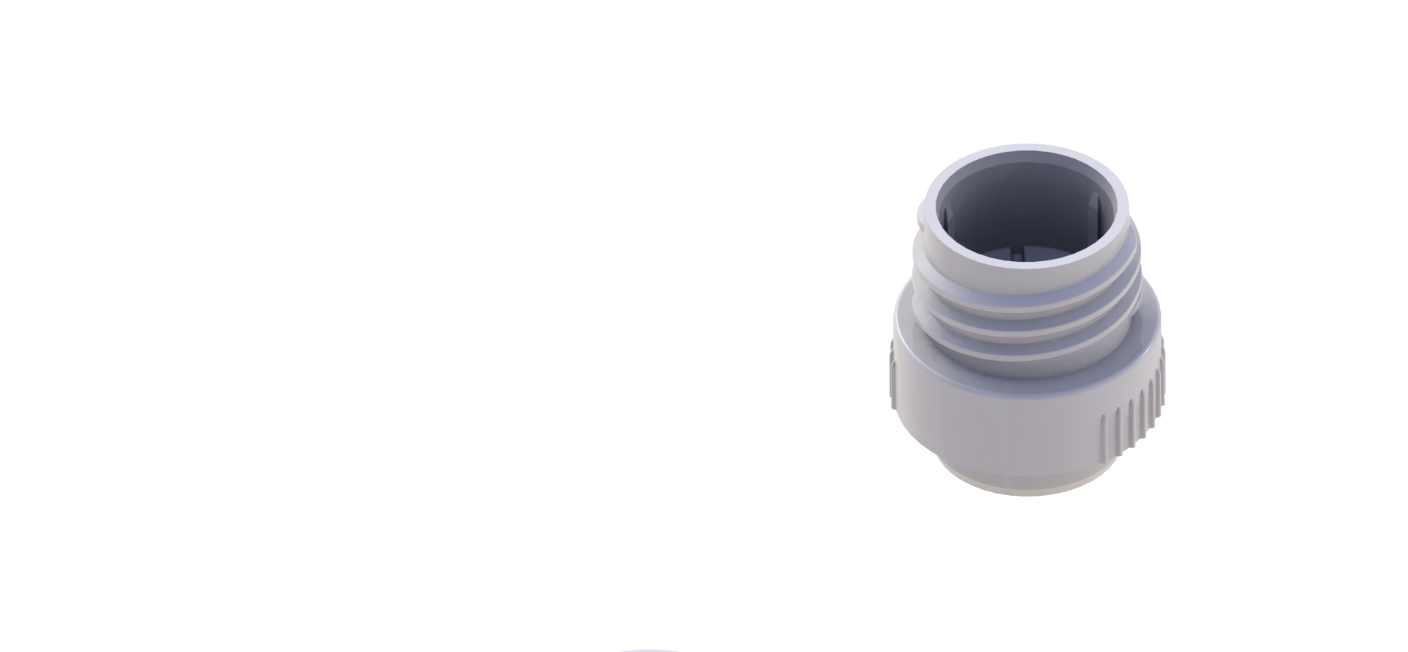 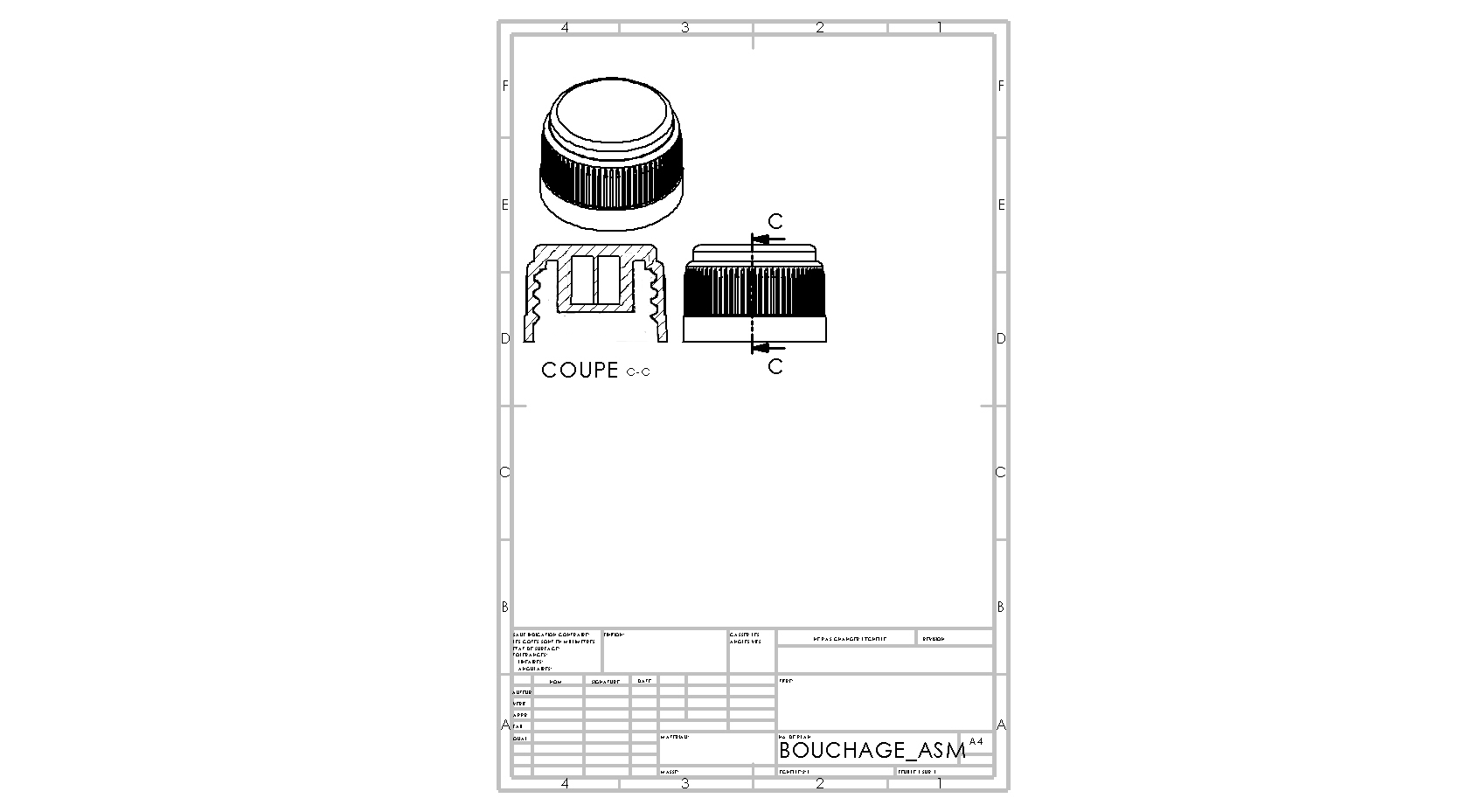 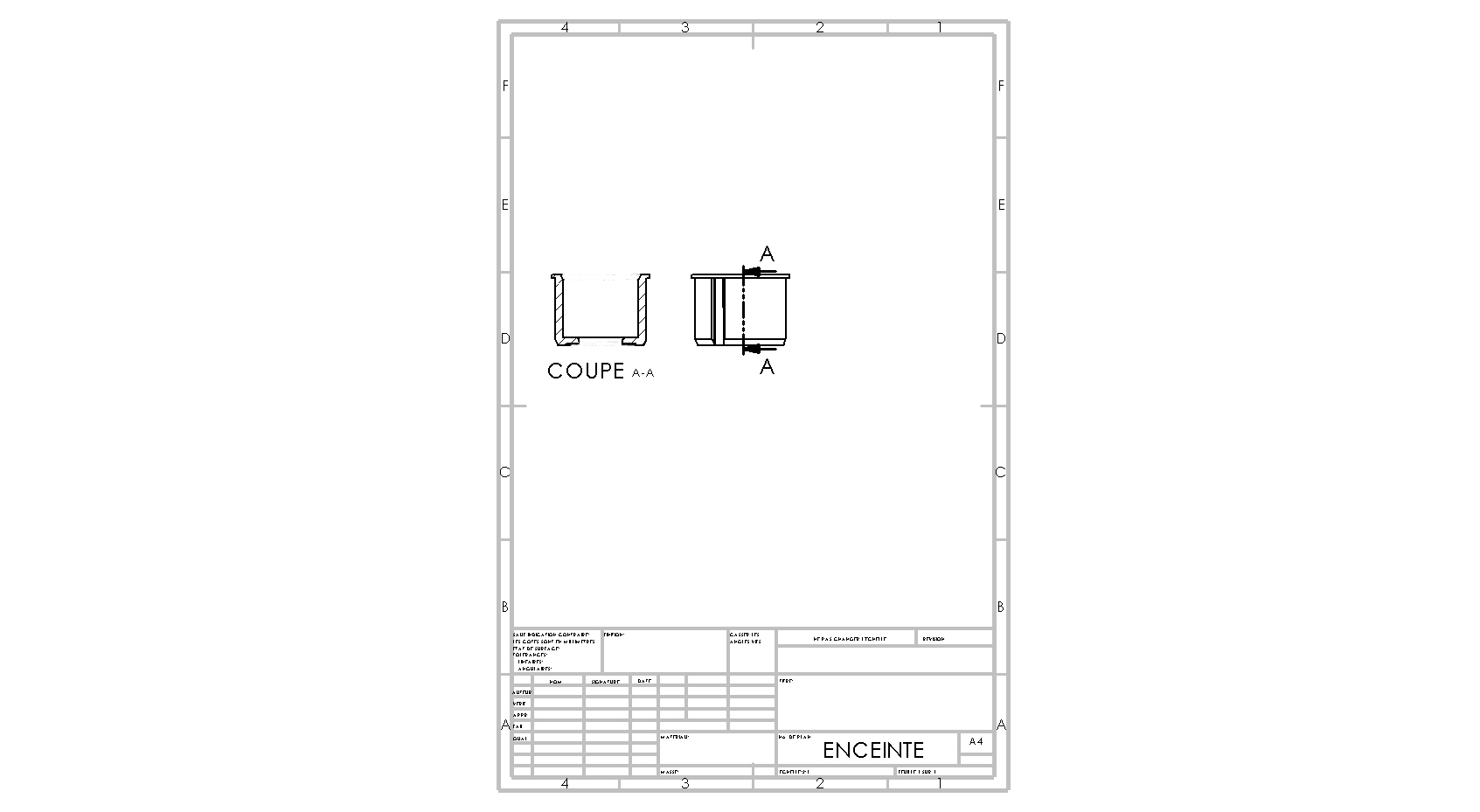 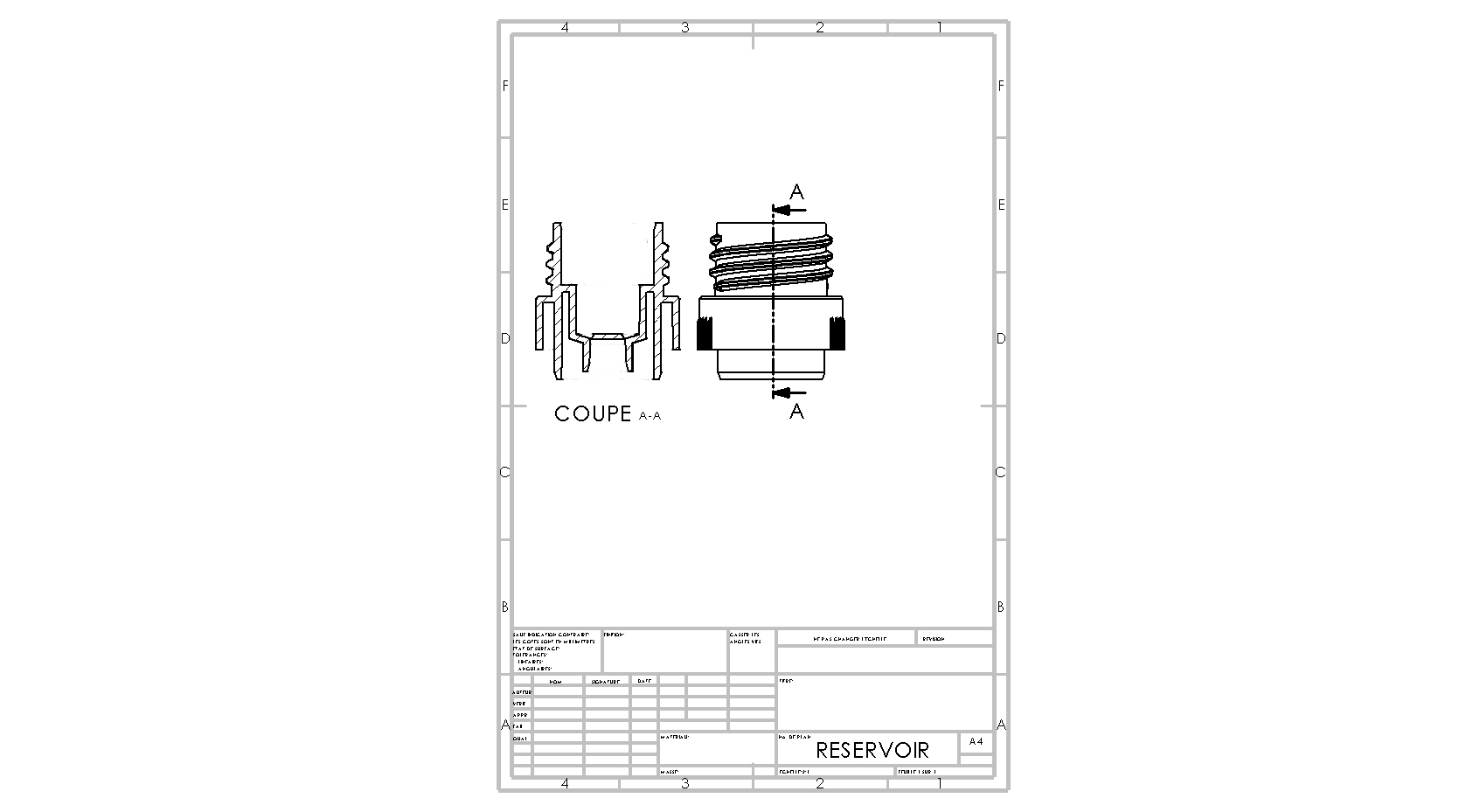 Échantillon extrait
+
Anticorps marqués
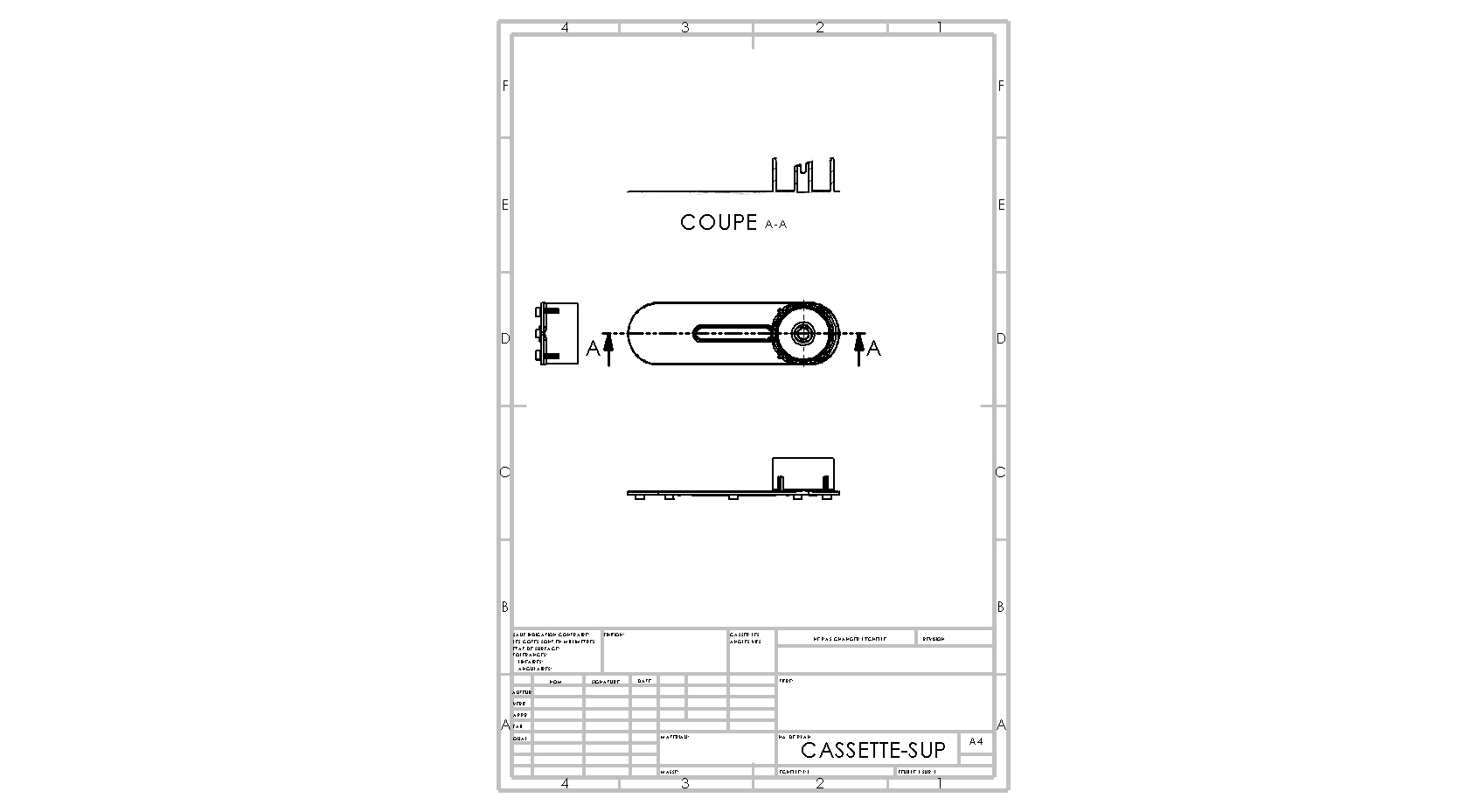 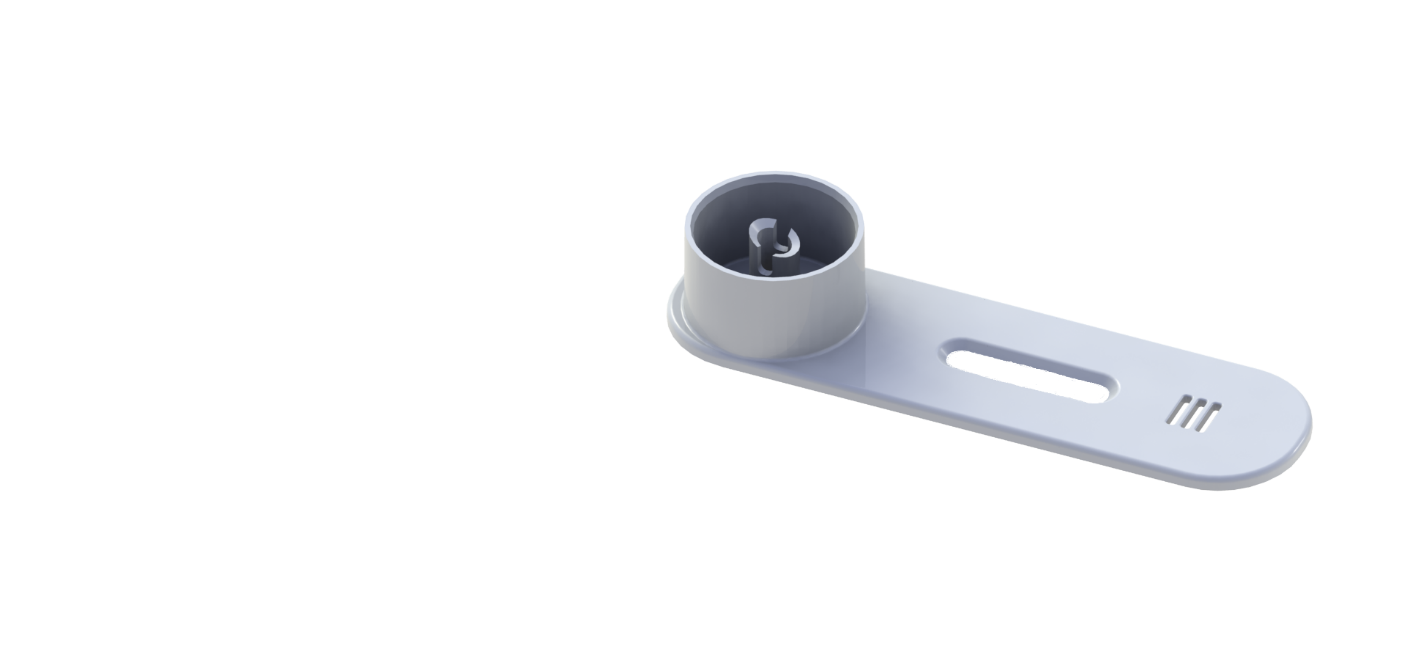 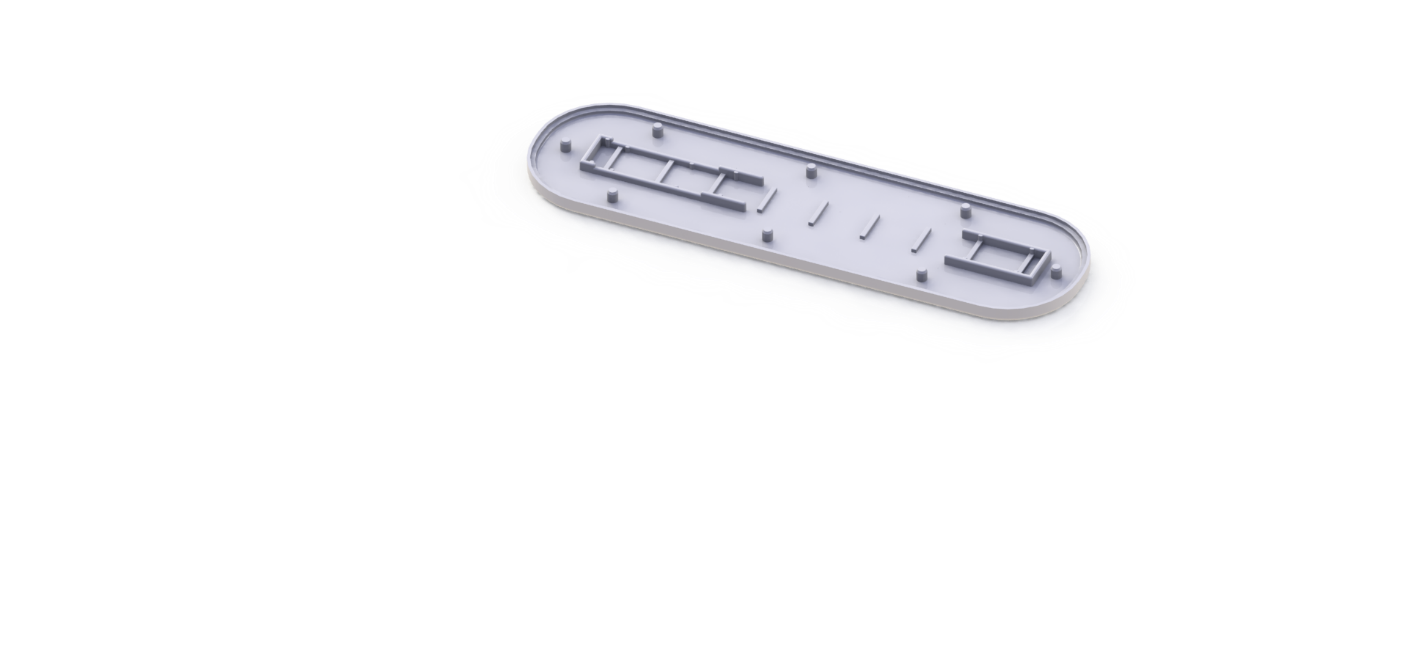 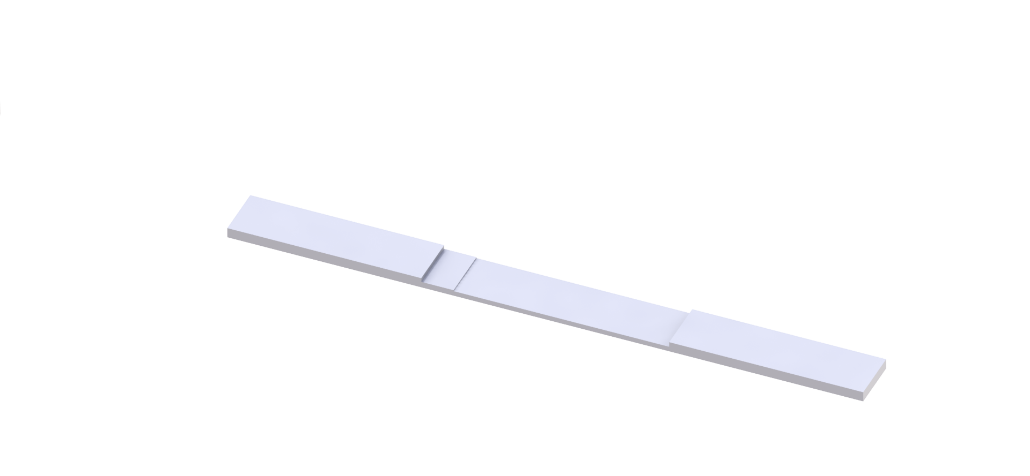 Bandelette
15
Processus de détection – Détection
1) Placez le compartiment de traitement sur le compartiment de détection
2) Brisez le bas du compartiment de traitement en le poussant vers le bas
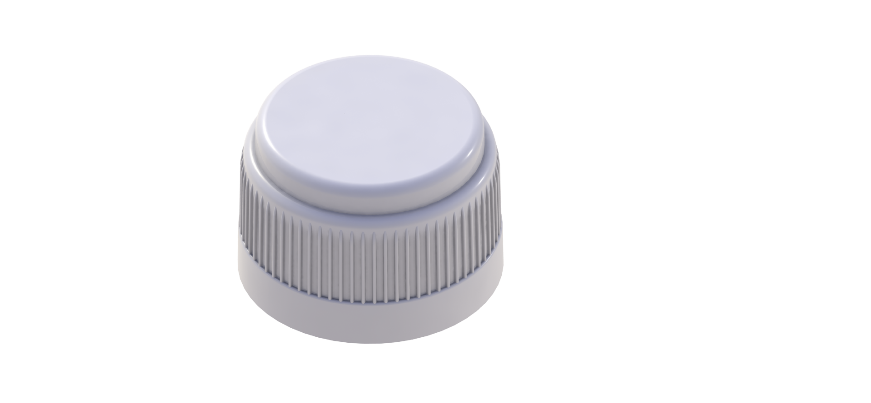 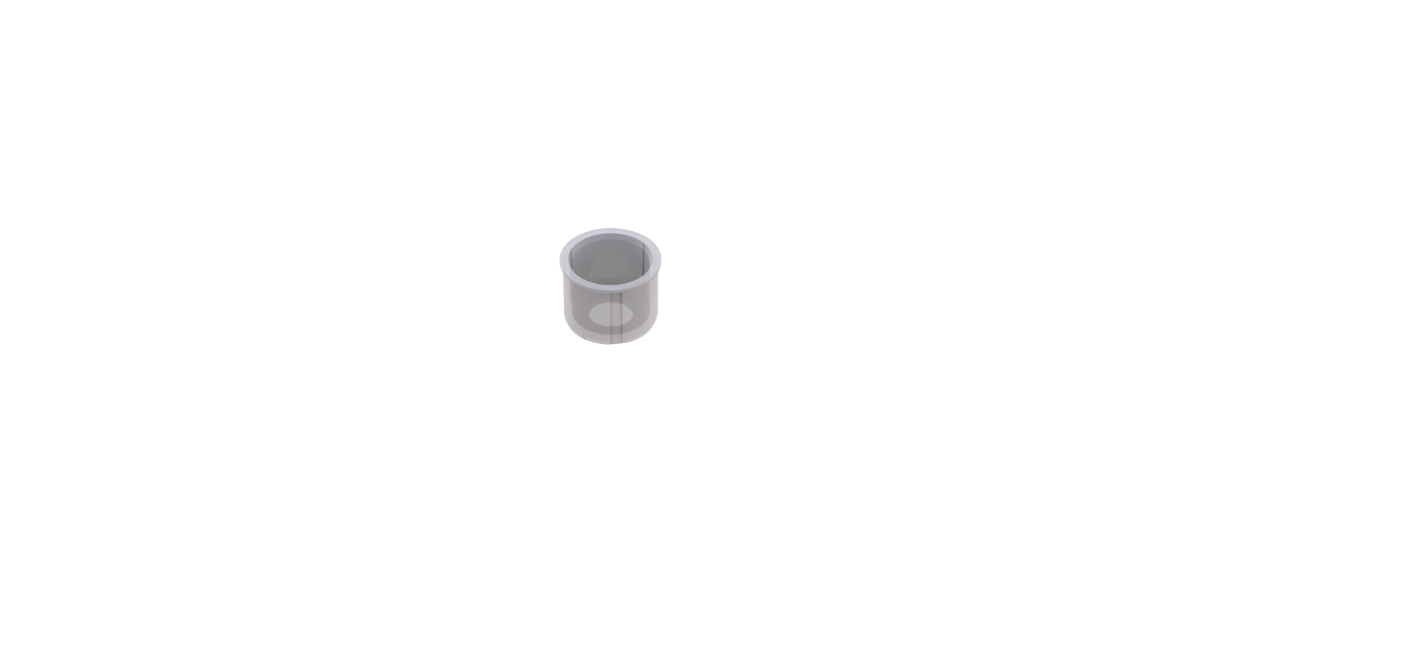 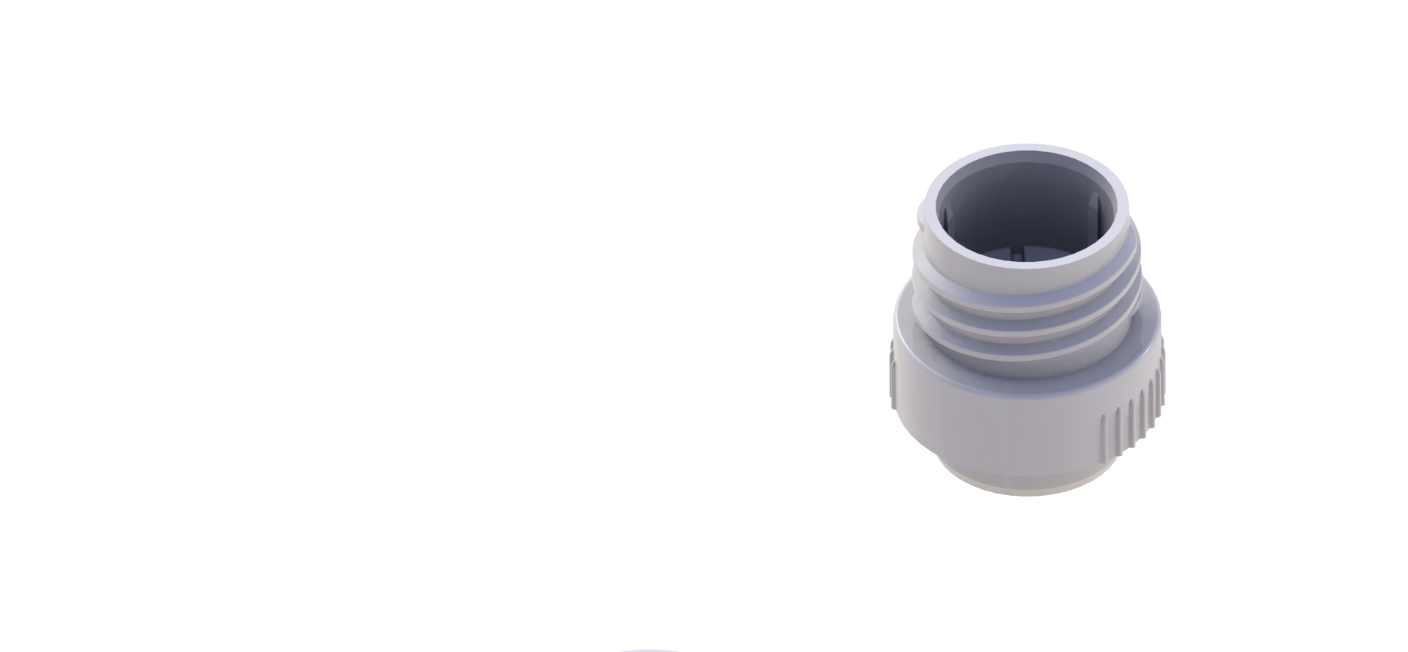 3) Lisez les résultats au bout de 15 minutes
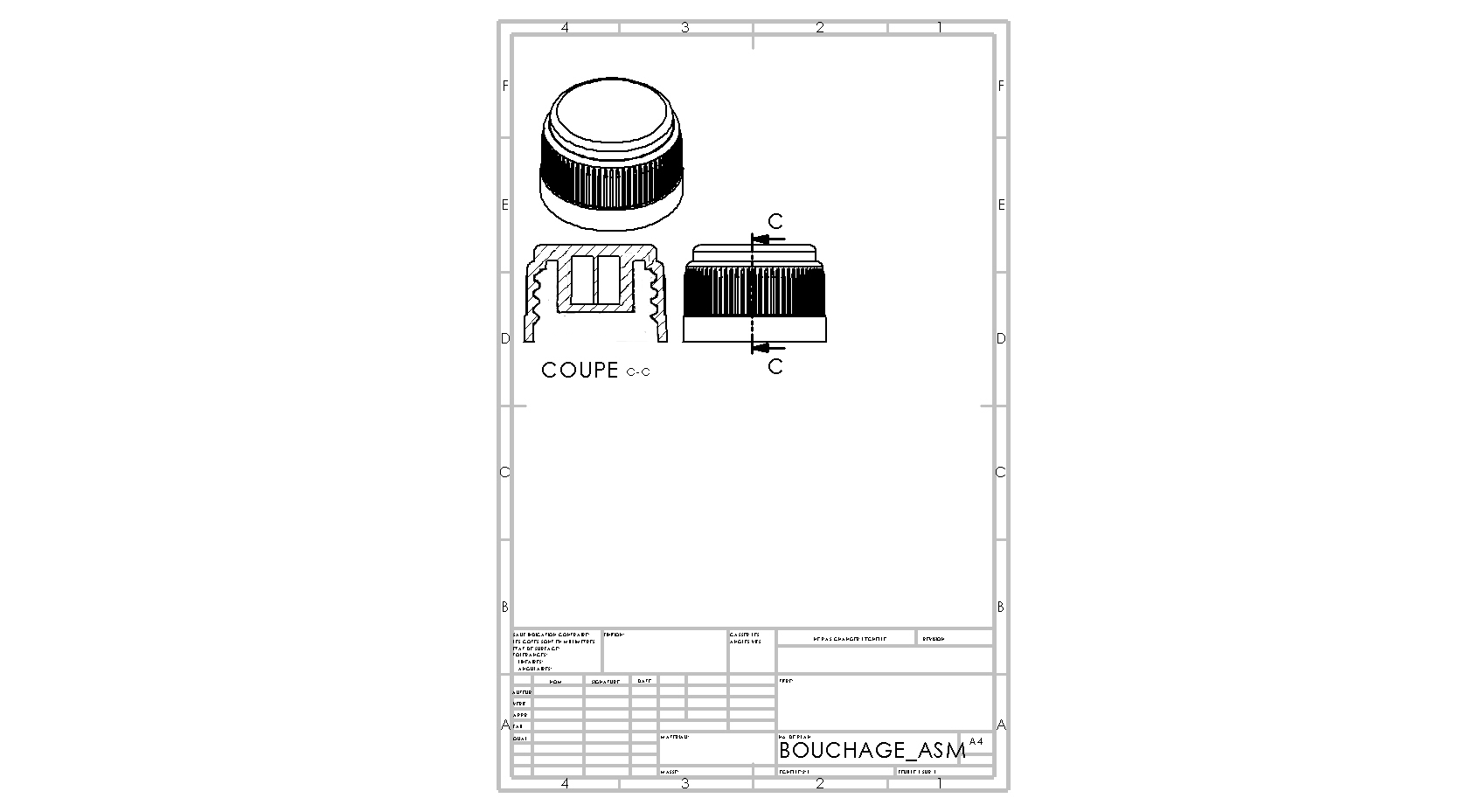 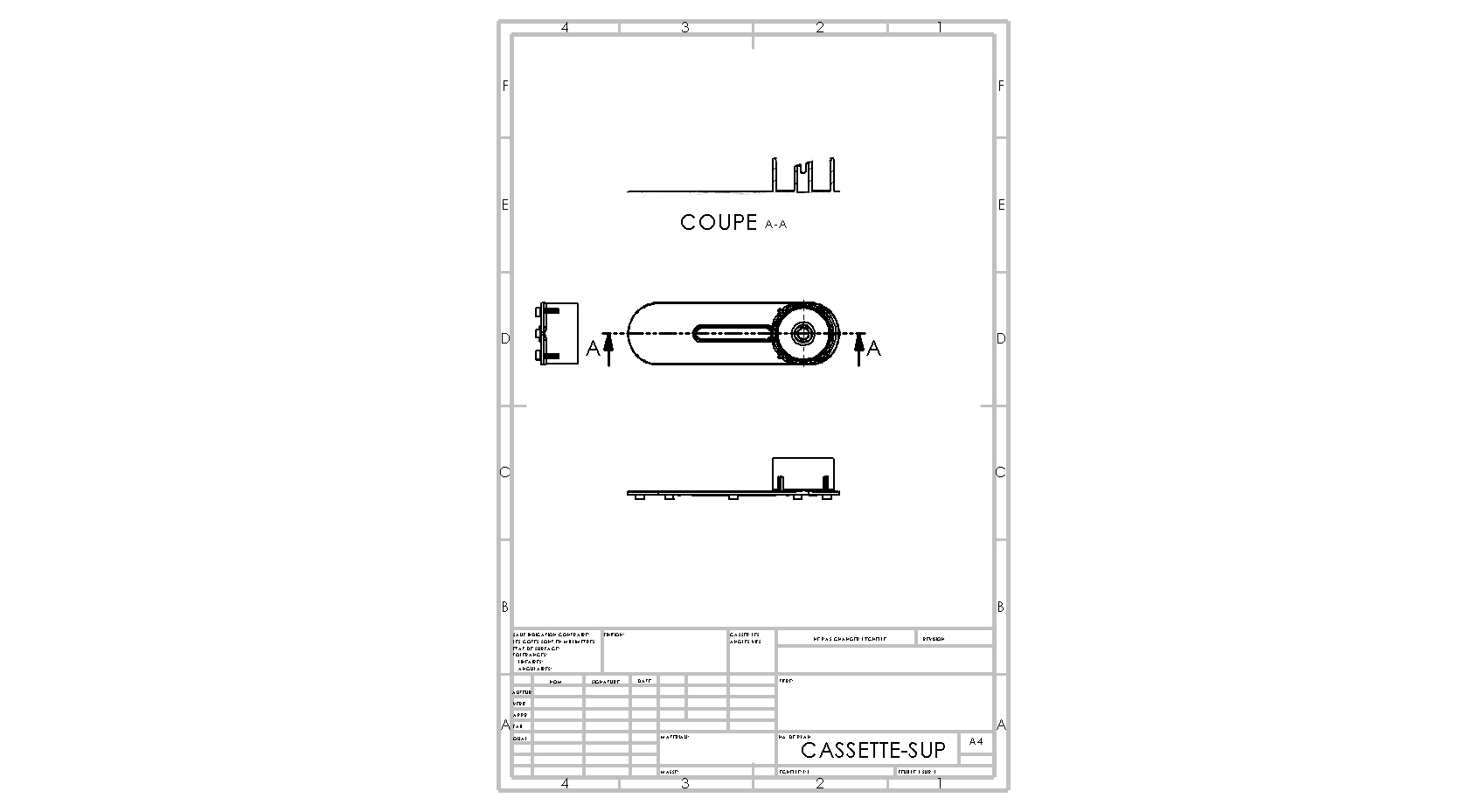 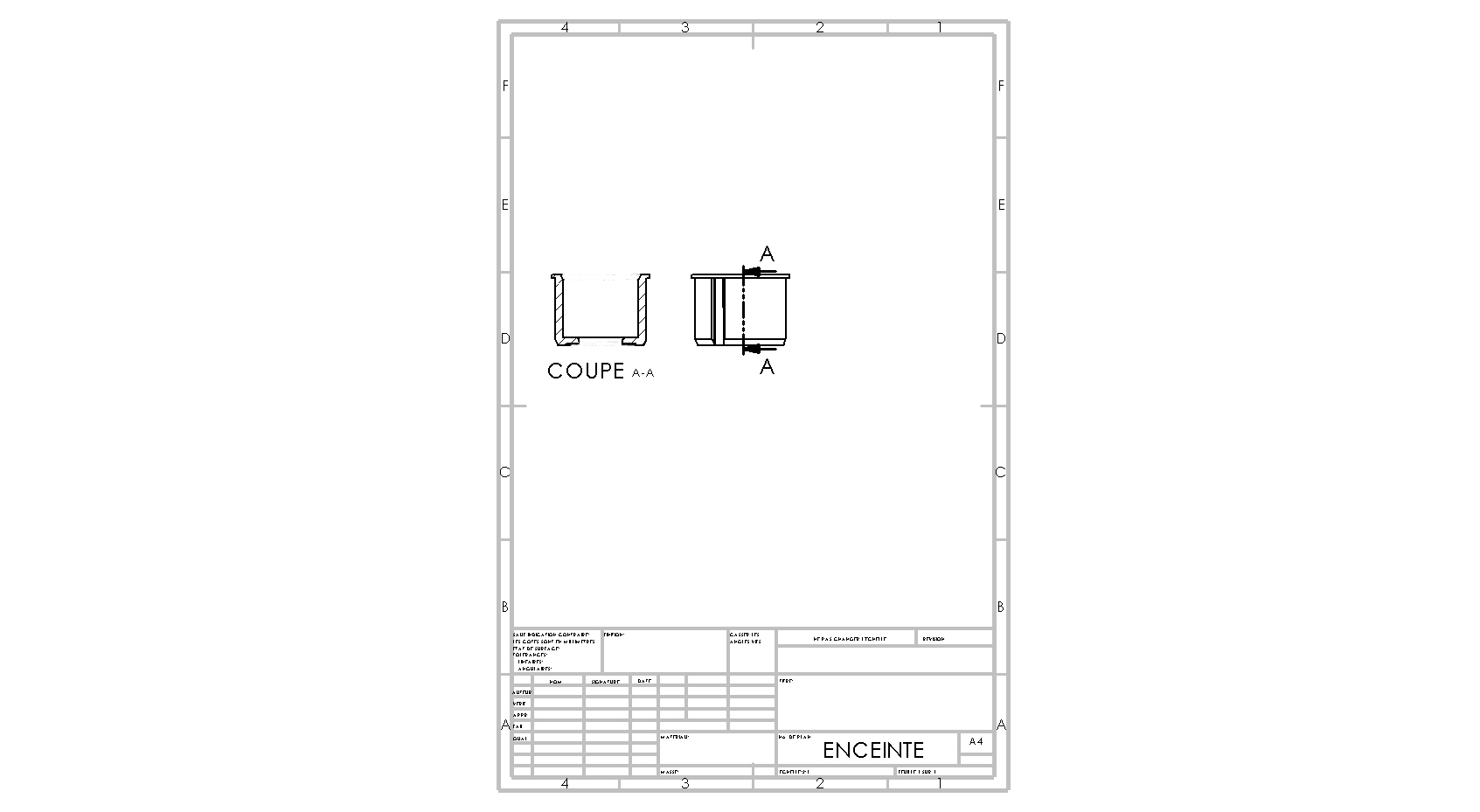 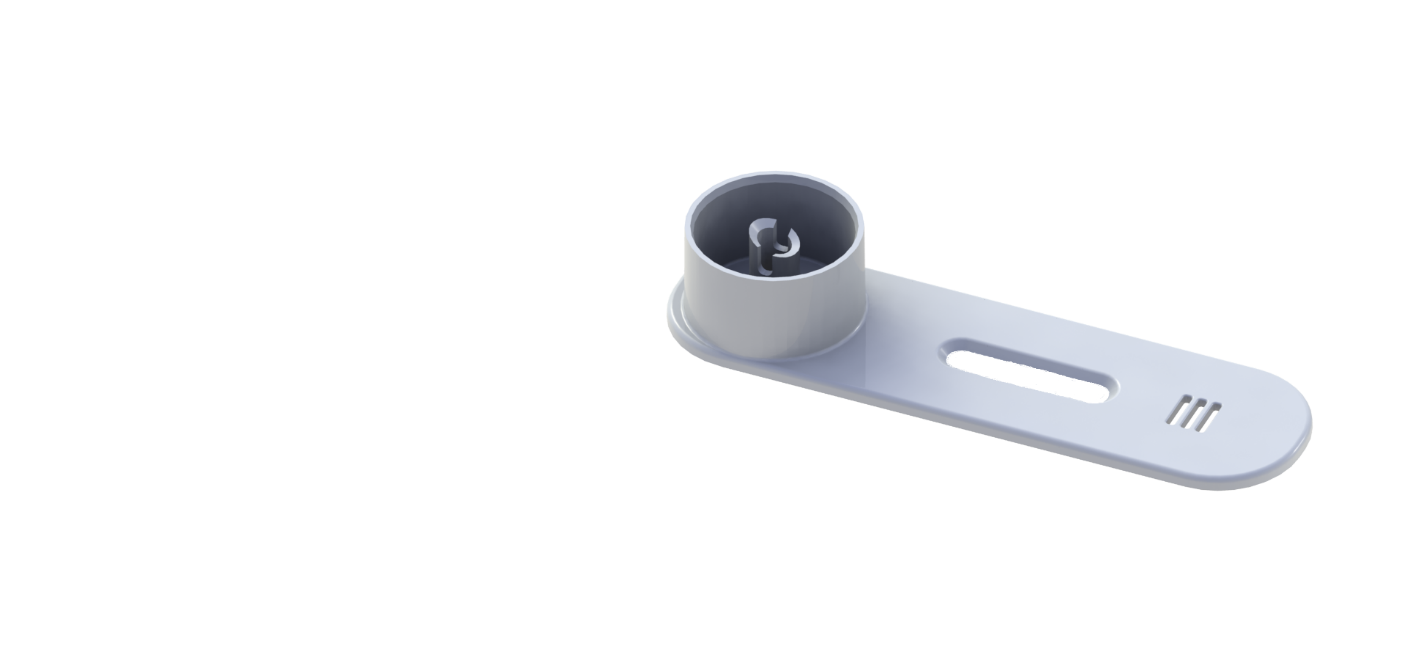 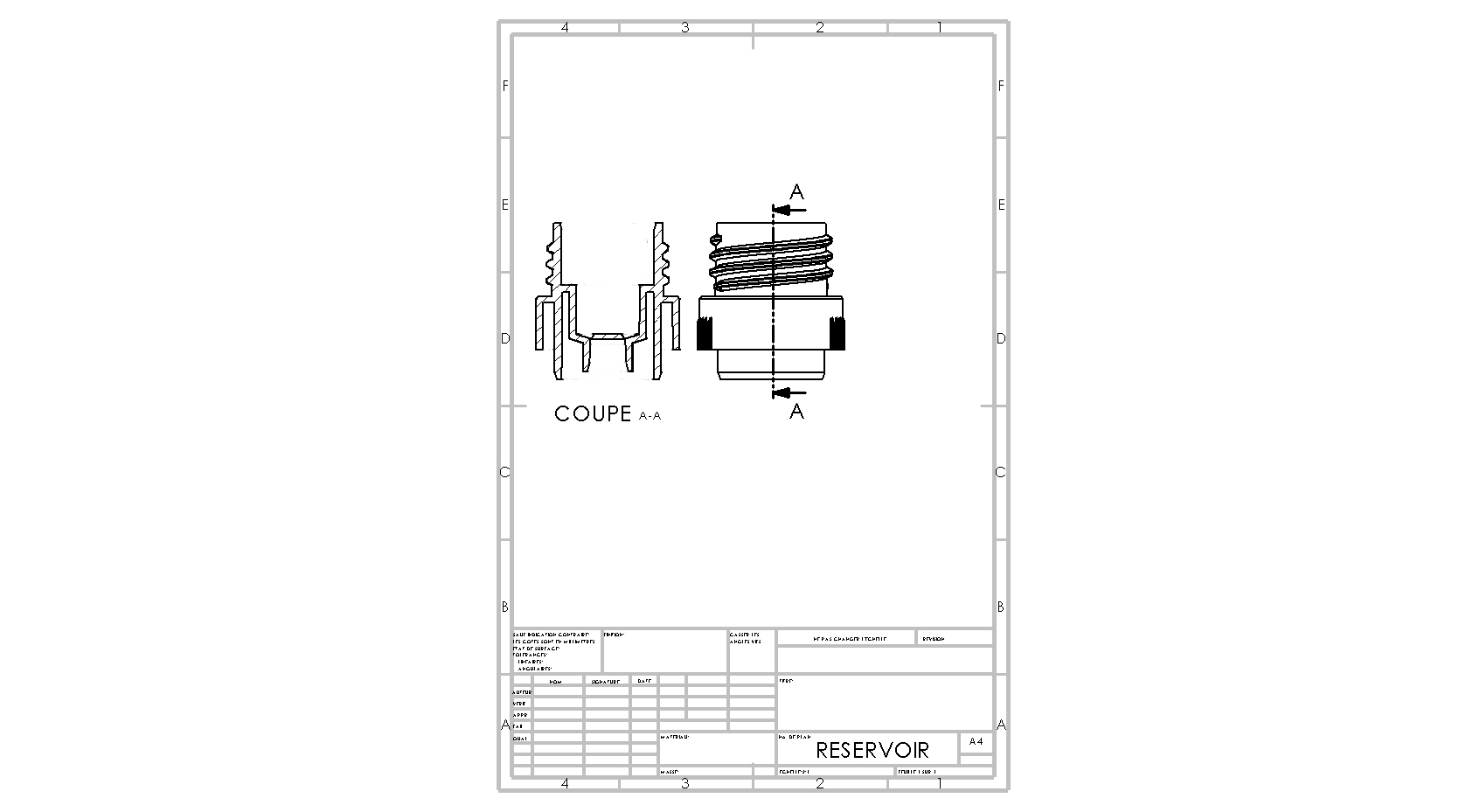 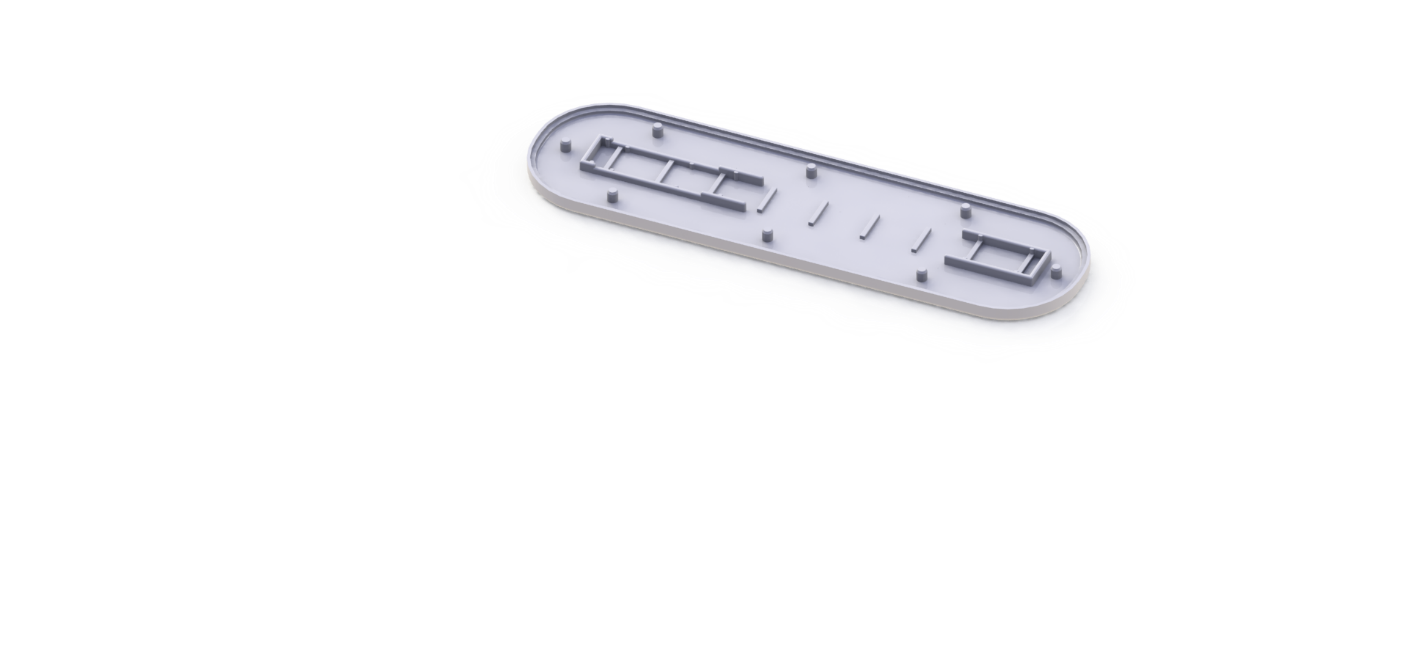 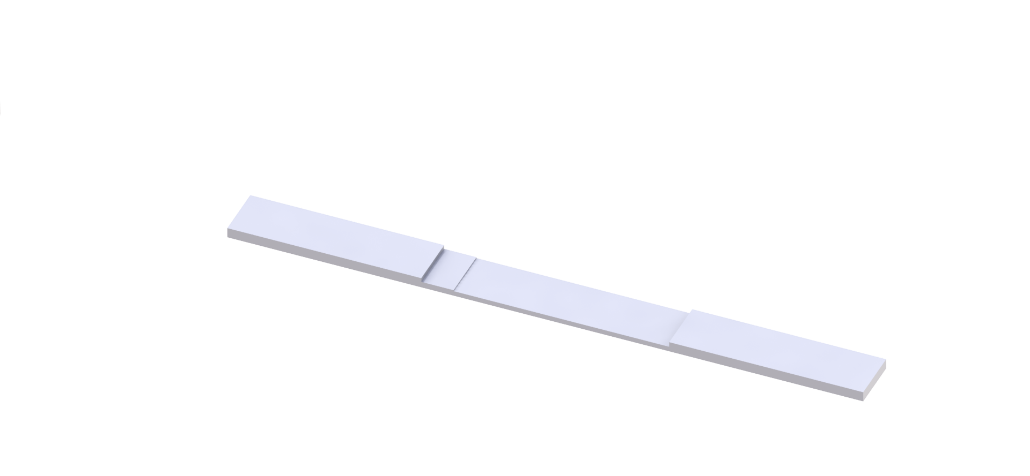 15
Principe de détection
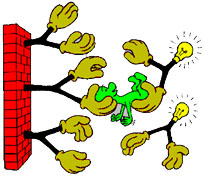 Immunoessai :
antigène (analyte) – réaction anticorps


Lateral Flow ImmunoAssay : l'échantillon est appliqué sur le bout de la bandelette (tampon), puis il migre dans la zone de détection
Anticorps marqué
Enzyme (Antigène)
Anticorps
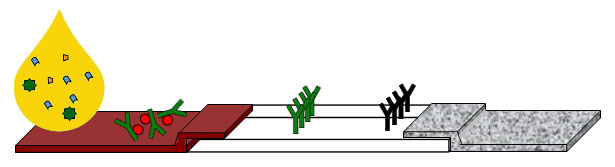 Échantillon
Direction de la migration
Ligne témoin
Ligne test
tampon
Zone de détection
16
Processus de détection – Détection
La bandelette comporte :
une ligne témoin qui permet de confirmer que le test a réussi
une (des) ligne(s) test – BLSE (CTX-M) ou carbapénémases (KPC, OXA, VIM, IMP, NDM)
Bandelette BLSE
Bandelette carbapénémases
Ligne témoin
KPC
OXA
CTX-M
VIM
IMP
NDM
Coussin
17
Processus de détection – Évaluation
Lisez les résultats au bout de 15 minutes
La ligne témoin doit être visible : si la ligne témoin n'apparaît pas, le test est non valide
Absence de ligne test -> NÉGATIF
Présence d'une ligne test -> POSITIF
18
Démarches à entreprendre 1
En cas de résultat positif
À partir d'un écouvillon rectal
À partir de sang/d'urine
COLONISATION
INFECTION
Antibiothérapie
Le patient doit être placé en isolement
19
Démarches à entreprendre 2
Résultat positif : la consultation d'un spécialiste de la lutte anti-infectieuse est nécessaire
Options thérapeutiques limitées, consultation d'un spécialiste des maladies infectieuses
Un test de sensibilité aux antibiotiques est nécessaire pour la thérapie la plus adaptée
Résultat négatif à partir d'un échantillon de sang ou d'urine :
  l'échantillon peut contenir des bactéries résistantes possédant un mécanisme  différent de celui recherché
  pour l'hémoculture et l'échantillon d'urine, il faut faire une culture bactérienne
Résultat négatif à partir d'un écouvillon rectal :
aucune démarche nécessaire
20
Vous avez terminé le chapitre « Principes d'analyse »de la formation à l'utilisation du dispositif NG DetecTool.Merci pour votre attention !